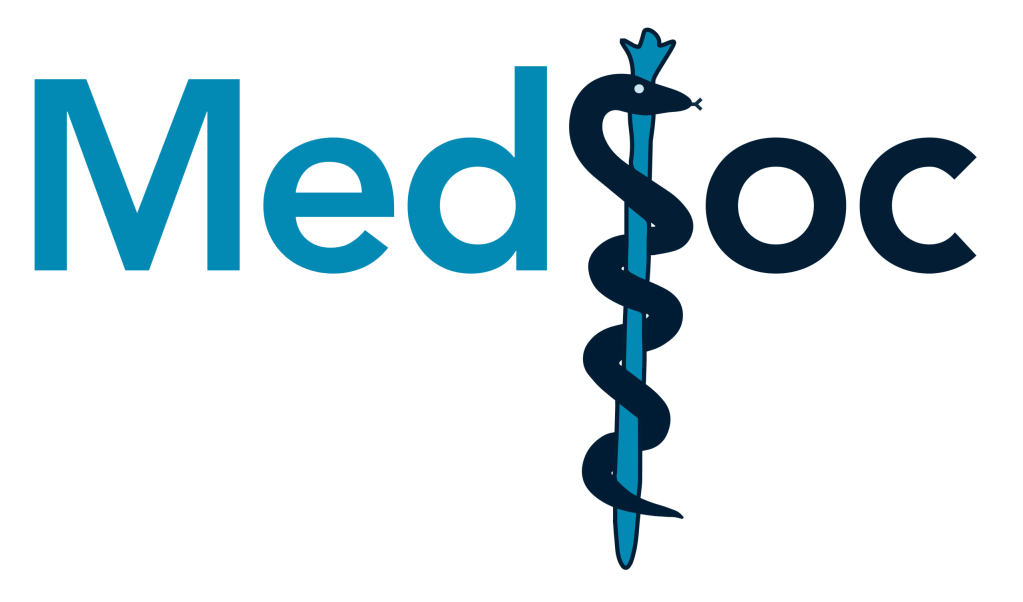 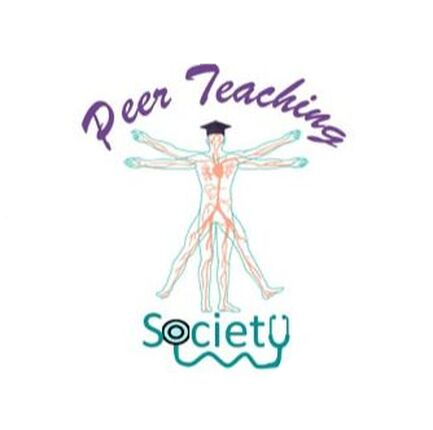 GEM SBA-Style Revision Series
2022/23
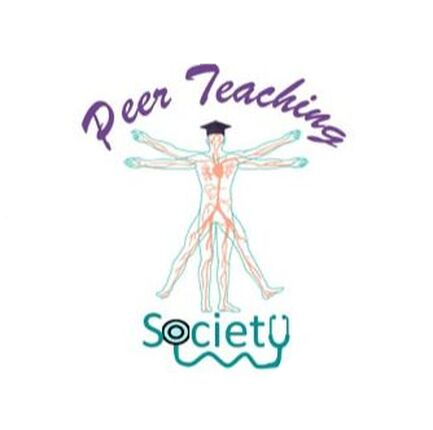 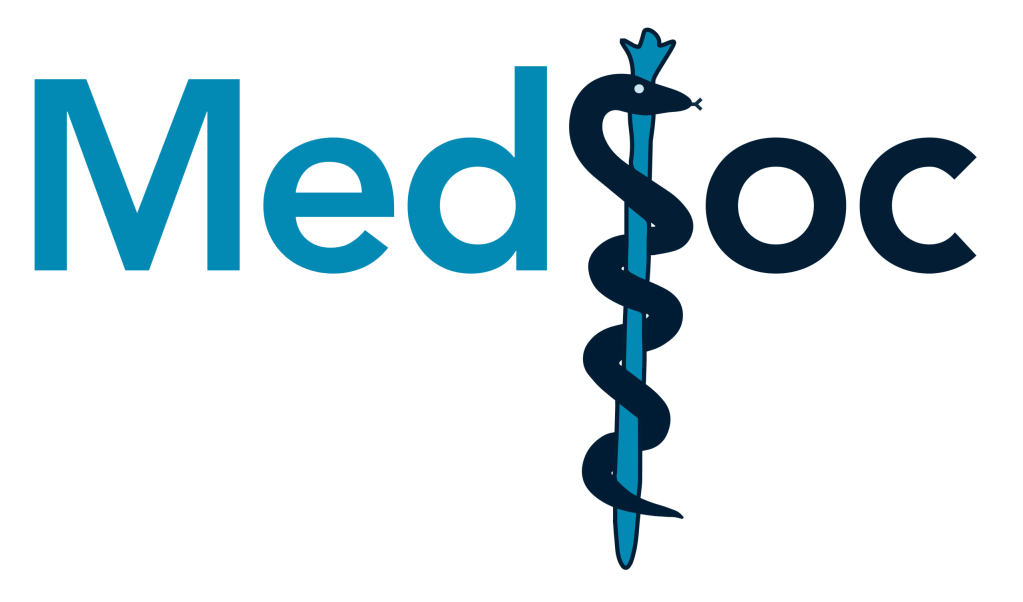 The Peer Teaching and MedSoc are not liable for false or misleading information. This session was created by students, for students, as a revision resource, therefore any resemblance to university questions is purely coincidental. Content has not been reviewed by and is therefore unaffiliated with Sheffield Medical School.
GEM - Phase 1 Respiratory SBAs
Phase 1 Respiratory GEM SBA Revision Session

Arthur and Beth
27/09/2022 18:30-19:30
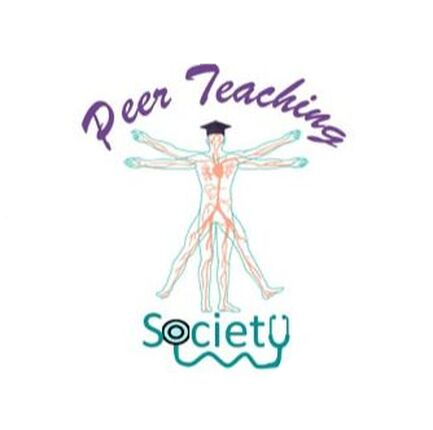 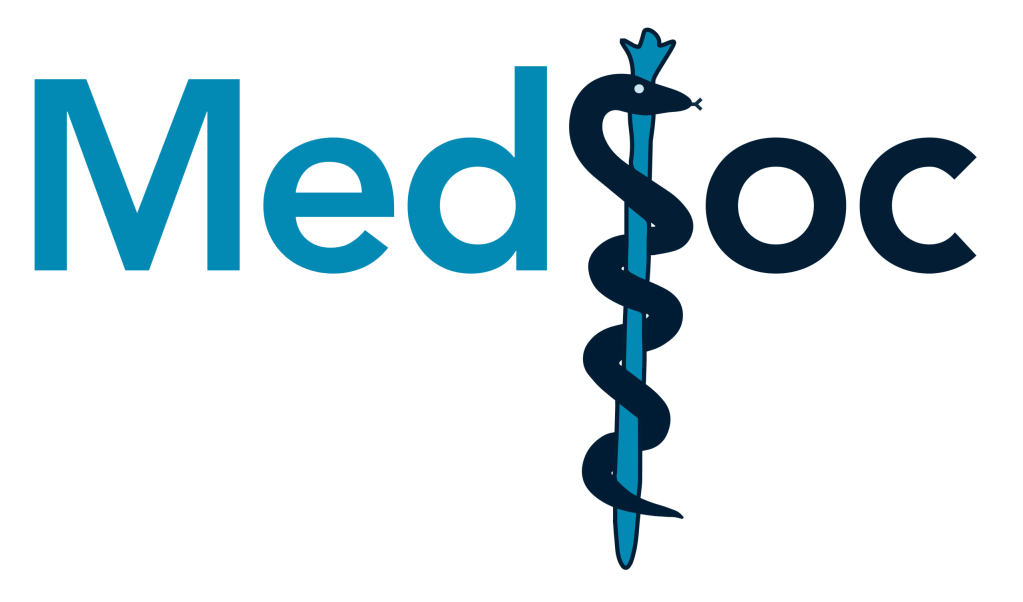 The Peer Teaching and MedSoc are not liable for false or misleading information. This session was created by students, for students, as a revision resource, therefore any resemblance to university questions is purely coincidental. Content has not been reviewed by and is therefore unaffiliated with Sheffield Medical School.
Aims and Objectives
Basic overview of respiratory in Phase 1, introducing some concepts from Phase 2a 
13 questions with explanations
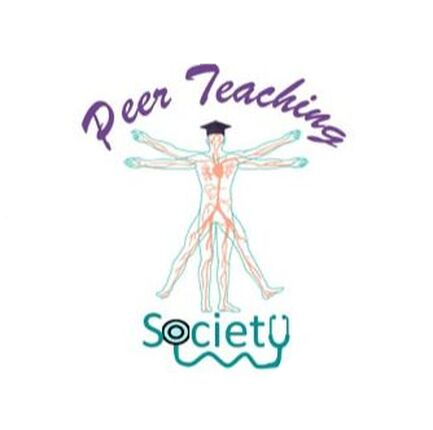 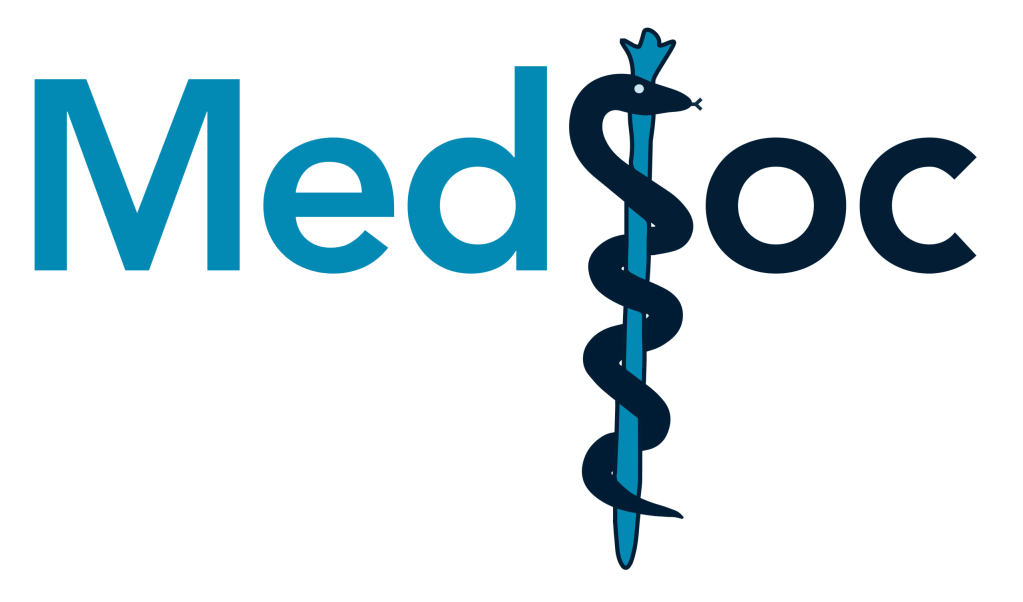 The Peer Teaching and MedSoc are not liable for false or misleading information. This session was created by students, for students, as a revision resource, therefore any resemblance to university questions is purely coincidental. Content has not been reviewed by and is therefore unaffiliated with Sheffield Medical School.
Q1. You are on a respiratory ward listening to the chest of a patient with your stethoscope, as you suspect he might have pneumonia. How many lobes are there in the right lung?
3
2
1
4
5
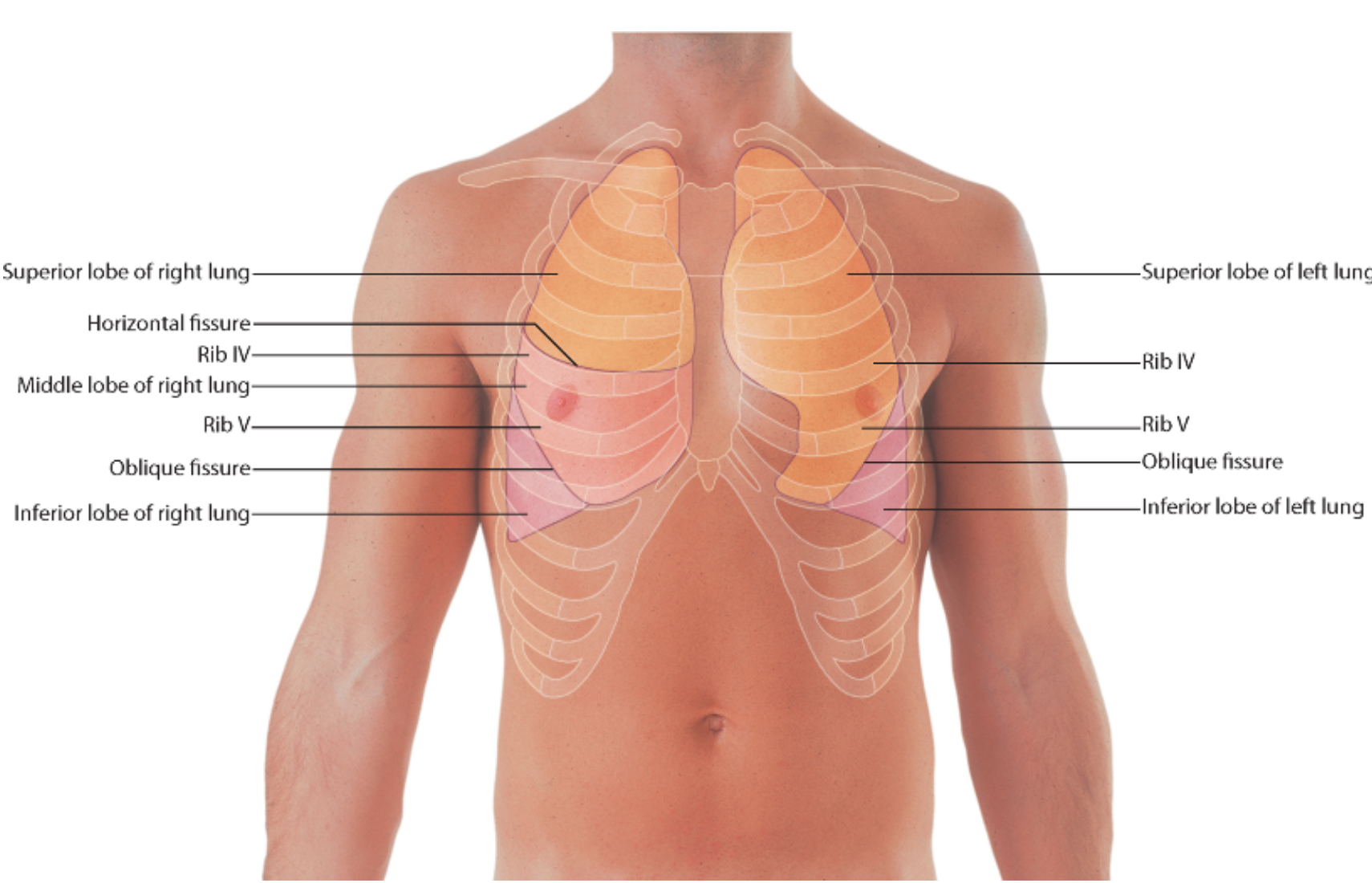 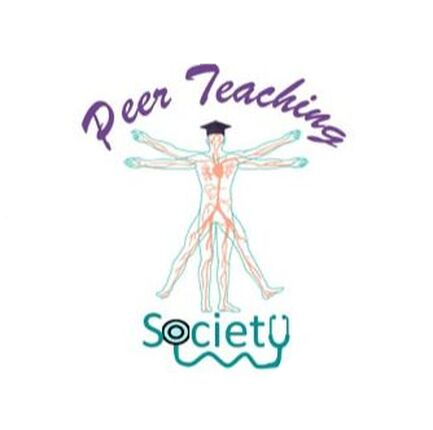 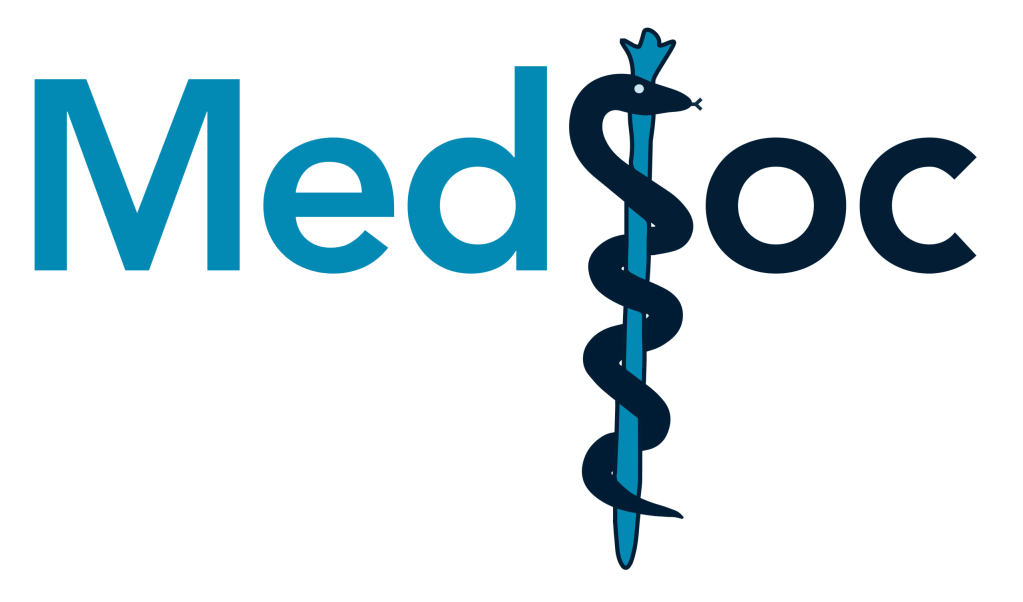 The Peer Teaching and MedSoc are not liable for false or misleading information. This session was created by students, for students, as a revision resource, therefore any resemblance to university questions is purely coincidental. Content has not been reviewed by and is therefore unaffiliated with Sheffield Medical School.
Q1. You are on a respiratory ward listening to the chest of a patient with your stethoscope, as you suspect he might have pneumonia. How many lobes are there in the right lung?
3
2
1
4
5
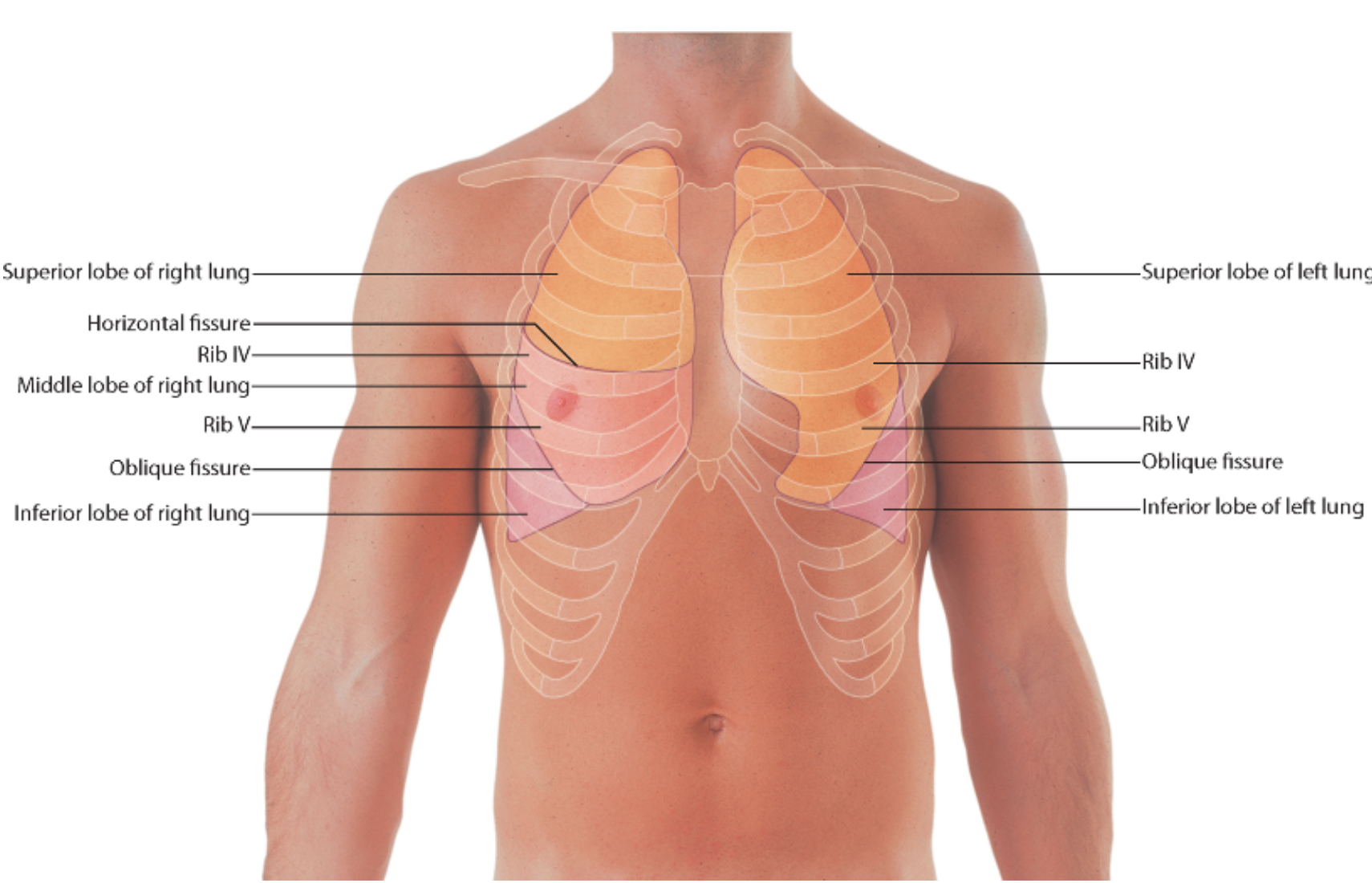 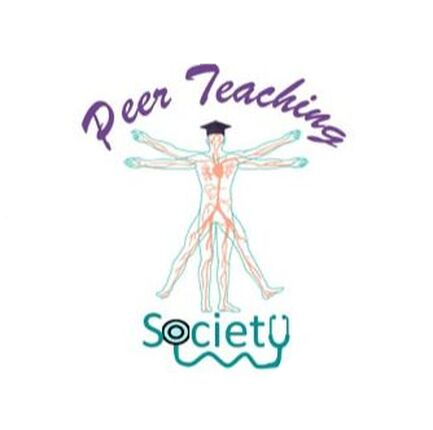 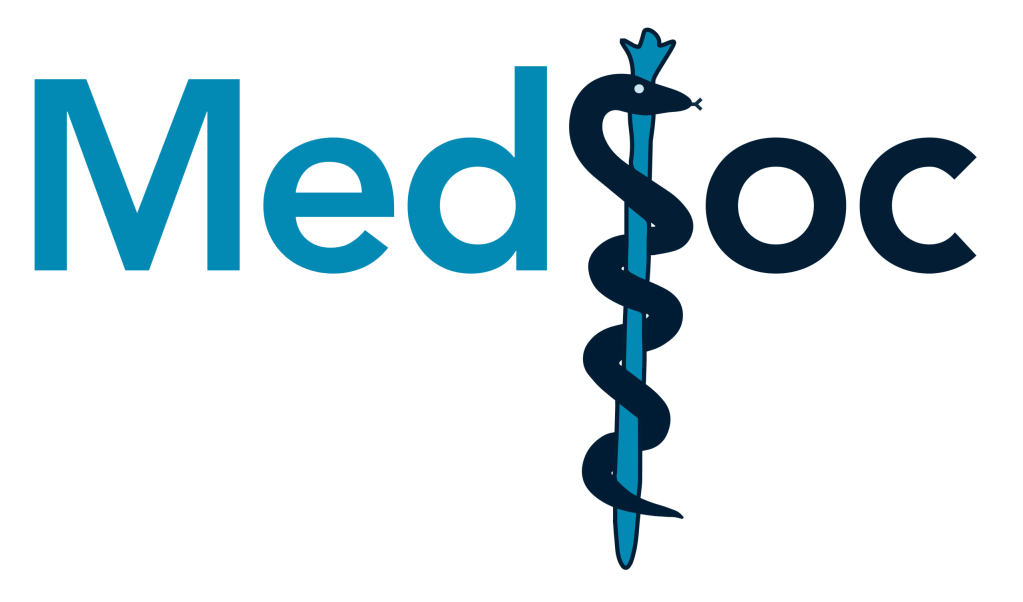 The Peer Teaching and MedSoc are not liable for false or misleading information. This session was created by students, for students, as a revision resource, therefore any resemblance to university questions is purely coincidental. Content has not been reviewed by and is therefore unaffiliated with Sheffield Medical School.
Anatomy – Upper and Lower Respiratory Tract
Upper = nasopharynx, oropharynx, laryngopharynx
Lower = trachea -> alveoli
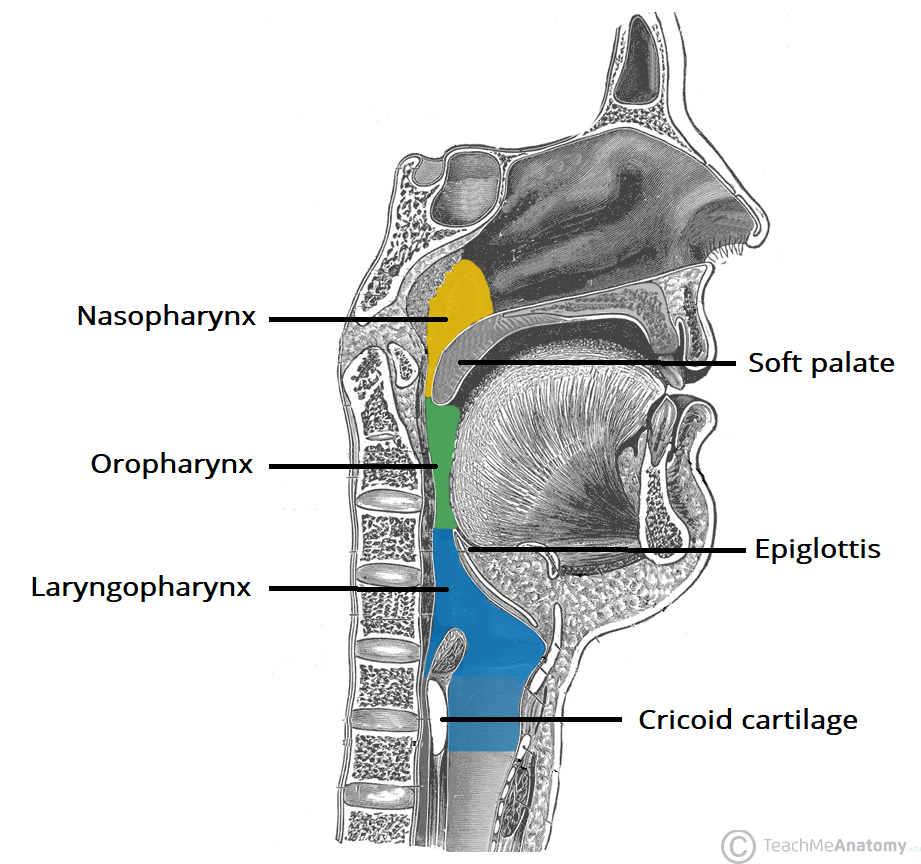 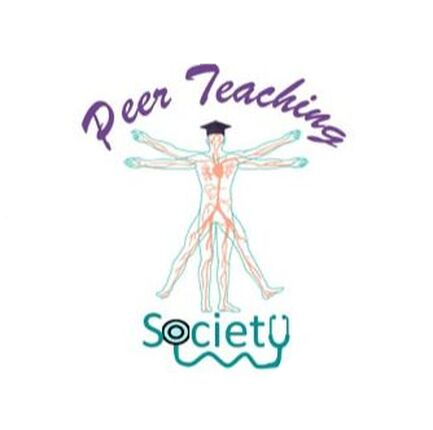 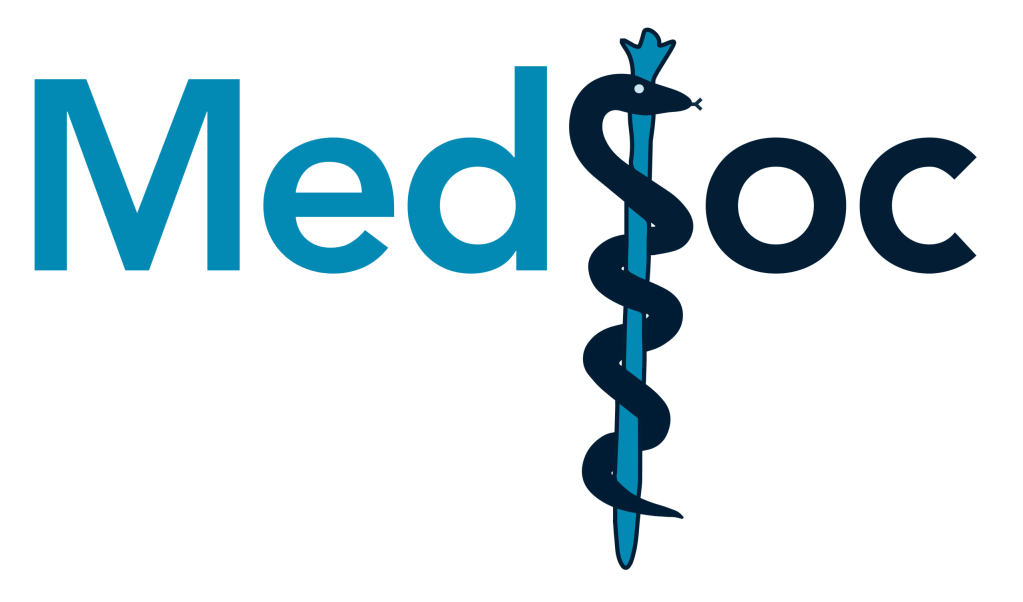 The Peer Teaching and MedSoc are not liable for false or misleading information. This session was created by students, for students, as a revision resource, therefore any resemblance to university questions is purely coincidental. Content has not been reviewed by and is therefore unaffiliated with Sheffield Medical School.
[Speaker Notes: ECG basics Osmosis video - https://www.youtube.com/watch?v=xIZQRjkwV9Q]
Anatomy – Upper and Lower Respiratory Tract
Upper = nasopharynx, oropharynx, laryngopharynx
Lower = trachea -> alveoli
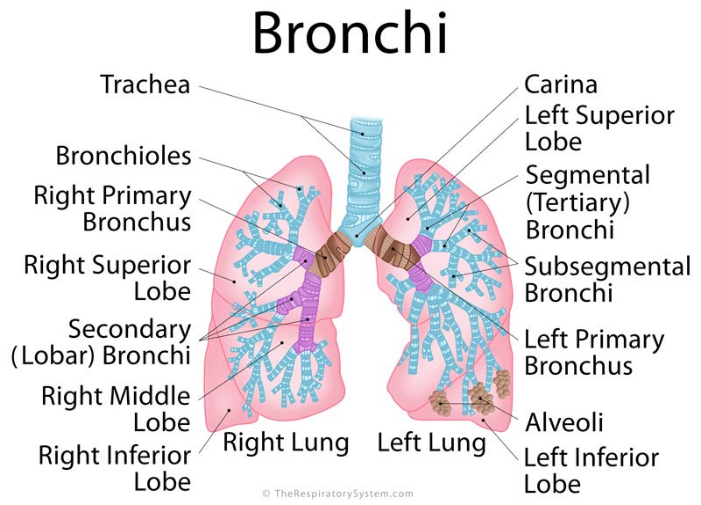 N.B. if someone aspirates, it is more likely to end up in the right lung
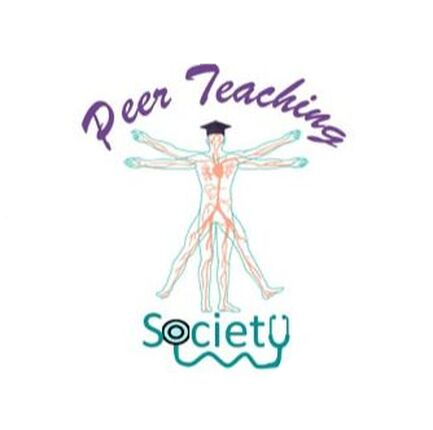 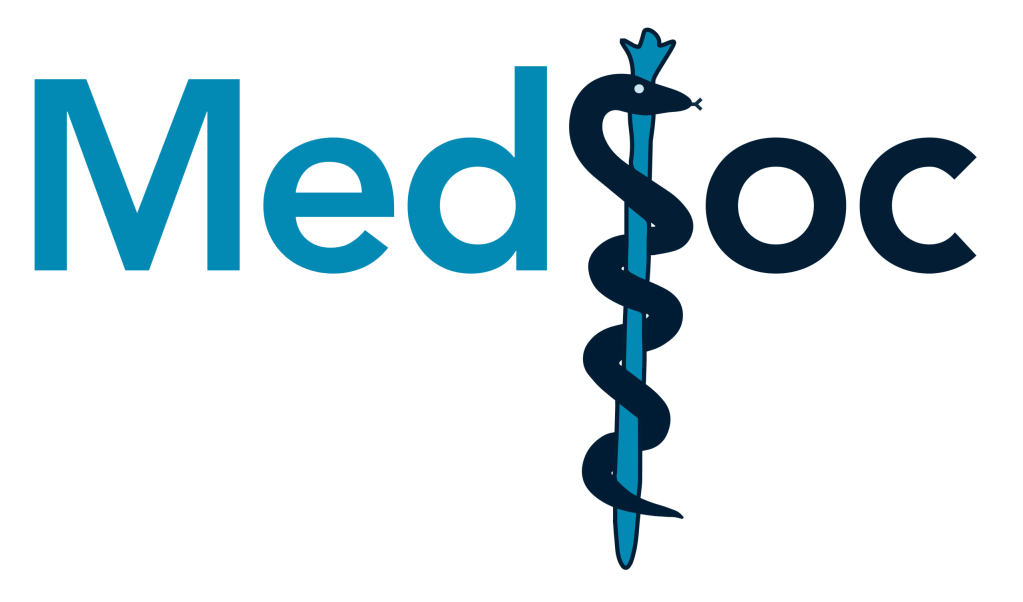 The Peer Teaching and MedSoc are not liable for false or misleading information. This session was created by students, for students, as a revision resource, therefore any resemblance to university questions is purely coincidental. Content has not been reviewed by and is therefore unaffiliated with Sheffield Medical School.
[Speaker Notes: ECG basics Osmosis video - https://www.youtube.com/watch?v=xIZQRjkwV9Q]
Anatomy – Upper and Lower Respiratory Tract
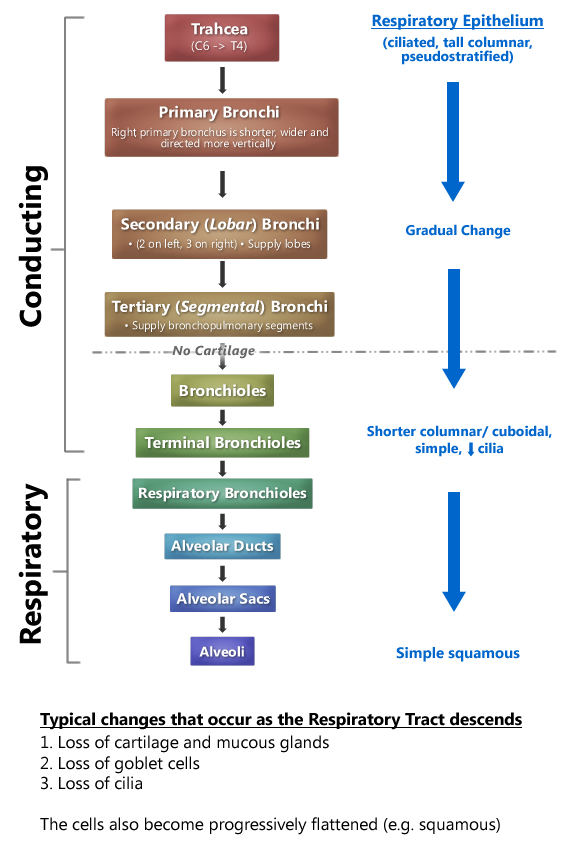 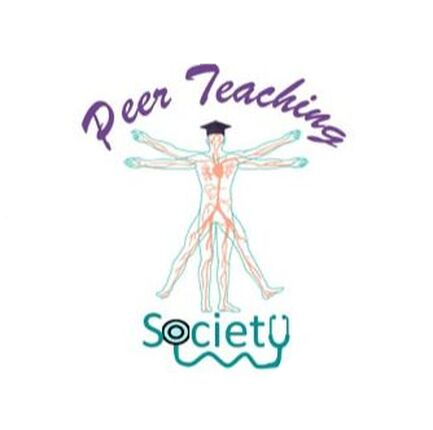 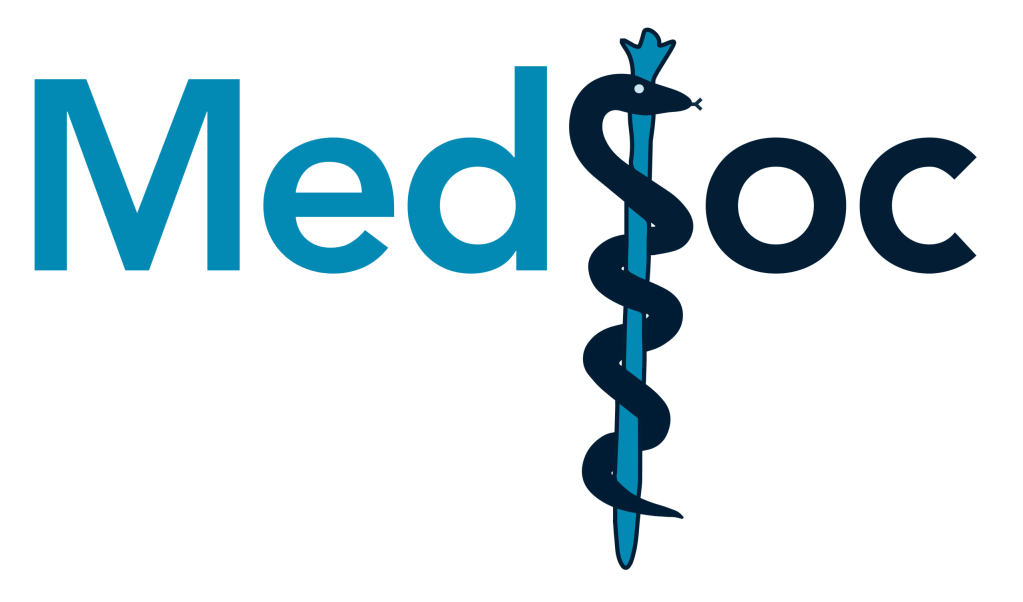 The Peer Teaching and MedSoc are not liable for false or misleading information. This session was created by students, for students, as a revision resource, therefore any resemblance to university questions is purely coincidental. Content has not been reviewed by and is therefore unaffiliated with Sheffield Medical School.
[Speaker Notes: ECG basics Osmosis video - https://www.youtube.com/watch?v=xIZQRjkwV9Q]
Q2. How could respiratory epithelium best be described?
Simple columnar epithelium
Ciliated pseudostratified columnar epithelium
Stratified cuboidal epithelium
Transitional epithelium
Smooth muscle
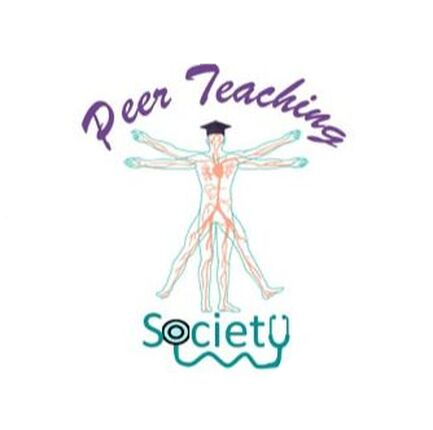 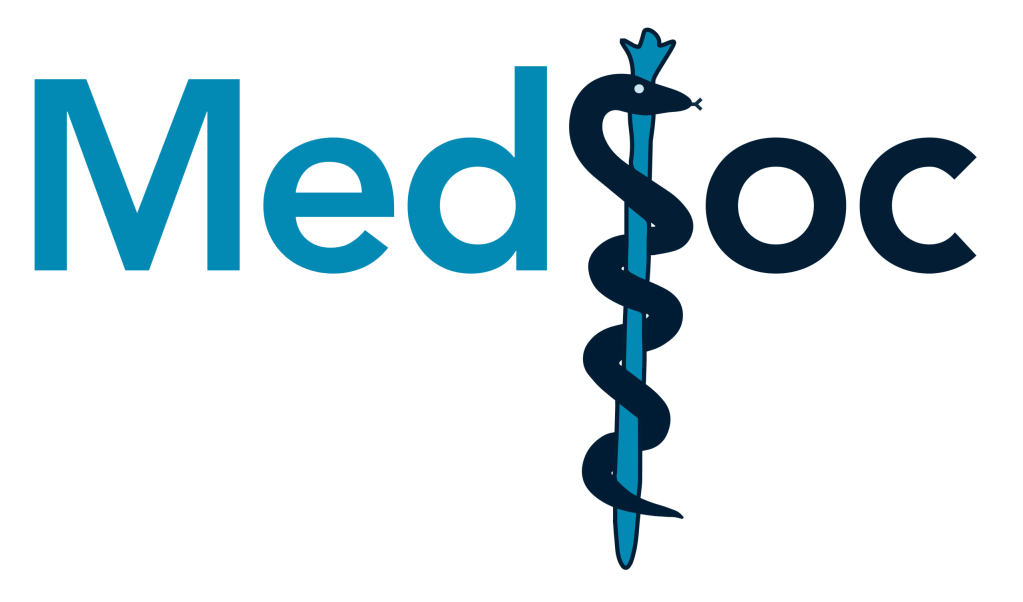 The Peer Teaching and MedSoc are not liable for false or misleading information. This session was created by students, for students, as a revision resource, therefore any resemblance to university questions is purely coincidental. Content has not been reviewed by and is therefore unaffiliated with Sheffield Medical School.
Q2. How could respiratory epithelium best be described?
Simple columnar epithelium
Ciliated pseudostratified columnar epithelium
Stratified cuboidal epithelium
Transitional epithelium
Smooth muscle
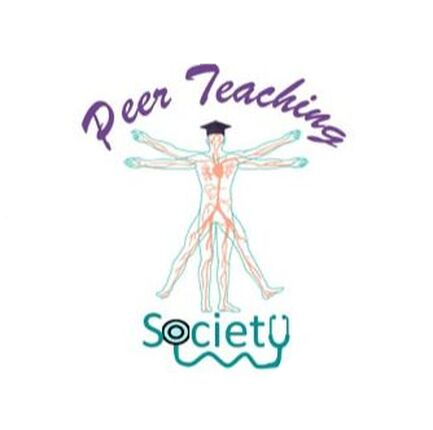 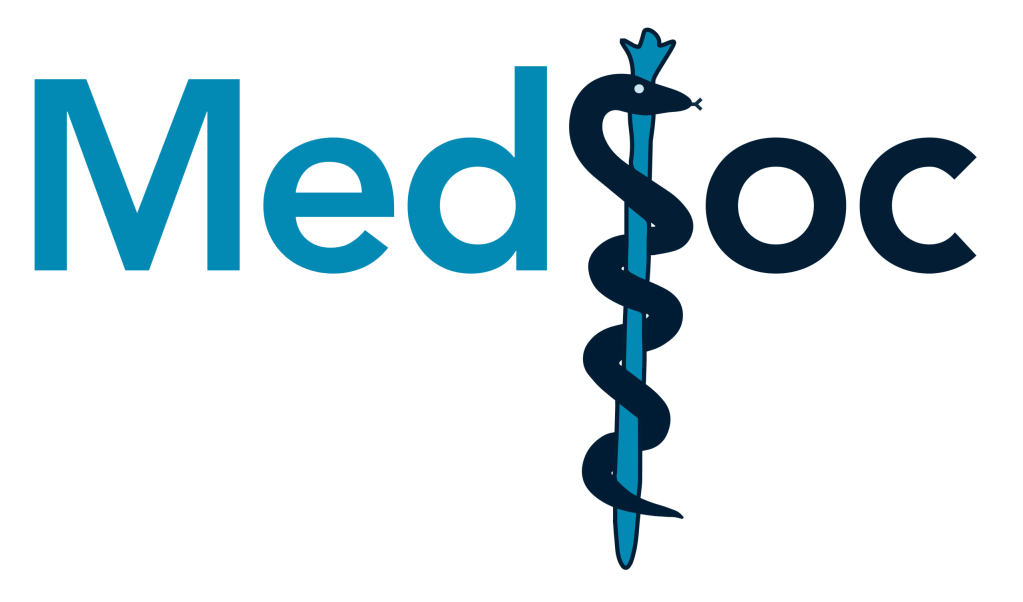 The Peer Teaching and MedSoc are not liable for false or misleading information. This session was created by students, for students, as a revision resource, therefore any resemblance to university questions is purely coincidental. Content has not been reviewed by and is therefore unaffiliated with Sheffield Medical School.
Histology
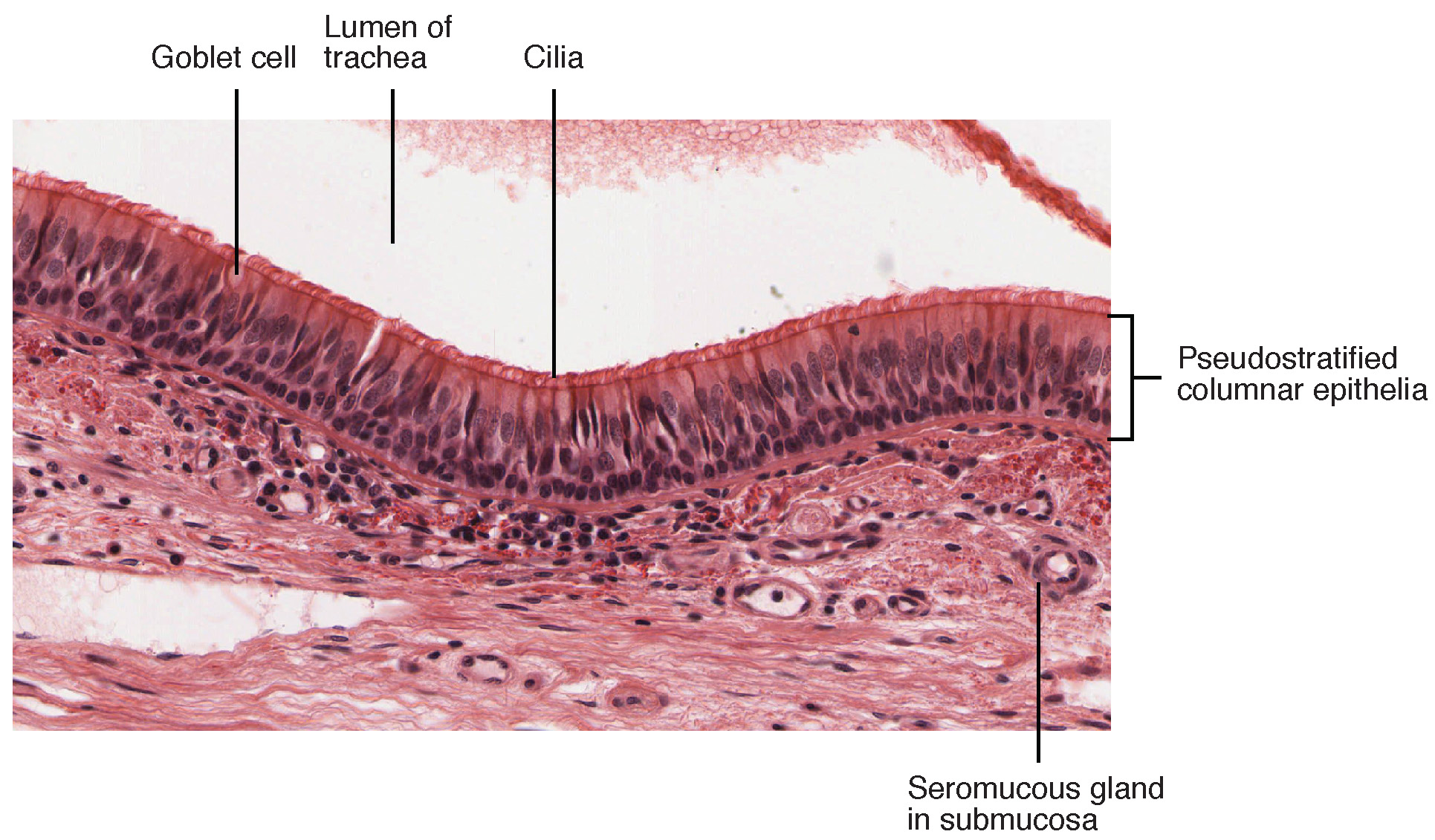 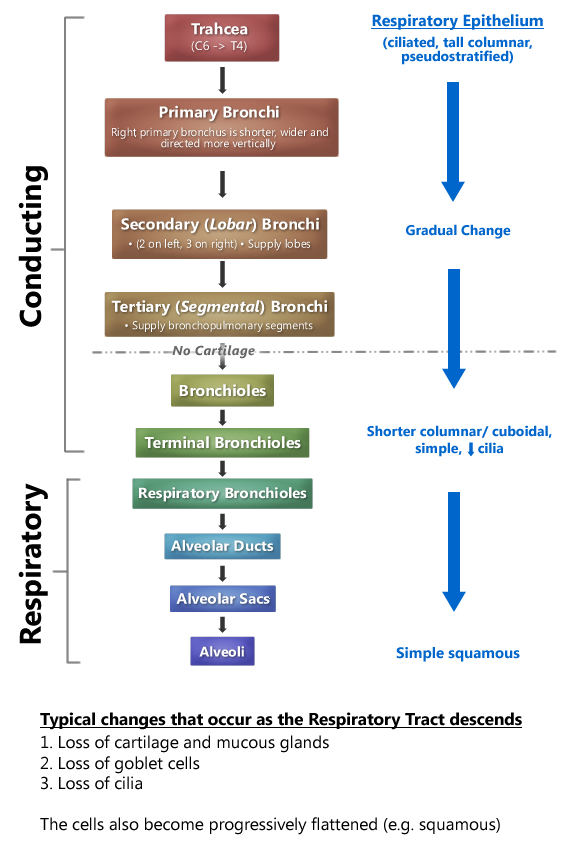 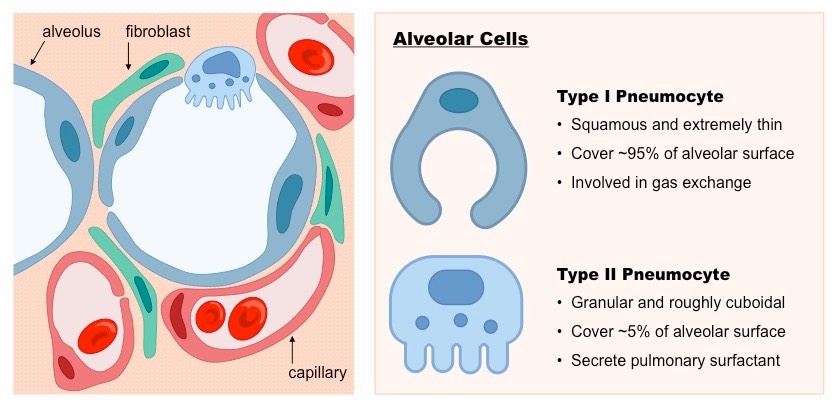 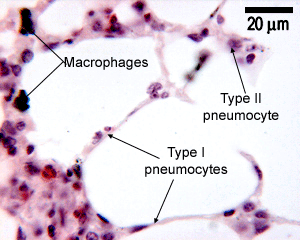 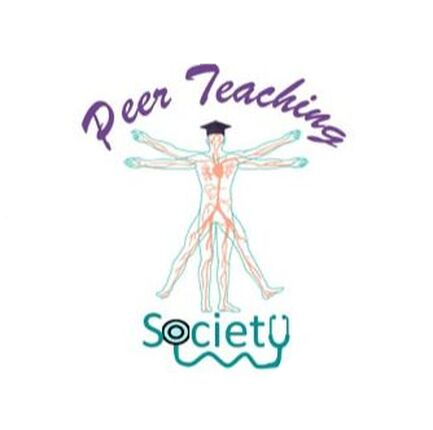 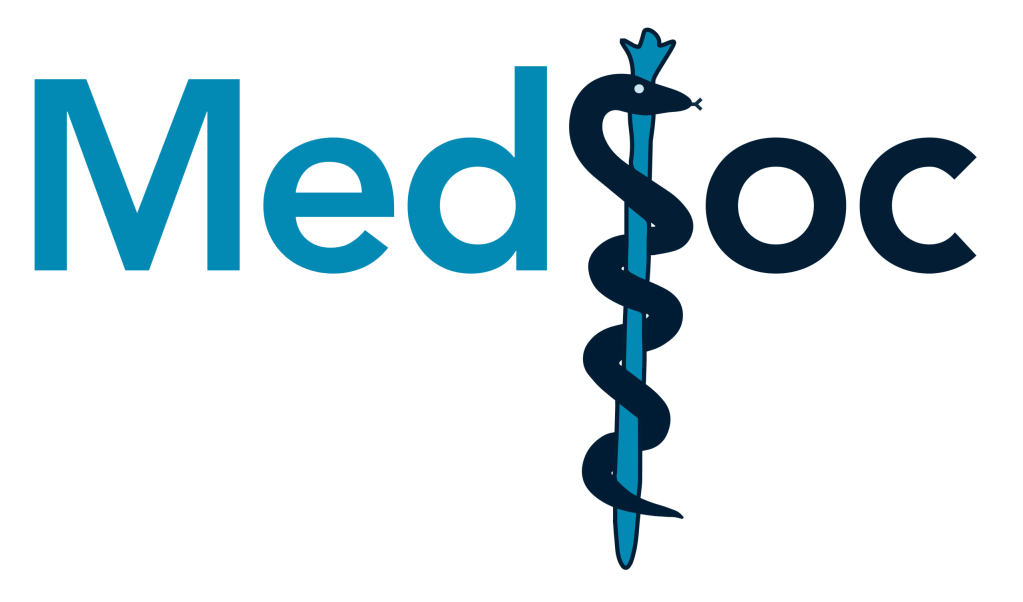 The Peer Teaching and MedSoc are not liable for false or misleading information. This session was created by students, for students, as a revision resource, therefore any resemblance to university questions is purely coincidental. Content has not been reviewed by and is therefore unaffiliated with Sheffield Medical School.
Histology - Barriers to Diffusion
Fluid lining alveolus (surfactant)
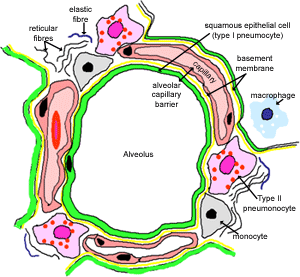 2. Layer of epithelial cells – type I pneumocytes
3. Basement membrane of type I cells
4. Interstitial space
5. Basement membrane
6. Endothelia
7. Erythrocyte
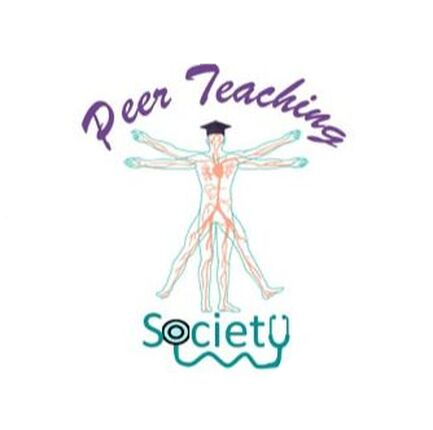 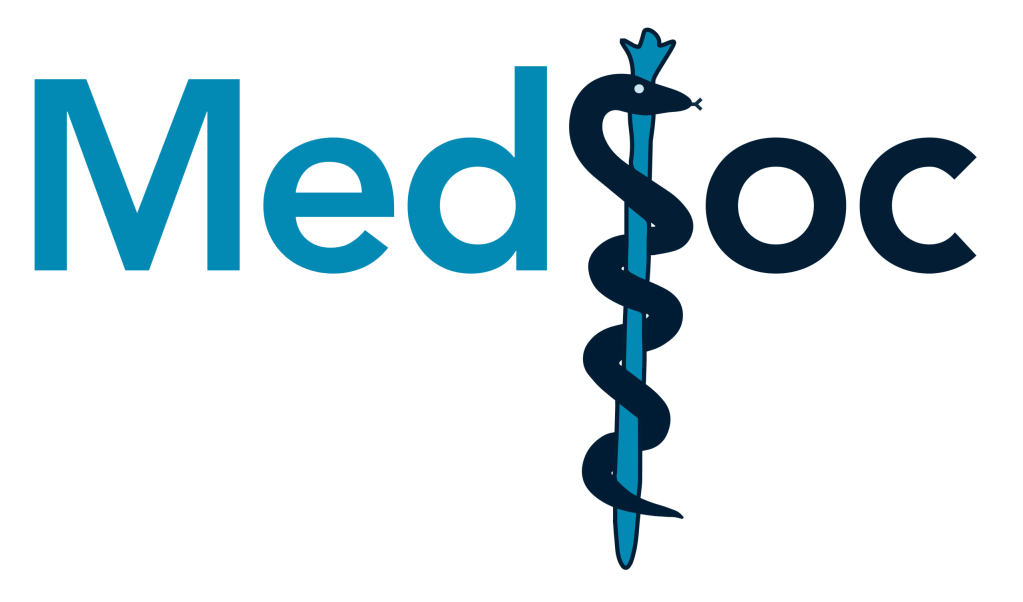 The Peer Teaching and MedSoc are not liable for false or misleading information. This session was created by students, for students, as a revision resource, therefore any resemblance to university questions is purely coincidental. Content has not been reviewed by and is therefore unaffiliated with Sheffield Medical School.
The Peer Teaching and MedSoc are not liable for false or misleading information. This session was created by students, for students, as a revision resource, therefore any resemblance to university questions is purely coincidental. Content has not been reviewed by and is therefore unaffiliated with Sheffield Medical School.
Q3. During inspiration, which of the following statements is true?
External intercostal muscles = contract, Diaphragm = relaxes, Volume = increases, Pressure = increases
External intercostal muscles = relax, Diaphragm = relaxes, Volume = decreases, Pressure = Increases
External intercostal muscles = relax, Diaphragm = relaxes, Volume = decreases, Pressure = decreases
External intercostal muscles = contract, Diaphragm = contracts, Volume = increases, Pressure = decreases
External intercostal muscles = relaxes, Diaphragm = contracts, Volume = increases, Pressure = decreases
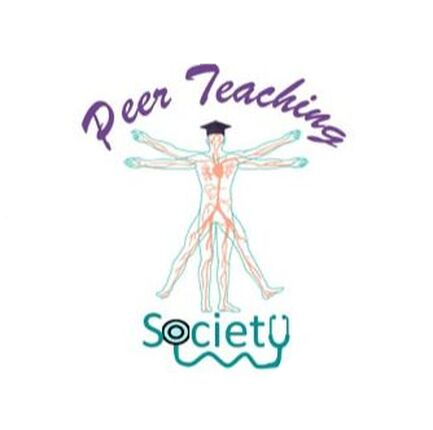 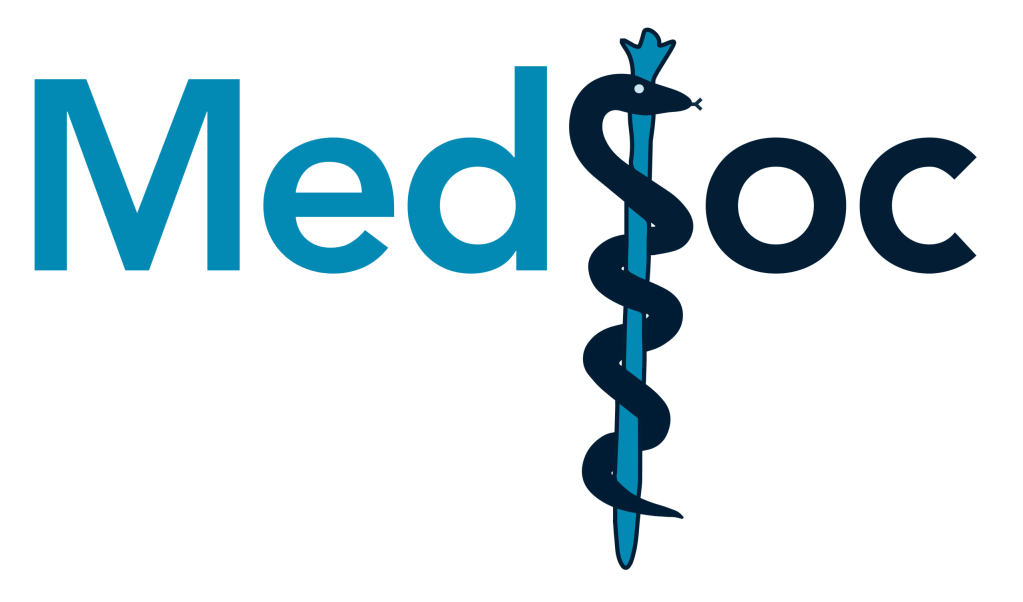 The Peer Teaching and MedSoc are not liable for false or misleading information. This session was created by students, for students, as a revision resource, therefore any resemblance to university questions is purely coincidental. Content has not been reviewed by and is therefore unaffiliated with Sheffield Medical School.
Q3. During inspiration, which of the following statements is true?
External intercostal muscles = contract, Diaphragm = relaxes, Volume = increases, Pressure = increases
External intercostal muscles = relax, Diaphragm = relaxes, Volume = decreases, Pressure = Increases
External intercostal muscles = relax, Diaphragm = relaxes, Volume = decreases, Pressure = decreases
External intercostal muscles = contract, Diaphragm = contracts, Volume = increases, Pressure = decreases
External intercostal muscles = relaxes, Diaphragm = contracts, Volume = increases, Pressure = decreases
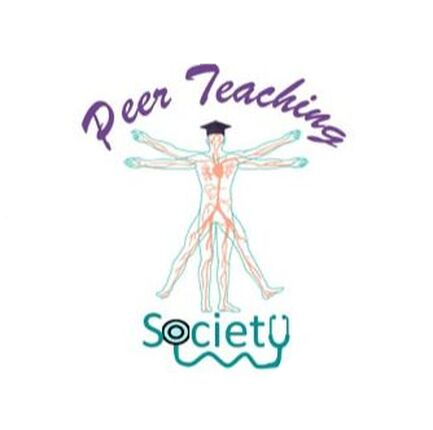 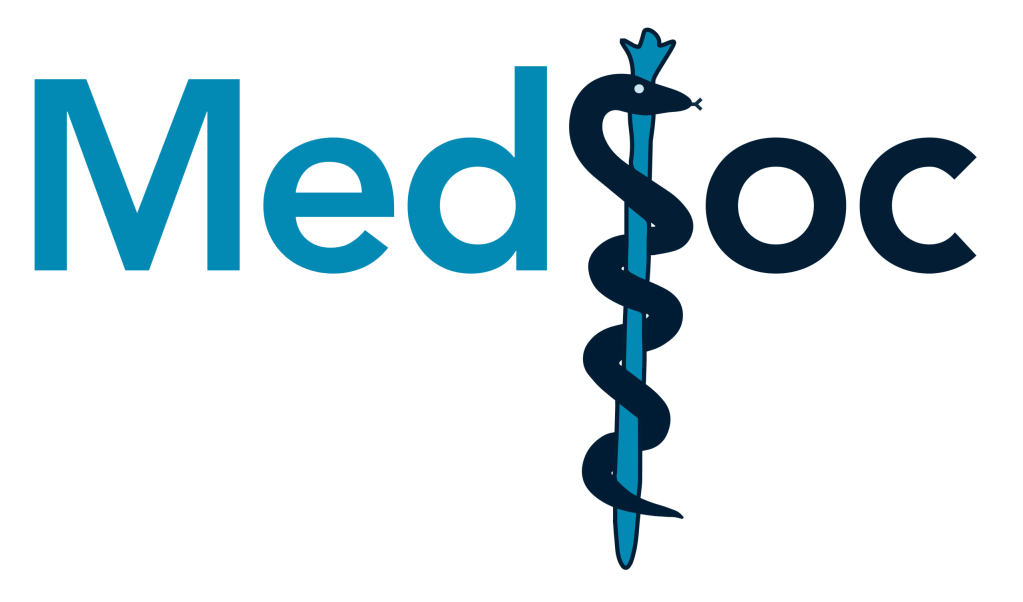 The Peer Teaching and MedSoc are not liable for false or misleading information. This session was created by students, for students, as a revision resource, therefore any resemblance to university questions is purely coincidental. Content has not been reviewed by and is therefore unaffiliated with Sheffield Medical School.
Respiratory Pump
Passive Inspiration/Expiration
Inspiration
Expiration
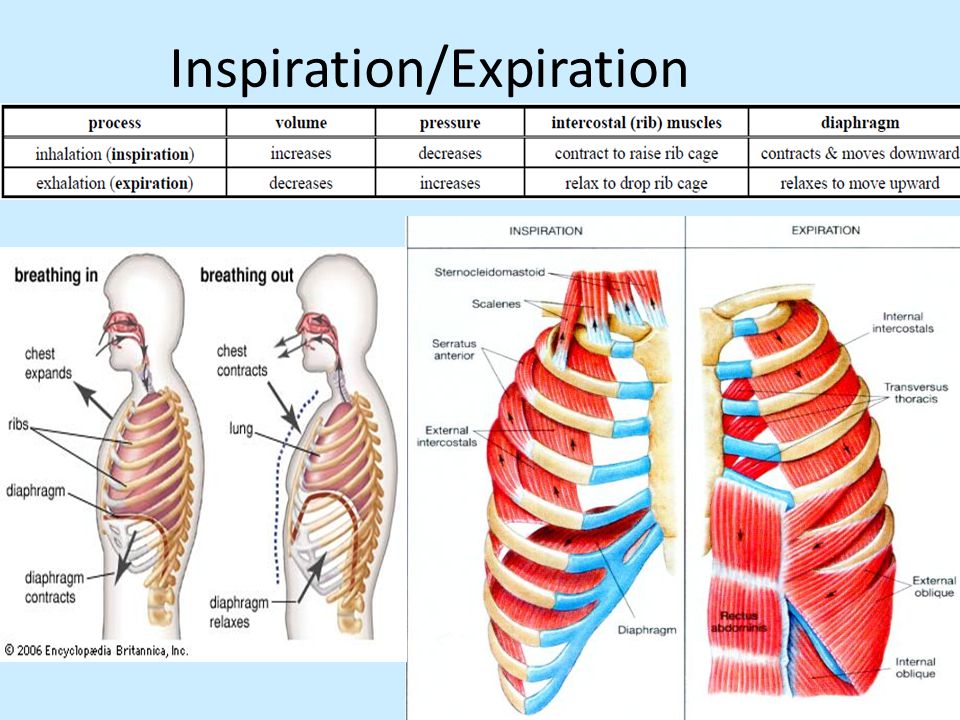 Diaphragm contracts (Flattens)
Sternocleidomastoid
Internal intercostals
Scalenes
2.   External intercostal muscle contract (ribs lifted up and out)
Serratus Anterior
Transversus thoracis
3. Air is drawn in – passive inspiration
External intercostals
4.   Diaphragm and external intercostal muscles relax
5.   Air leaves the lungs – passive expiration
External Obliques
Nerves involved:
C3,4,5 – phrenic nerve – diaphragm
Intercostal nerve – intercostal muscles
Rectus abdominis
Diaphragm
Internal Obliques
*Accessory muscles – only used in active inspiration/expiration
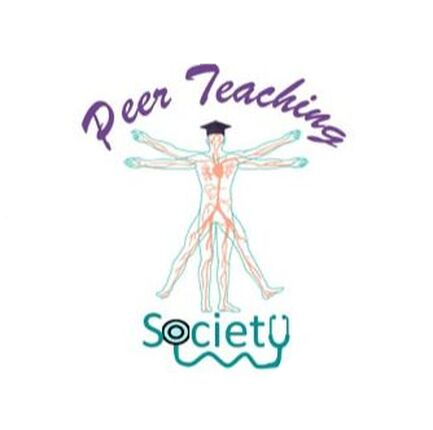 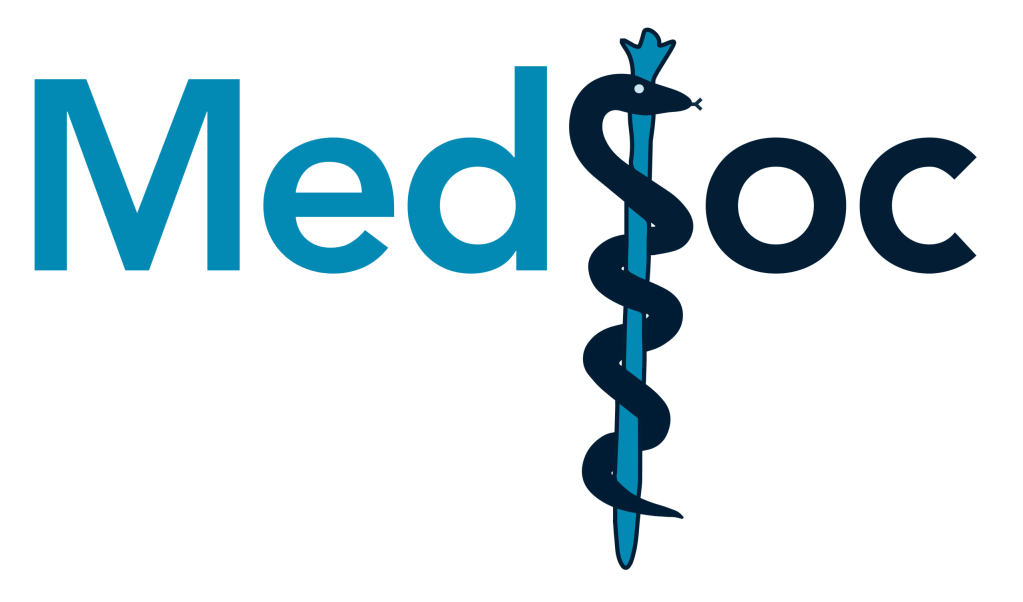 The Peer Teaching and MedSoc are not liable for false or misleading information. This session was created by students, for students, as a revision resource, therefore any resemblance to university questions is purely coincidental. Content has not been reviewed by and is therefore unaffiliated with Sheffield Medical School.
Respiratory Pump
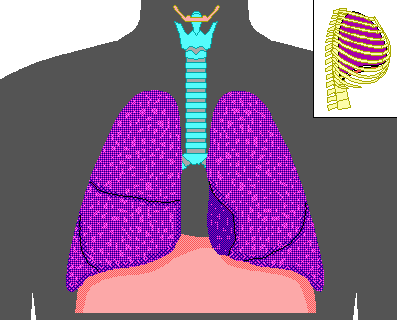 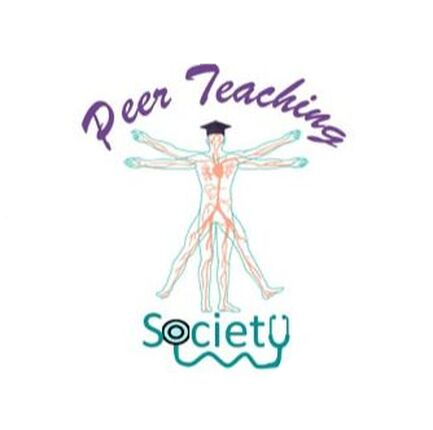 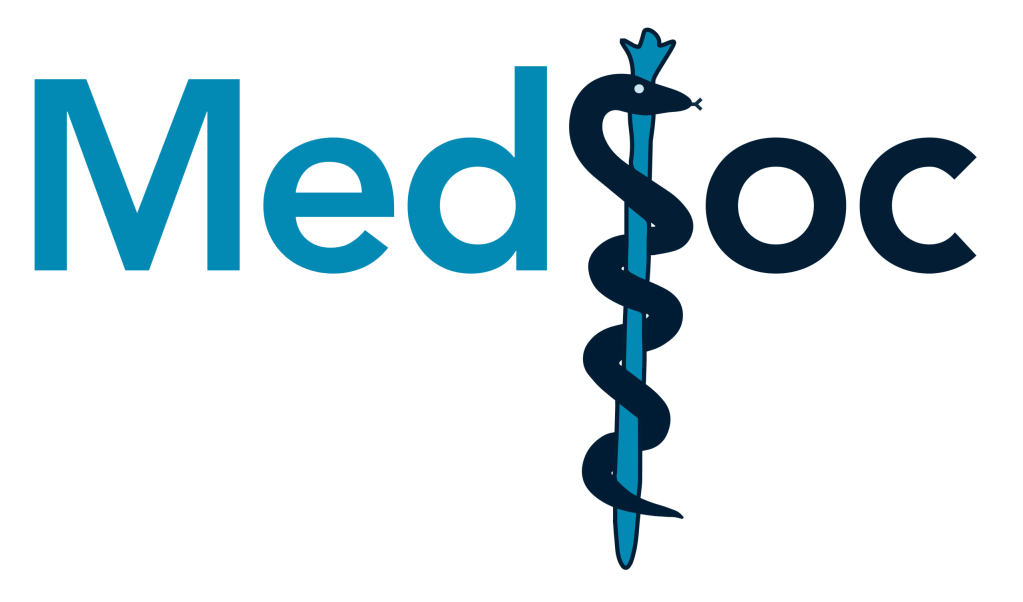 The Peer Teaching and MedSoc are not liable for false or misleading information. This session was created by students, for students, as a revision resource, therefore any resemblance to university questions is purely coincidental. Content has not been reviewed by and is therefore unaffiliated with Sheffield Medical School.
Respiratory Pump - Pressures
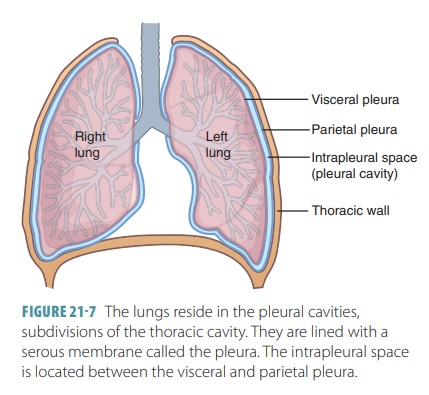 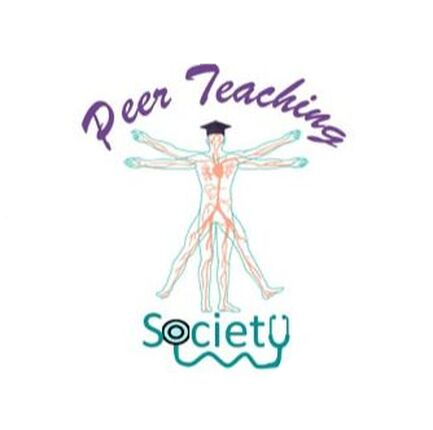 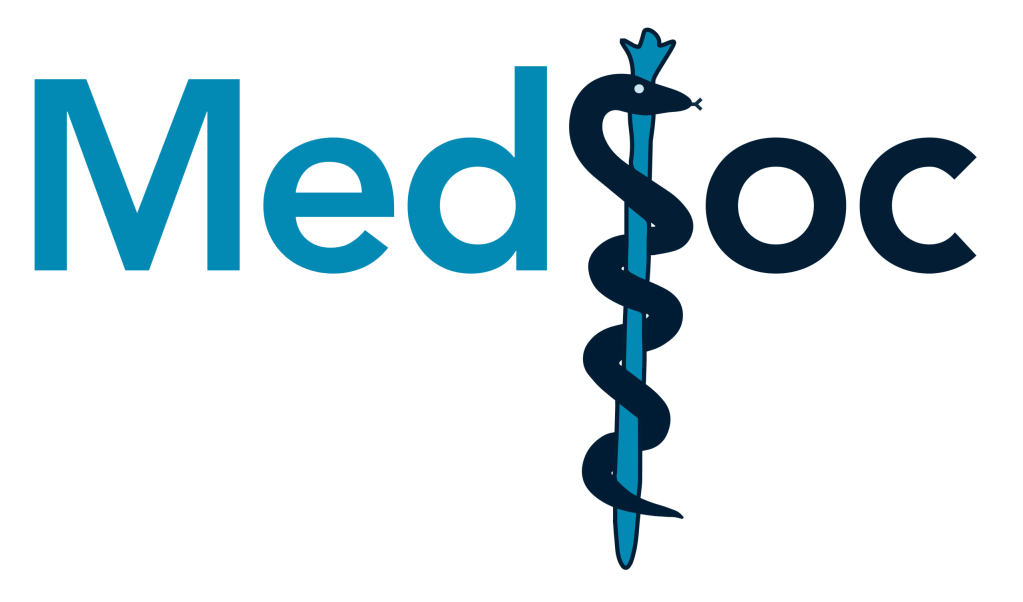 The Peer Teaching and MedSoc are not liable for false or misleading information. This session was created by students, for students, as a revision resource, therefore any resemblance to university questions is purely coincidental. Content has not been reviewed by and is therefore unaffiliated with Sheffield Medical School.
Respiratory Pump - Pressures
Alveolar pressure (Palv) aka intrapulmonary pressure is the pressure within the alveoli
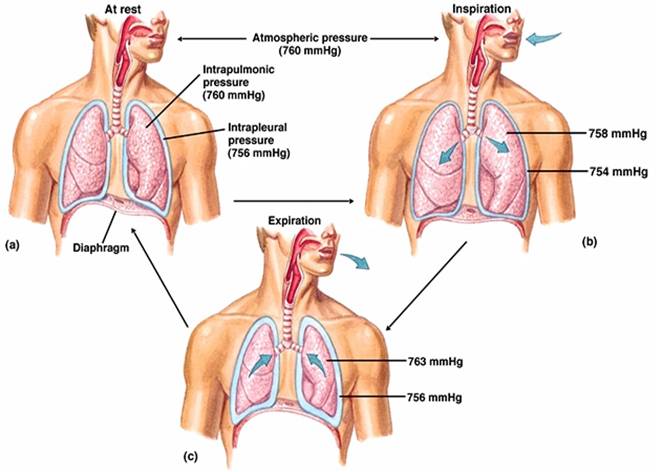 Alveolar Pressure 760 mmHg
Intrapleural pressure (Ppl) is the pressure difference across the pleura
Transpulmonary pressure (TPP) = Palv – Ppl
A positive TPP allows inspiration
Palv > Ppl stops the lung collapsing
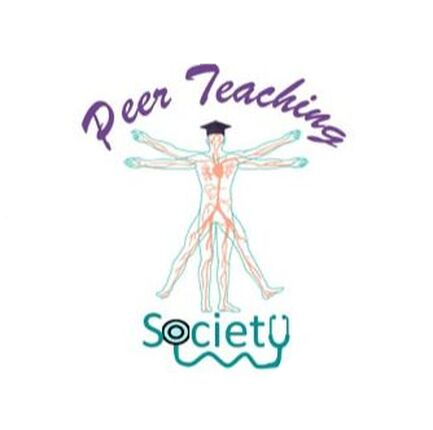 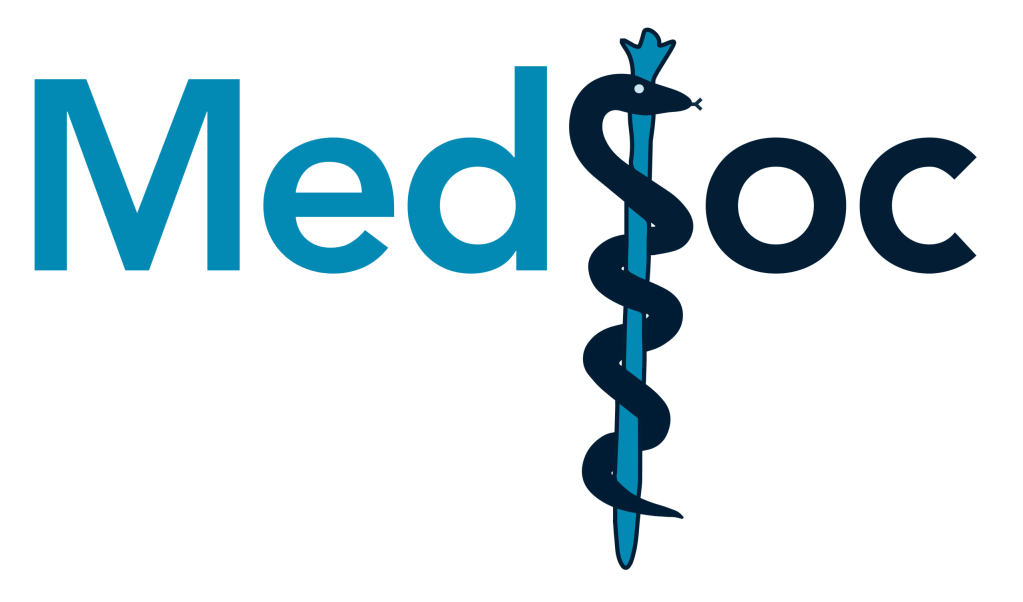 The Peer Teaching and MedSoc are not liable for false or misleading information. This session was created by students, for students, as a revision resource, therefore any resemblance to university questions is purely coincidental. Content has not been reviewed by and is therefore unaffiliated with Sheffield Medical School.
Respiratory Pump - Pressures
Boyles Law
P1V1  = P2V2
Describes how the pressure of a gas is inversely proportional to its volume
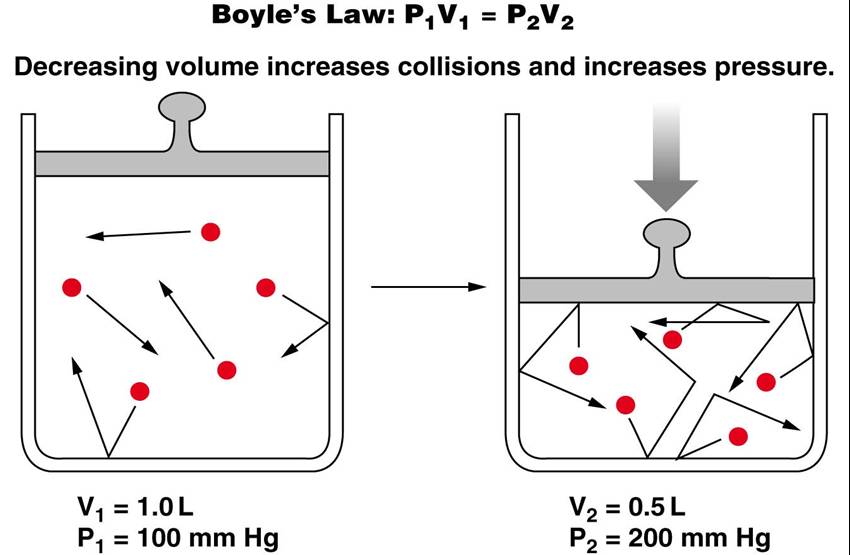 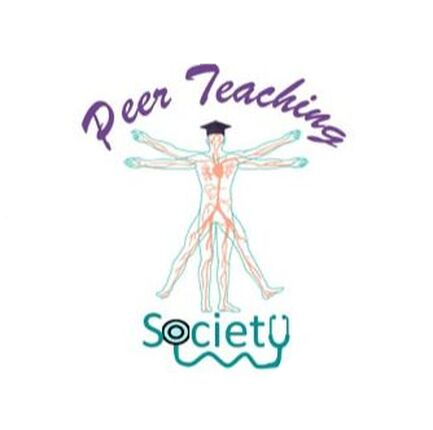 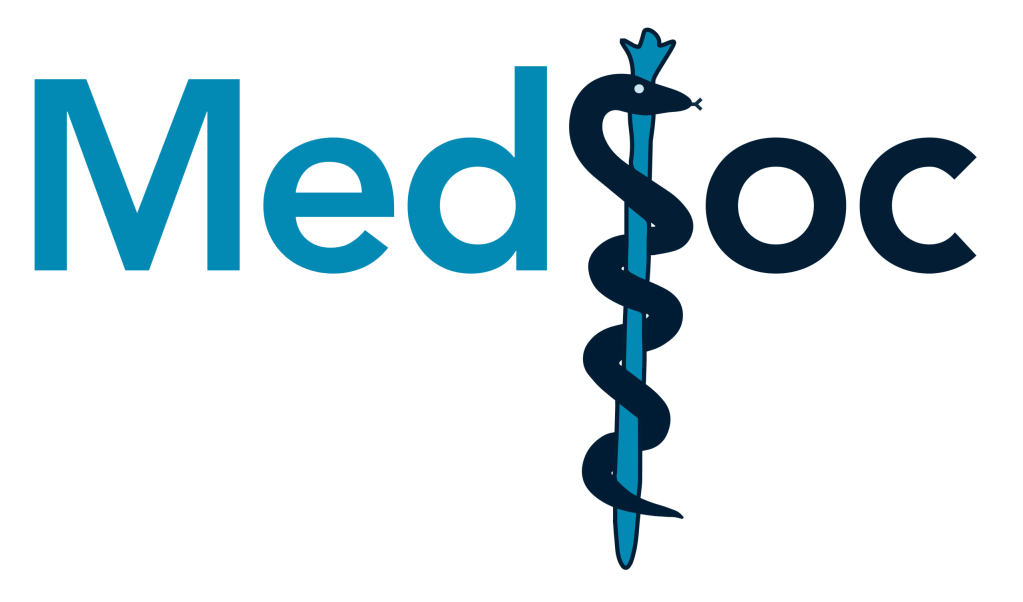 The Peer Teaching and MedSoc are not liable for false or misleading information. This session was created by students, for students, as a revision resource, therefore any resemblance to university questions is purely coincidental. Content has not been reviewed by and is therefore unaffiliated with Sheffield Medical School.
Q4. Mr Jones is a 22-year old male complaining of sharp chest pain that is worse when he is breathing in. After a number tests, it is determined he has a pneumothorax, meaning that air is leaking from his lungs and into his pleural space. How will this affect his Palv (pressure in alveoli) and Ppl (intrapleural pressure)?
Palv = Ppl
Palv > Ppl
Palv < Ppl
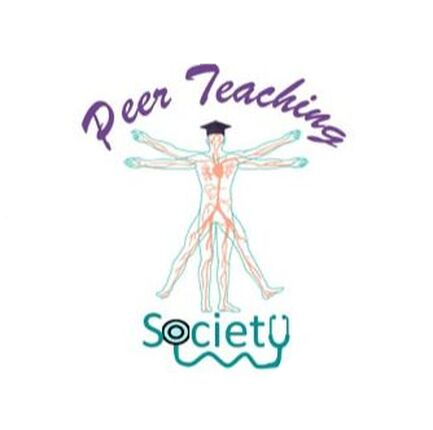 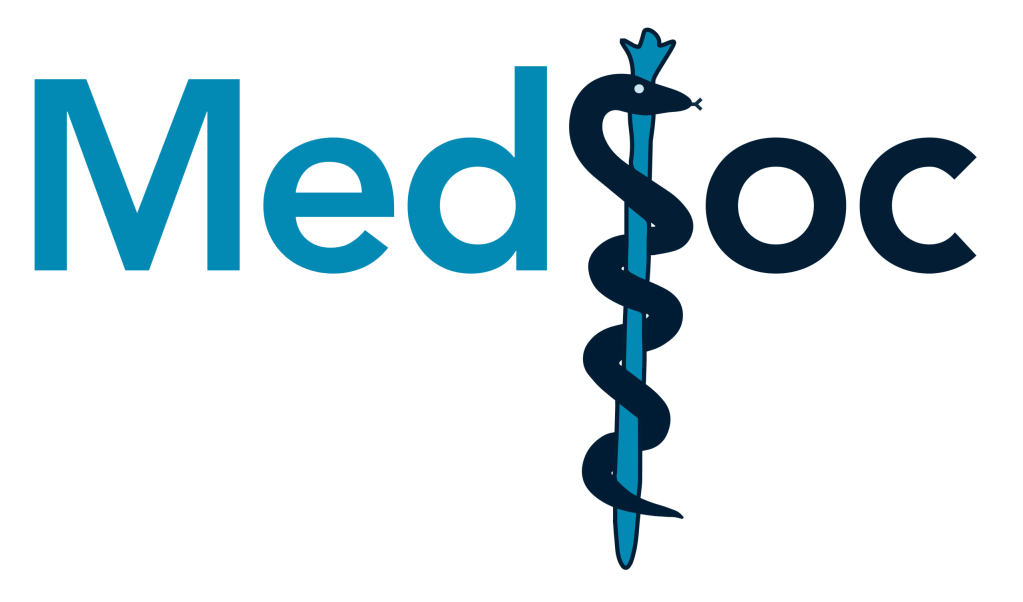 The Peer Teaching and MedSoc are not liable for false or misleading information. This session was created by students, for students, as a revision resource, therefore any resemblance to university questions is purely coincidental. Content has not been reviewed by and is therefore unaffiliated with Sheffield Medical School.
Q4. Mr Jones is a 22-year old male complaining of sharp chest pain that is worse when he is breathing in. After a number tests, it is determined he has a pneumothorax, meaning that air is leaking from his lungs and into his pleural space. How will this affect his Palv (pressure in alveoli) and Ppl (intrapleural pressure)?
Palv = Ppl
Palv > Ppl
Palv < Ppl
N.B. This is the case for a spontaneous pneumothorax as there is a 2-way valve, allowing the pressure to equalise. In tension pneumothorax, a 1-way valve is created, therefore the intrapleural pressure or Ppl continues to rise above the Palv, making a tension pneumothorax an emergency requiring immediate treatment.
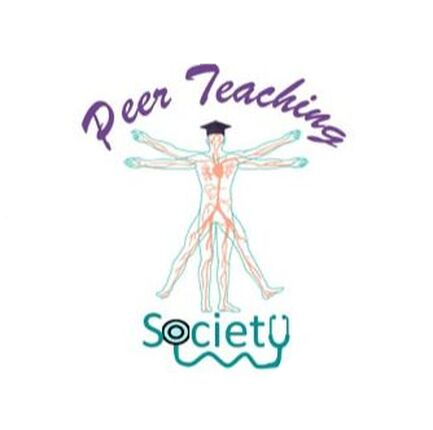 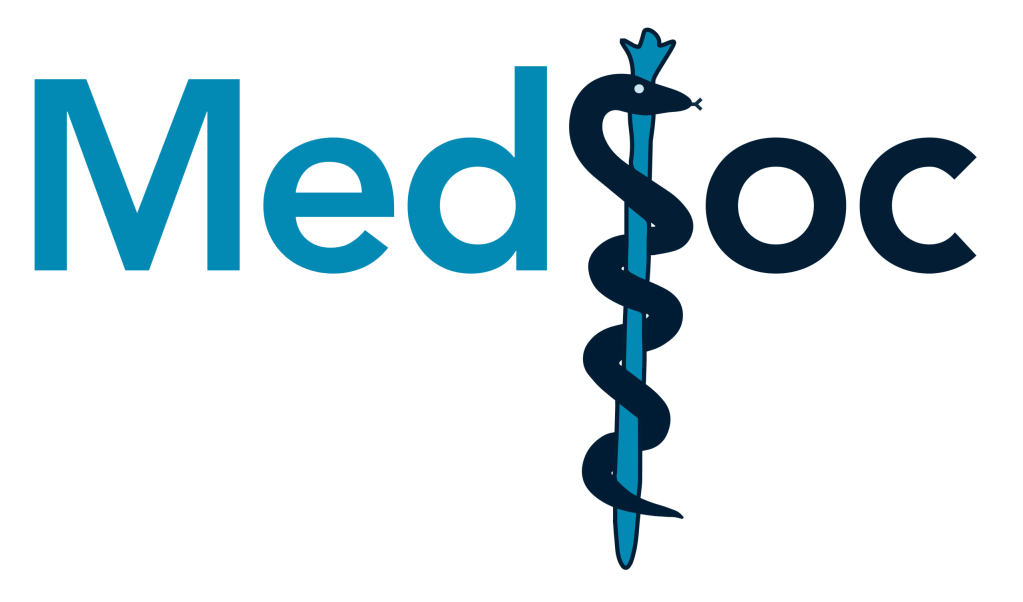 The Peer Teaching and MedSoc are not liable for false or misleading information. This session was created by students, for students, as a revision resource, therefore any resemblance to university questions is purely coincidental. Content has not been reviewed by and is therefore unaffiliated with Sheffield Medical School.
Control of Breathing
Ventilation describes a breath in and out

Respiration describes the process of gas exchange

**these are often used interchangeably **
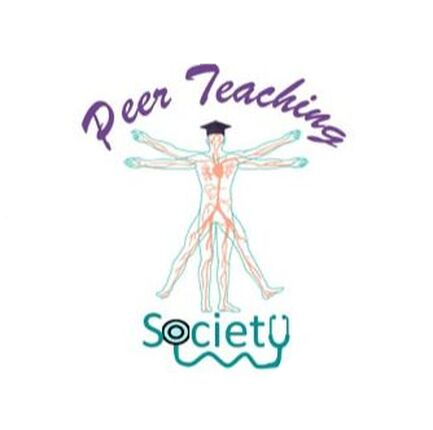 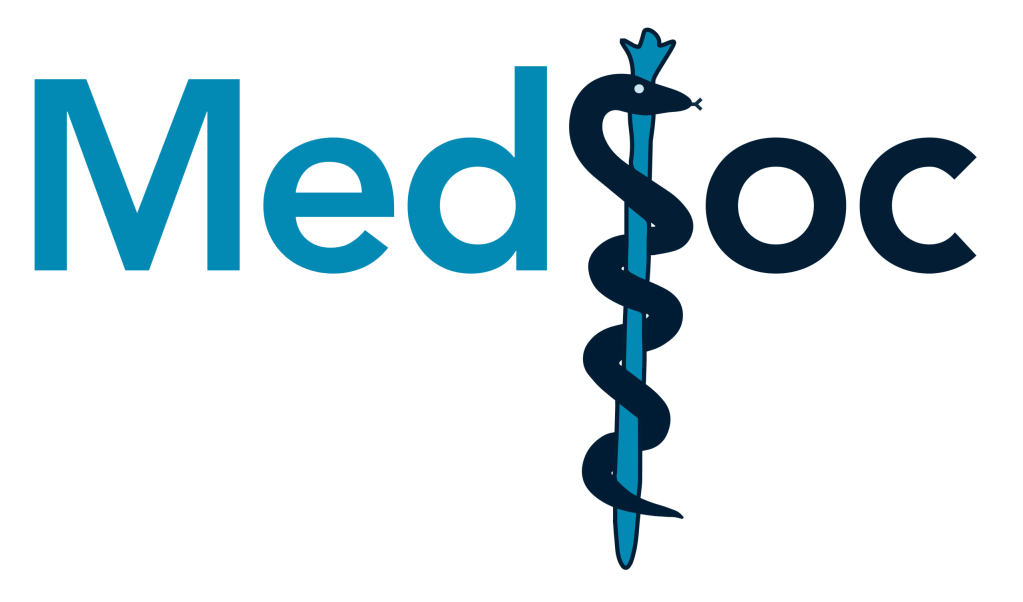 The Peer Teaching and MedSoc are not liable for false or misleading information. This session was created by students, for students, as a revision resource, therefore any resemblance to university questions is purely coincidental. Content has not been reviewed by and is therefore unaffiliated with Sheffield Medical School.
Q5. Ventilation is controlled by peripheral and central (neural) chemoreceptors. Where are the peripheral chemoreceptors located?
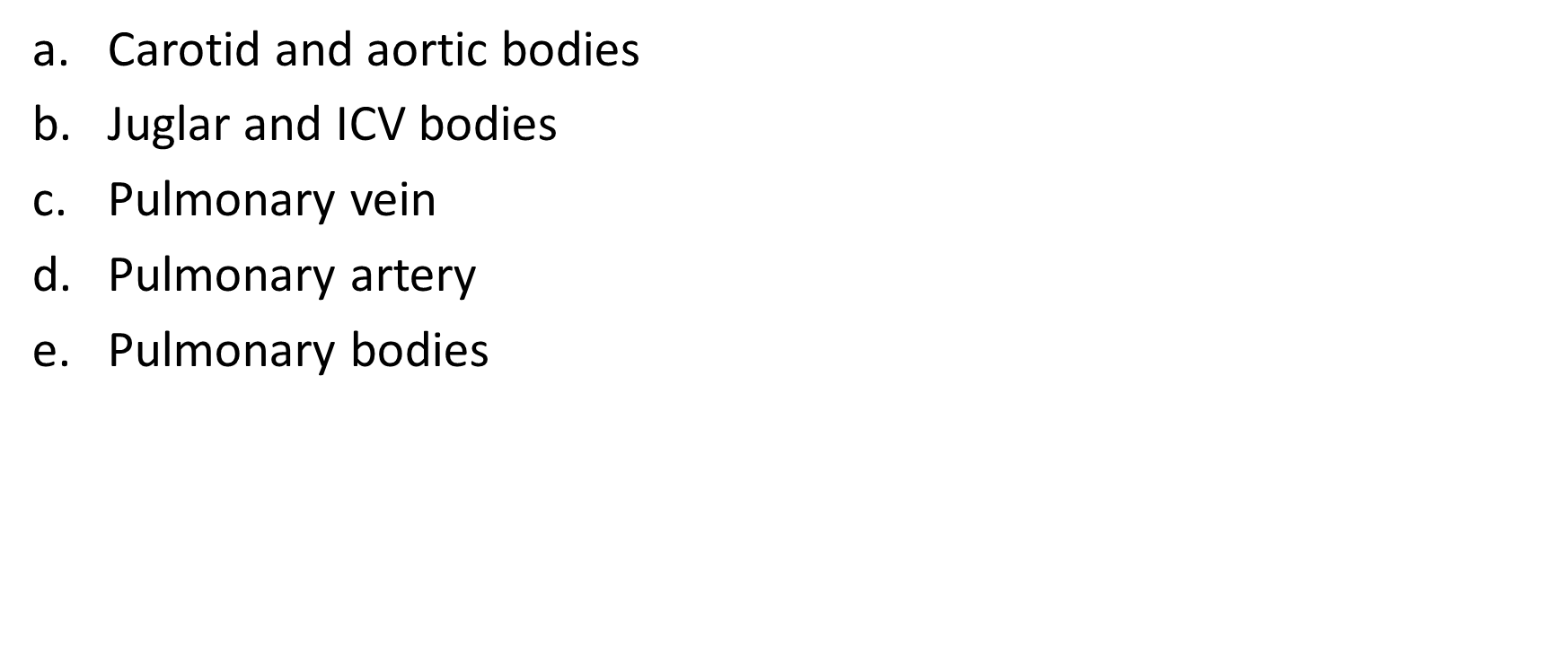 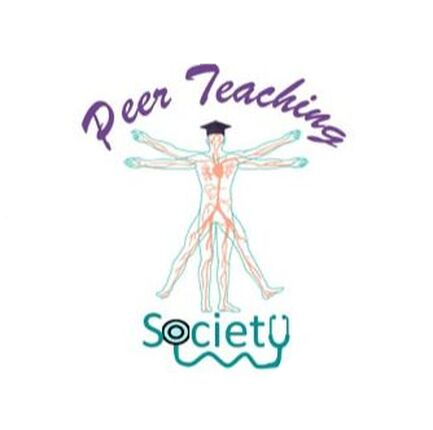 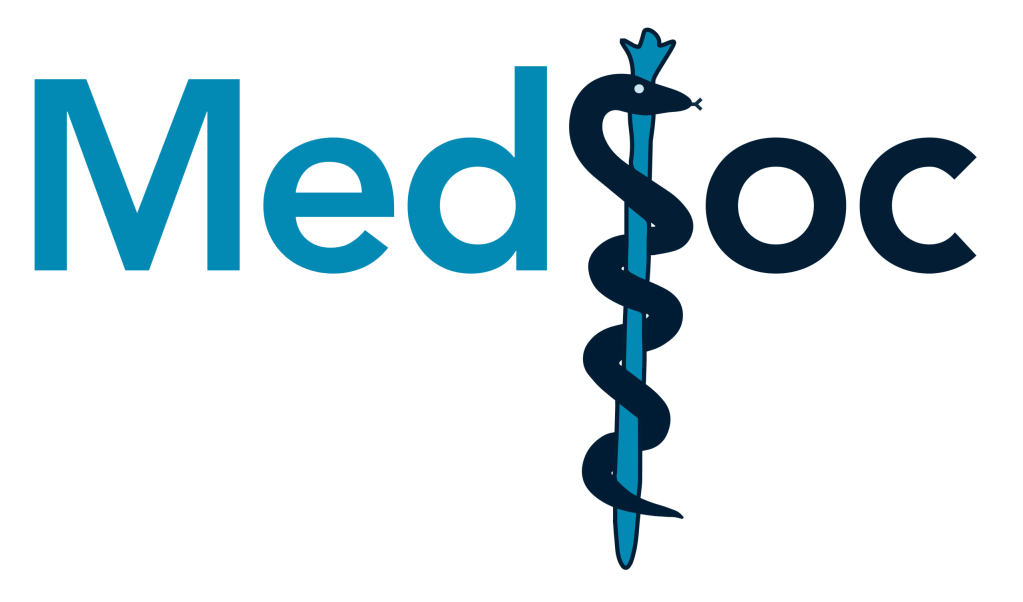 The Peer Teaching and MedSoc are not liable for false or misleading information. This session was created by students, for students, as a revision resource, therefore any resemblance to university questions is purely coincidental. Content has not been reviewed by and is therefore unaffiliated with Sheffield Medical School.
Q5. Ventilation is controlled by peripheral and central (neural) chemoreceptors. Where are the peripheral chemoreceptors located?
Carotid and aortic bodies
Juglar and ICV bodies
Pulmonary vein
Pulmonary artery
Pulmonary bodies
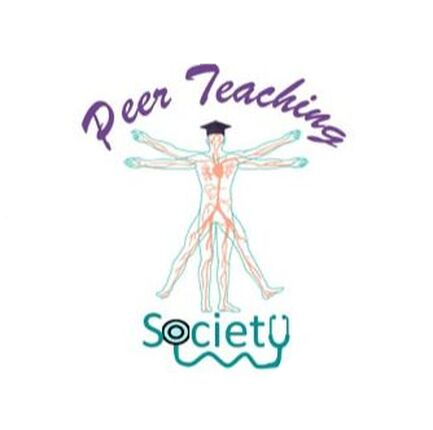 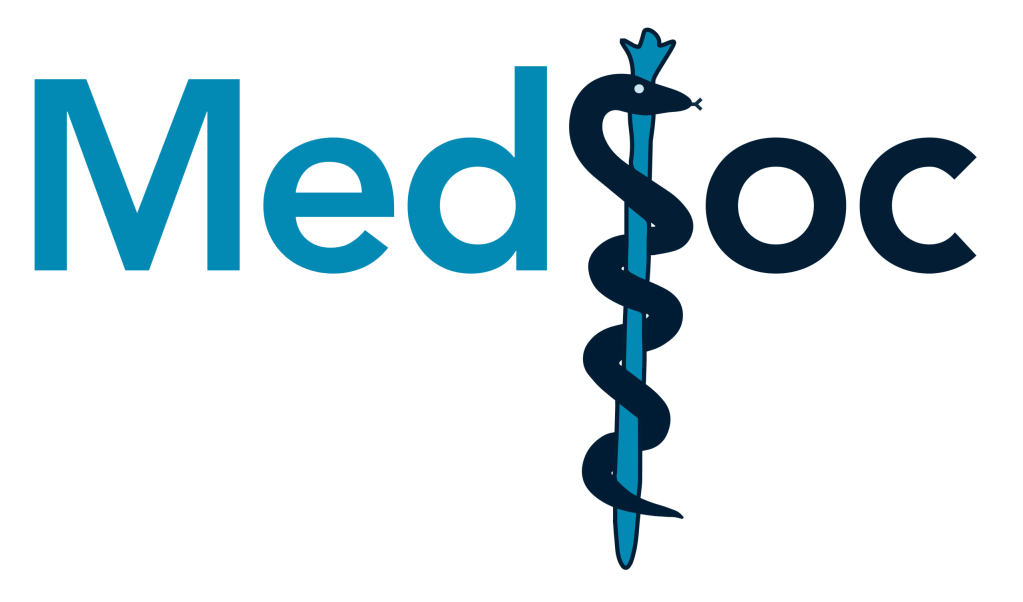 The Peer Teaching and MedSoc are not liable for false or misleading information. This session was created by students, for students, as a revision resource, therefore any resemblance to university questions is purely coincidental. Content has not been reviewed by and is therefore unaffiliated with Sheffield Medical School.
Peripheral chemoreceptors
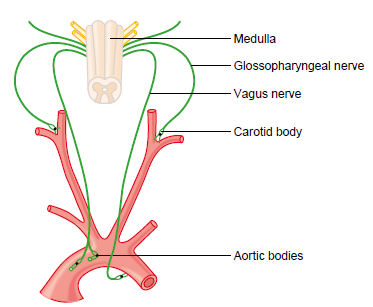 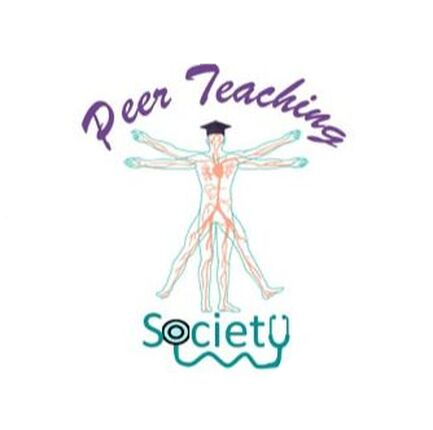 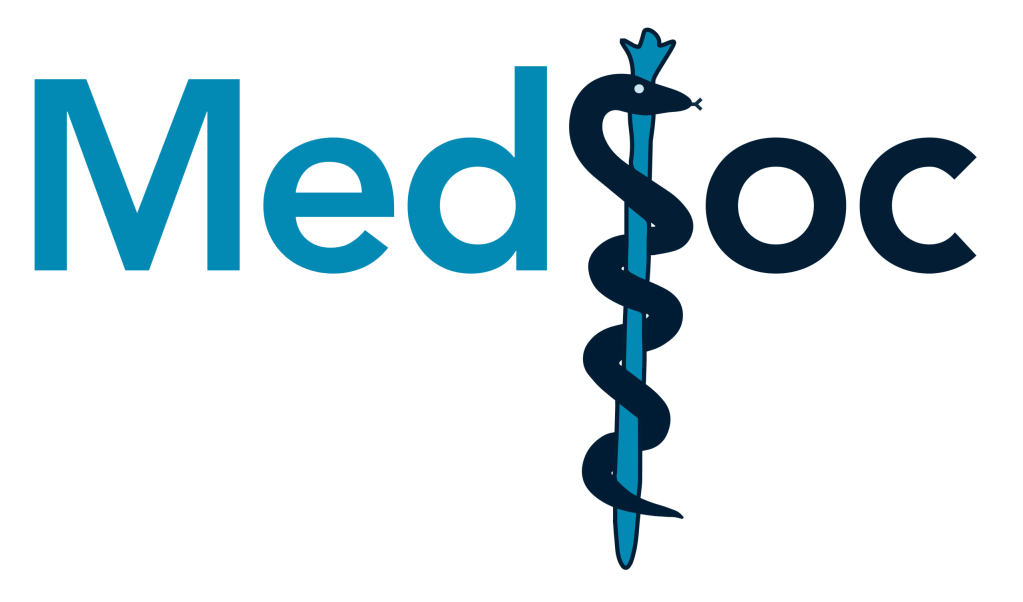 The Peer Teaching and MedSoc are not liable for false or misleading information. This session was created by students, for students, as a revision resource, therefore any resemblance to university questions is purely coincidental. Content has not been reviewed by and is therefore unaffiliated with Sheffield Medical School.
Peripheral chemoreceptors involved in respiration
Detect ↓ in PaO2 (also detect pH / CO2)

Afferent impulses conducted along the vagus and glossopharyngeal nerve

Impulses transmitted to pons and medulla

↑ RR, tidal volume, blood flow to kidneys + brain and CO
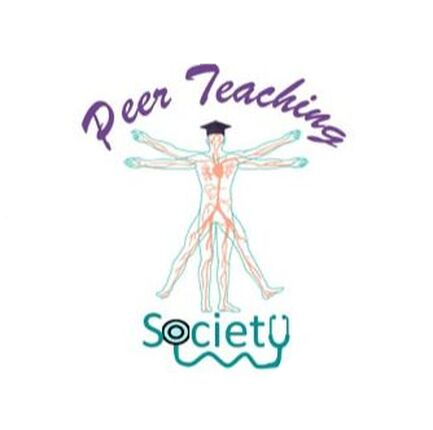 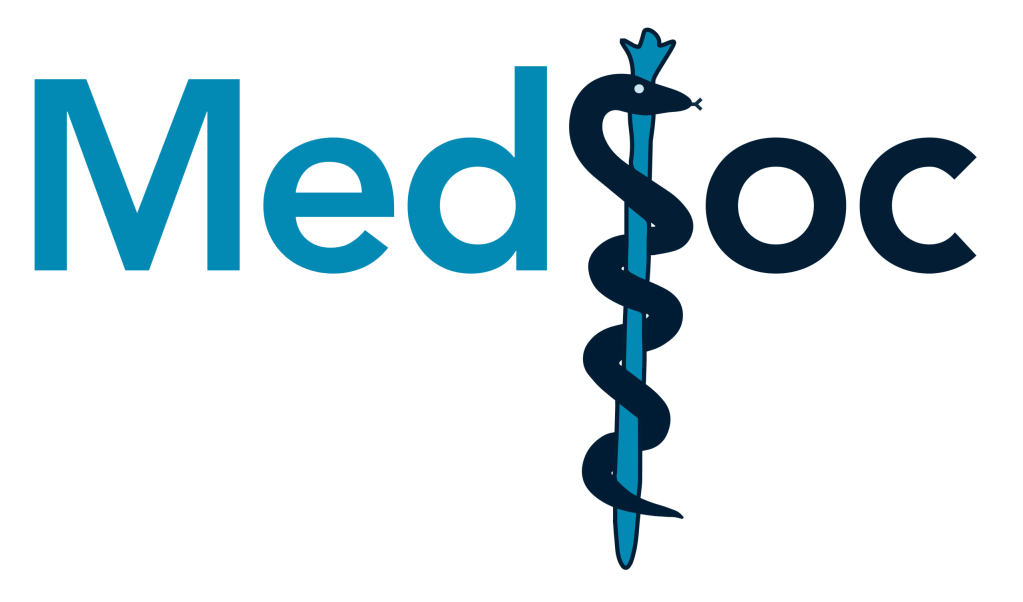 The Peer Teaching and MedSoc are not liable for false or misleading information. This session was created by students, for students, as a revision resource, therefore any resemblance to university questions is purely coincidental. Content has not been reviewed by and is therefore unaffiliated with Sheffield Medical School.
Q6. Ventilator drive is controlled by peripheral and central (neural) chemoreceptors. Where are the central chemoreceptors located?
Medulla
Pons
Medulla and pons
Cerebellum
Tentorium cerebelli
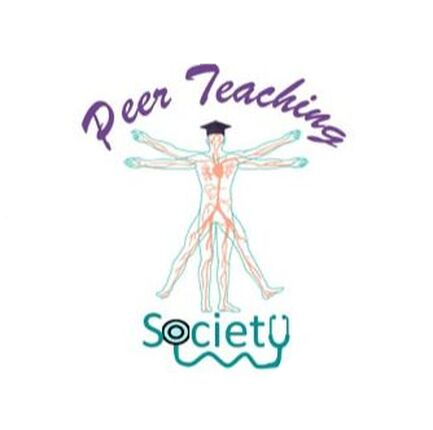 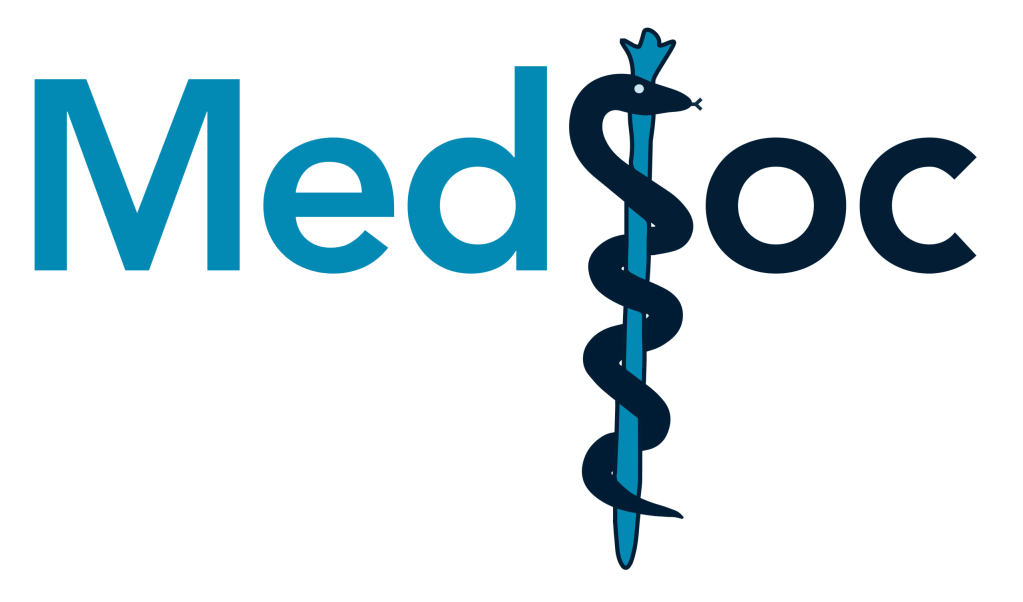 The Peer Teaching and MedSoc are not liable for false or misleading information. This session was created by students, for students, as a revision resource, therefore any resemblance to university questions is purely coincidental. Content has not been reviewed by and is therefore unaffiliated with Sheffield Medical School.
Q6. Ventilator drive is controlled by peripheral and central (neural) chemoreceptors. Where are the central chemoreceptors located?
Medulla
Pons
Medulla and pons
Cerebellum
Tentorium cerebelli
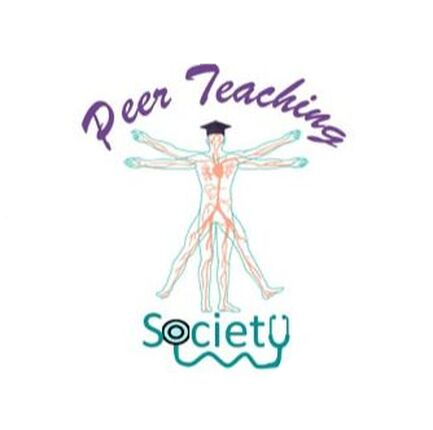 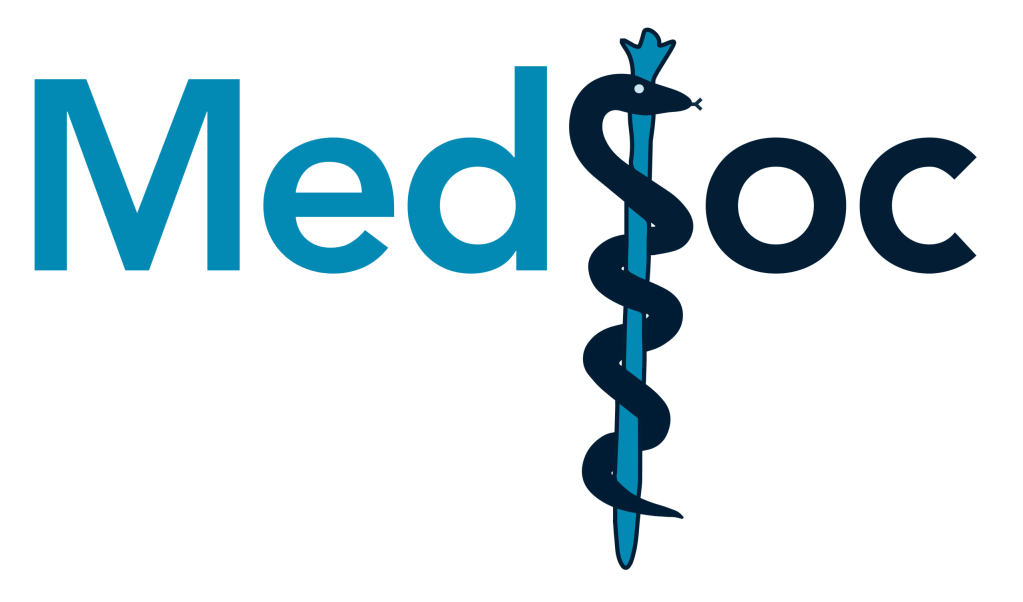 The Peer Teaching and MedSoc are not liable for false or misleading information. This session was created by students, for students, as a revision resource, therefore any resemblance to university questions is purely coincidental. Content has not been reviewed by and is therefore unaffiliated with Sheffield Medical School.
Peripheral chemoreceptors
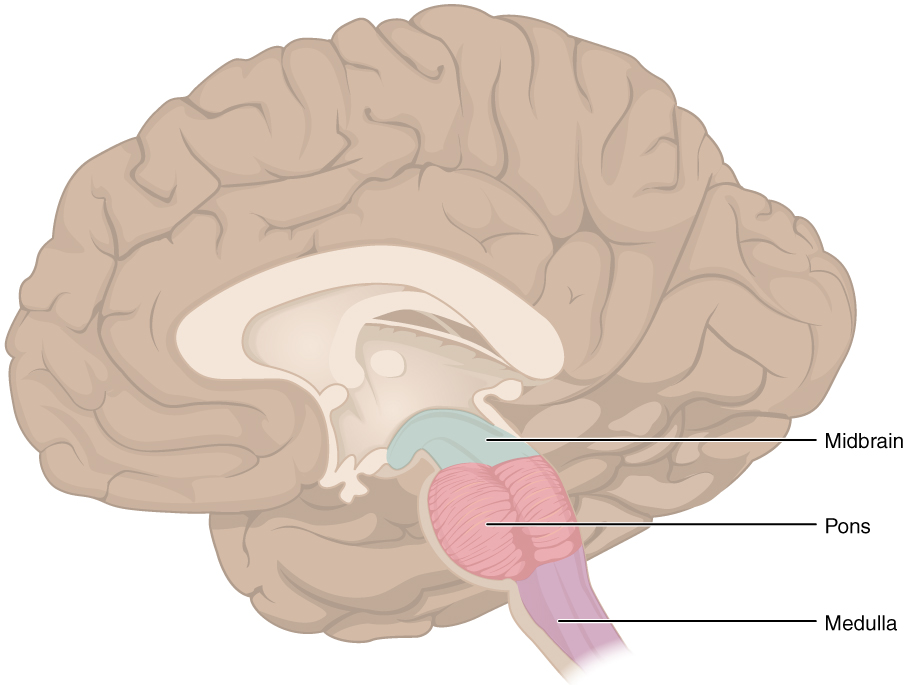 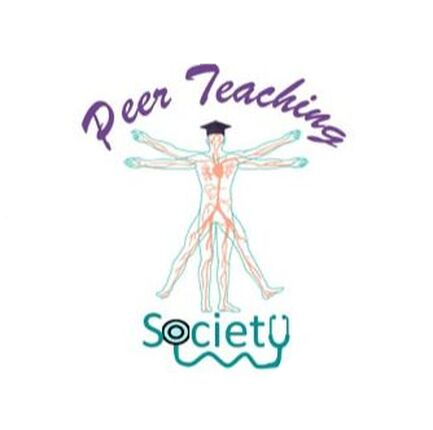 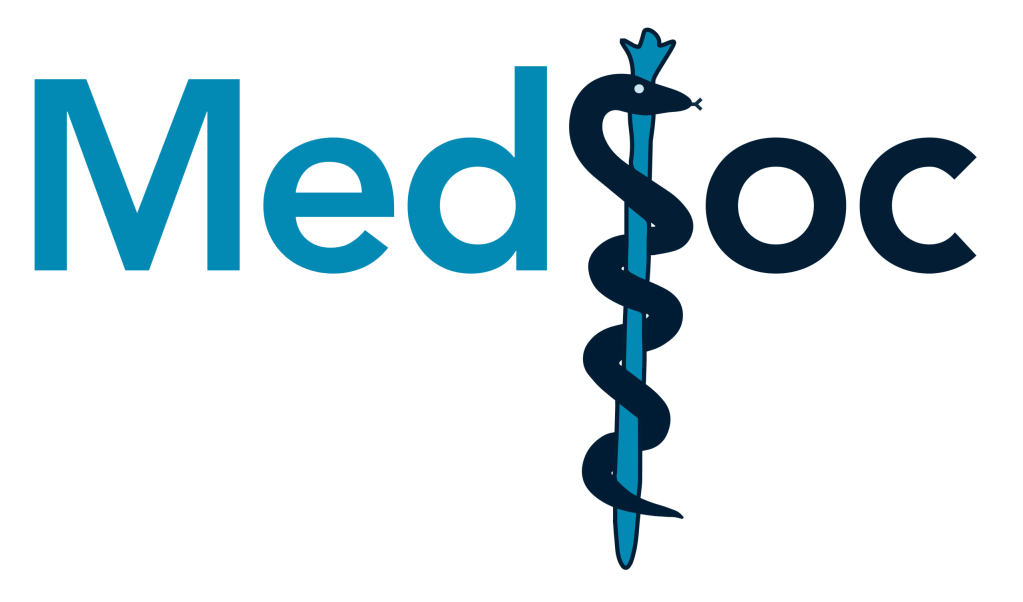 The Peer Teaching and MedSoc are not liable for false or misleading information. This session was created by students, for students, as a revision resource, therefore any resemblance to university questions is purely coincidental. Content has not been reviewed by and is therefore unaffiliated with Sheffield Medical School.
Central chemoreceptors involved in respiration
Located in medulla

Detect changes in CO2

Send impulses to respiratory centre in medulla to initiate change in ventilation to restore normal CO2

↑ CO2 = ↑ ventilation

↓ CO2 = ↓ ventilation
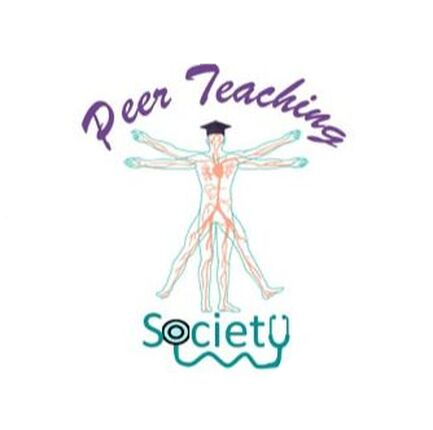 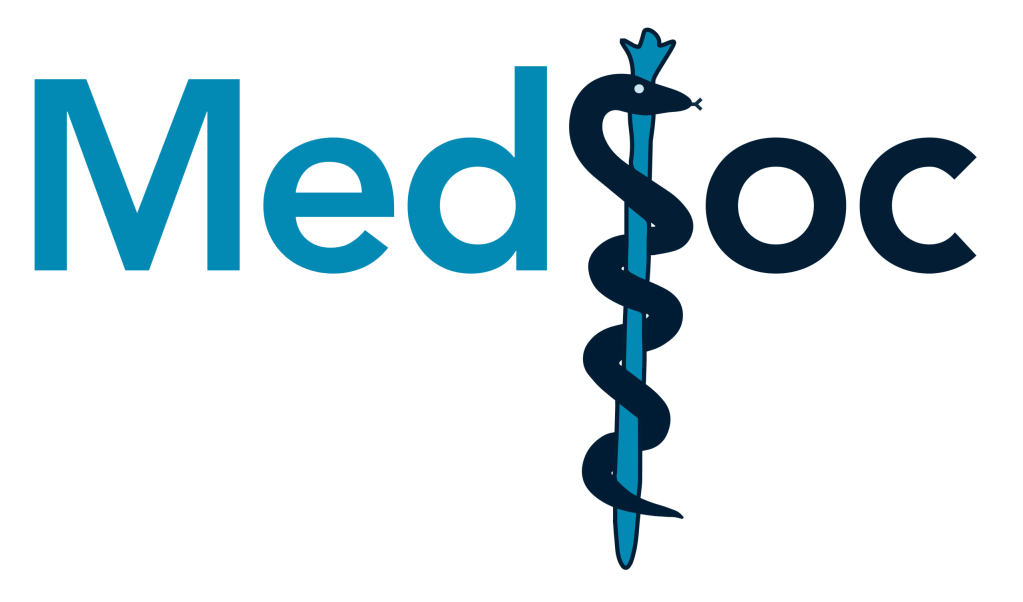 The Peer Teaching and MedSoc are not liable for false or misleading information. This session was created by students, for students, as a revision resource, therefore any resemblance to university questions is purely coincidental. Content has not been reviewed by and is therefore unaffiliated with Sheffield Medical School.
How do central chemoreceptors detect changes in CO2
They actually detect changes in pH of the CSF!
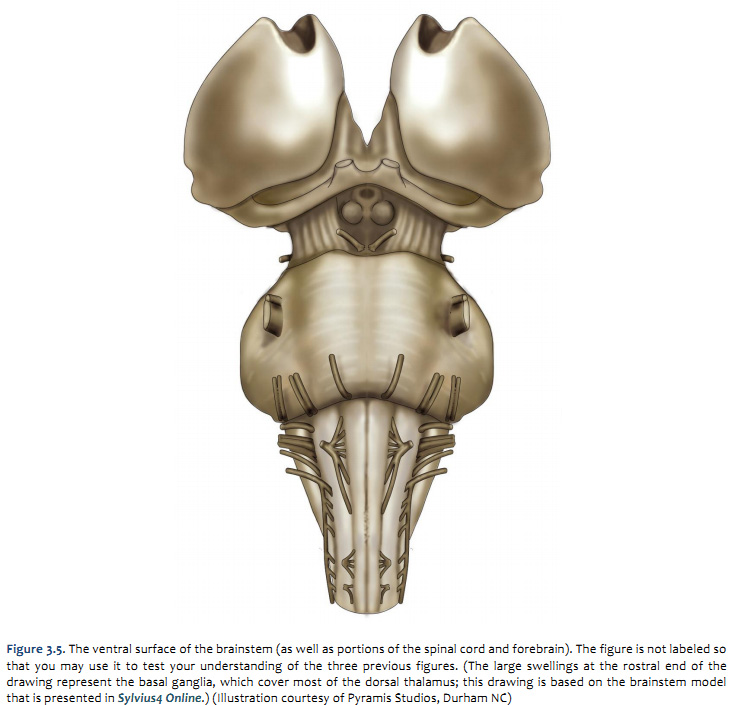 ↓ pH
H+
CO2
Blood brain barrier
CO2
Carbonic acid
HCO3-
CO2
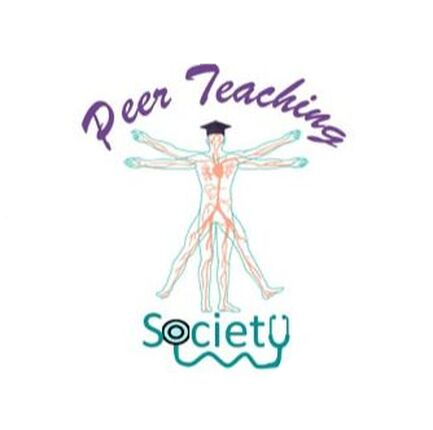 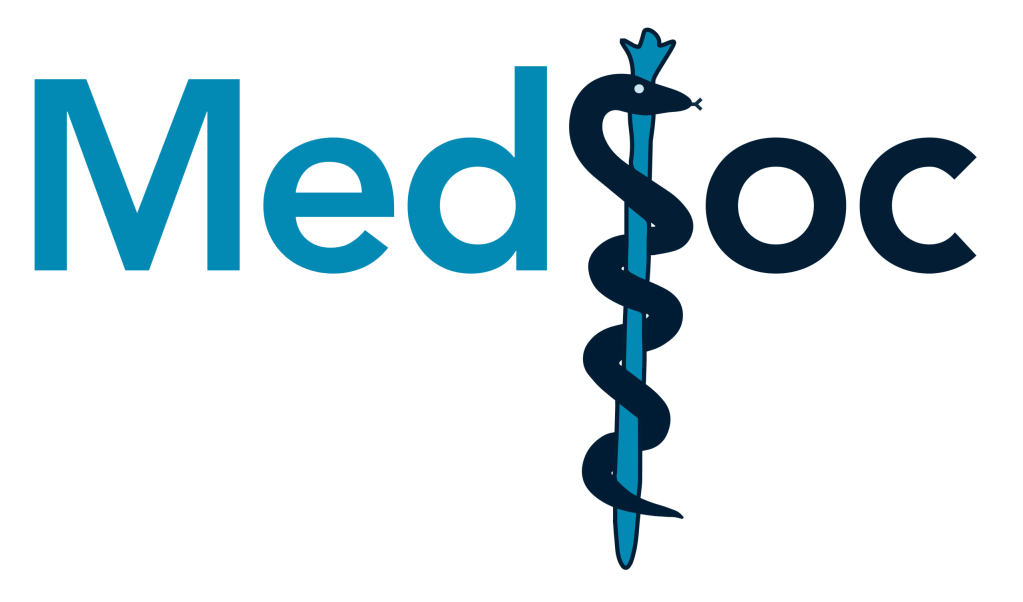 CSF
The Peer Teaching and MedSoc are not liable for false or misleading information. This session was created by students, for students, as a revision resource, therefore any resemblance to university questions is purely coincidental. Content has not been reviewed by and is therefore unaffiliated with Sheffield Medical School.
Q7. Which nerve innervates the diaphragm?
Phrenic nerve
Intercostal nerve
Sympathetic chain
Vagus nerve
Glossopharyngeal nerve
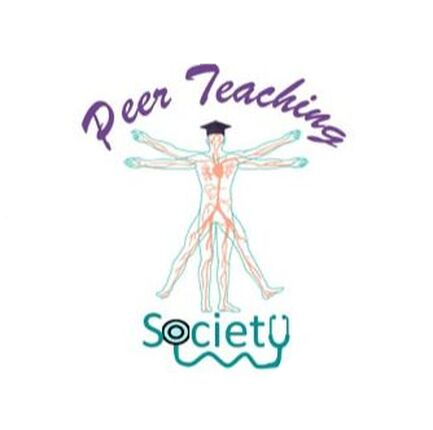 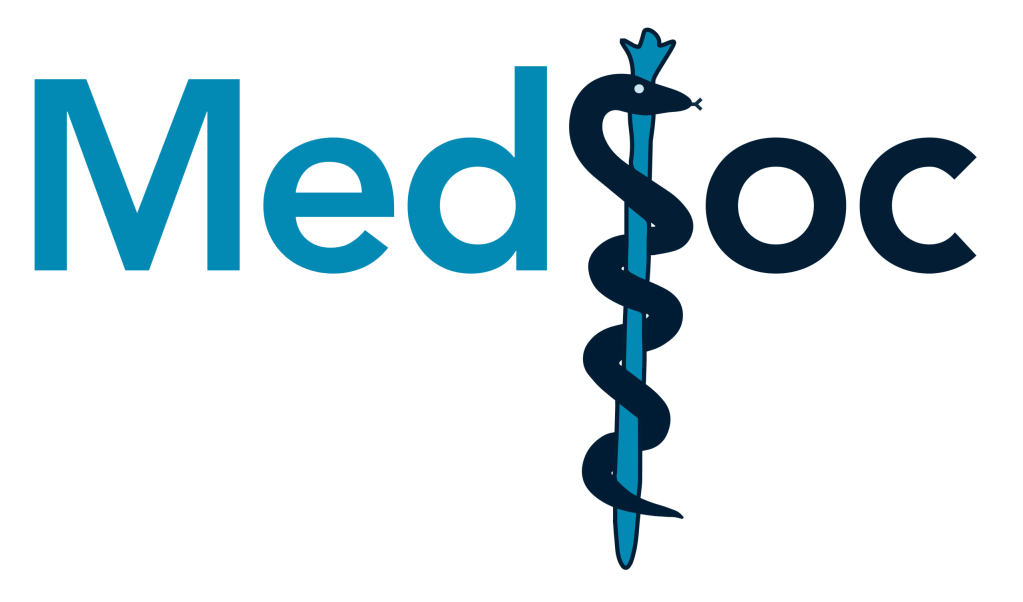 The Peer Teaching and MedSoc are not liable for false or misleading information. This session was created by students, for students, as a revision resource, therefore any resemblance to university questions is purely coincidental. Content has not been reviewed by and is therefore unaffiliated with Sheffield Medical School.
Q7. Which nerve innervates the diaphragm?
Phrenic nerve
Intercostal nerve
Sympathetic chain
Vagus nerve
Glossopharyngeal nerve
N.B. C3, 4, 5 keep the diaphragm alive!
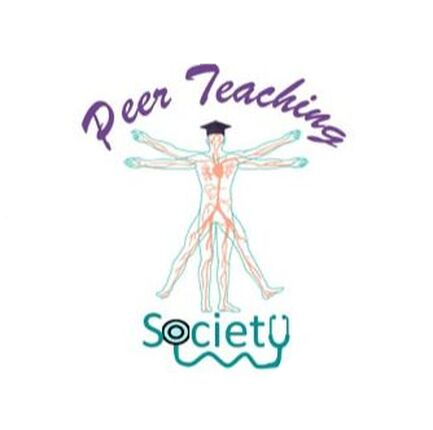 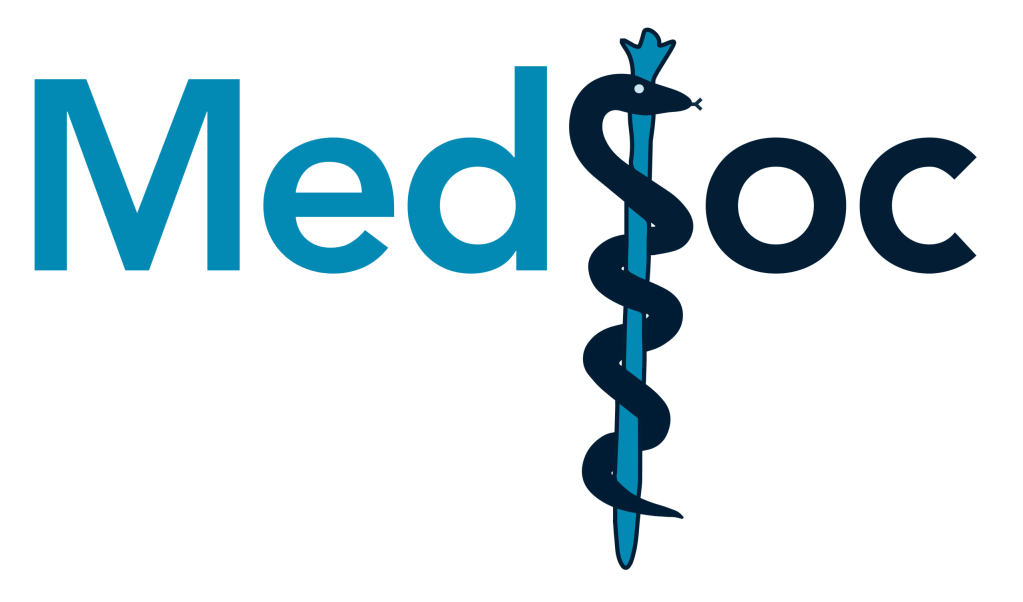 The Peer Teaching and MedSoc are not liable for false or misleading information. This session was created by students, for students, as a revision resource, therefore any resemblance to university questions is purely coincidental. Content has not been reviewed by and is therefore unaffiliated with Sheffield Medical School.
Q8. How many type of respiratory failure are there?
1
2
3
4
5
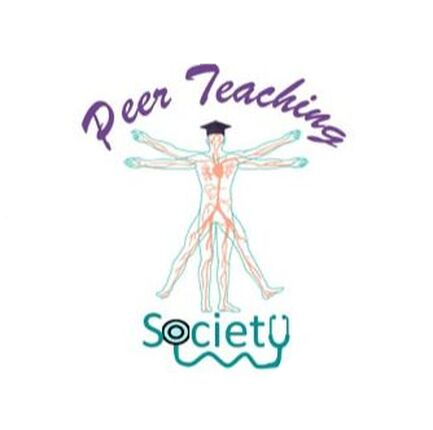 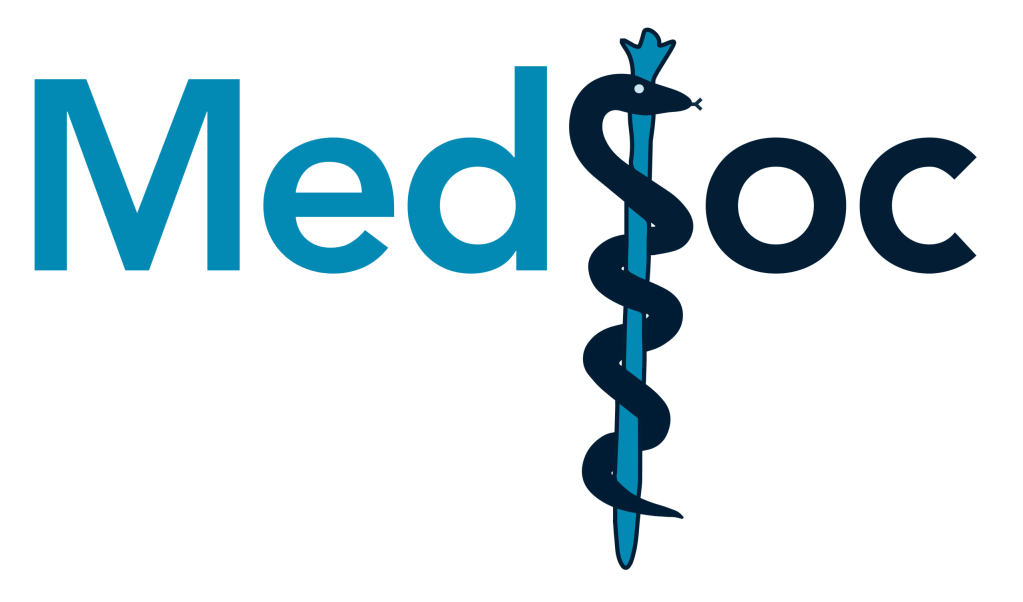 The Peer Teaching and MedSoc are not liable for false or misleading information. This session was created by students, for students, as a revision resource, therefore any resemblance to university questions is purely coincidental. Content has not been reviewed by and is therefore unaffiliated with Sheffield Medical School.
Q8. How many type of respiratory failure are there?
1
2
3
4
5
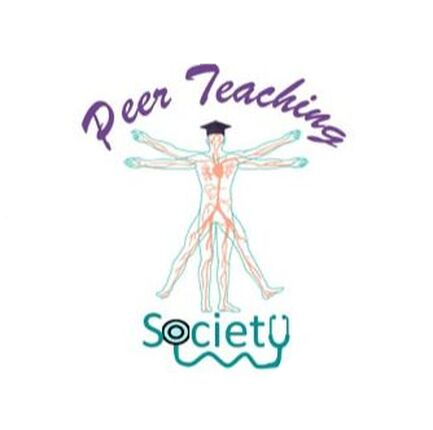 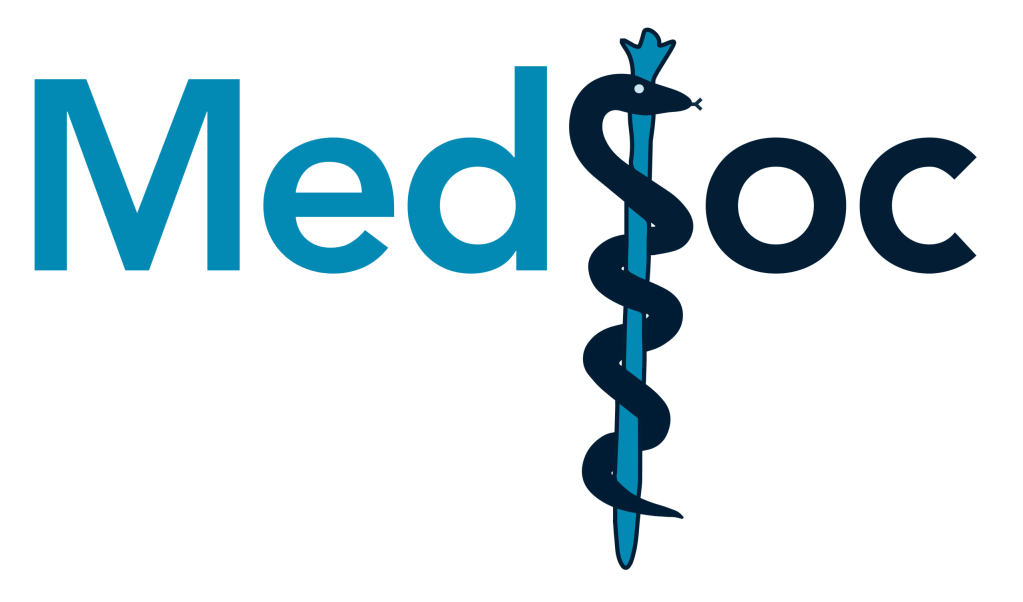 The Peer Teaching and MedSoc are not liable for false or misleading information. This session was created by students, for students, as a revision resource, therefore any resemblance to university questions is purely coincidental. Content has not been reviewed by and is therefore unaffiliated with Sheffield Medical School.
Respiratory failure
Respiratory failure is when the respiratory system is unable to get enough oxygen leading to hypoxaemia

Hypoxaemia may also occur alongside hypercapnia

There are two type of respiratory failure. You can tell which type by using an ABG

Type 1 respiratory failure and type 2 respiratory failure
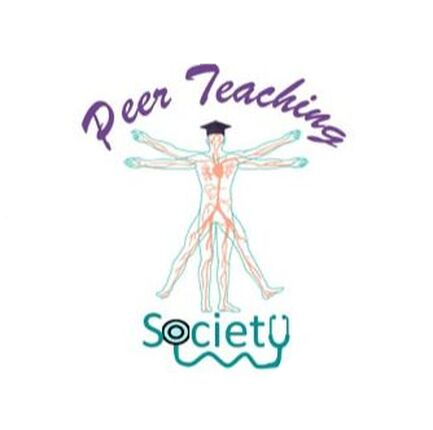 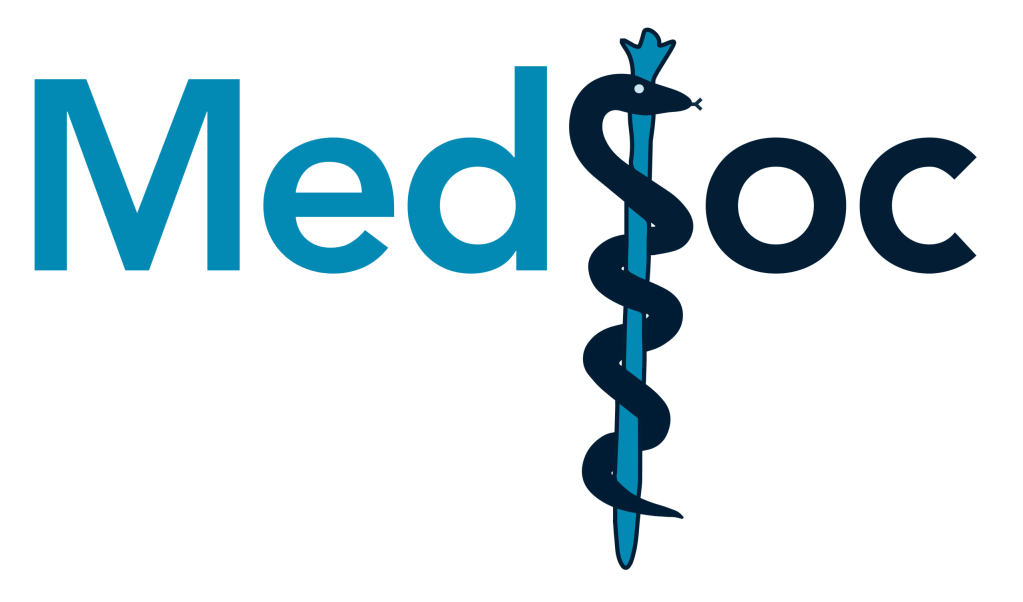 The Peer Teaching and MedSoc are not liable for false or misleading information. This session was created by students, for students, as a revision resource, therefore any resemblance to university questions is purely coincidental. Content has not been reviewed by and is therefore unaffiliated with Sheffield Medical School.
Type of respiratory failure
Type 1 respiratory failure is hypoxaemia with normal CO2

Type 2 respiratory failure is hypoxaemia with ↑ CO2

Type 1 respiratory failure is caused by V/Q mismatch

Type 2 respiratory failure is caused by alveolar hypoventilation
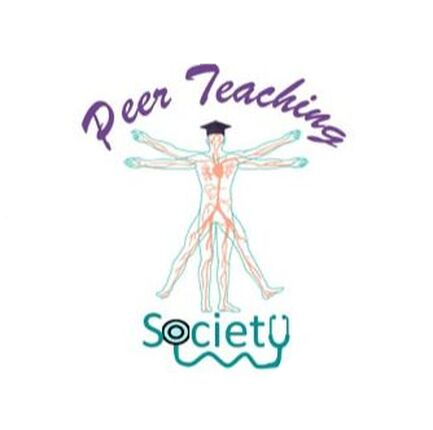 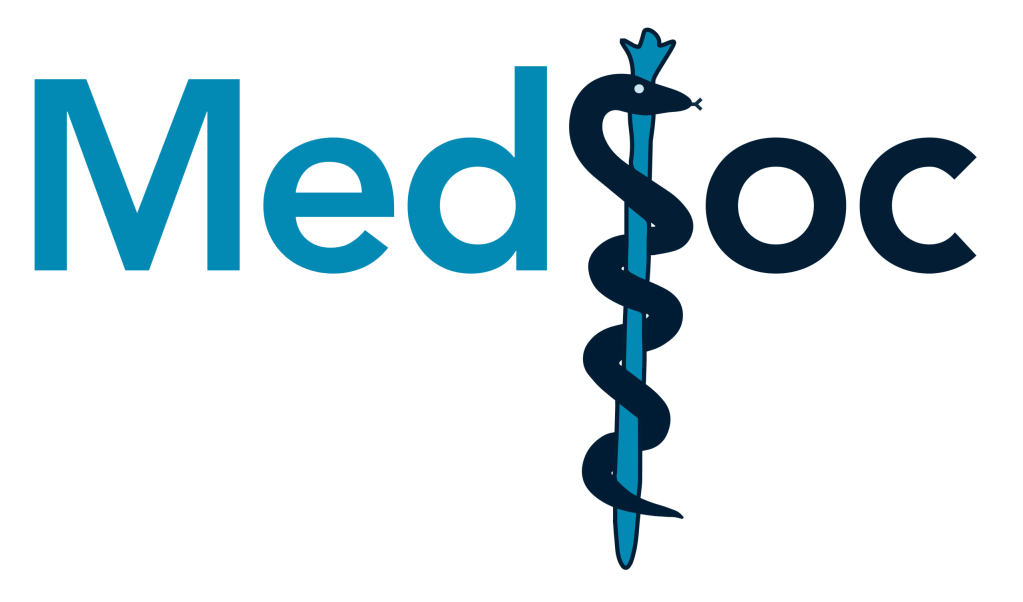 The Peer Teaching and MedSoc are not liable for false or misleading information. This session was created by students, for students, as a revision resource, therefore any resemblance to university questions is purely coincidental. Content has not been reviewed by and is therefore unaffiliated with Sheffield Medical School.
Can anyone think of things that might cause T1RF?
Remember T1RF is caused by V/Q mismatch

Common examples;
	Pulmonary oedema (fluid on the lungs) - ↓ V, normal Q
	Pulmonary embolism – Normal V, ↓ Q
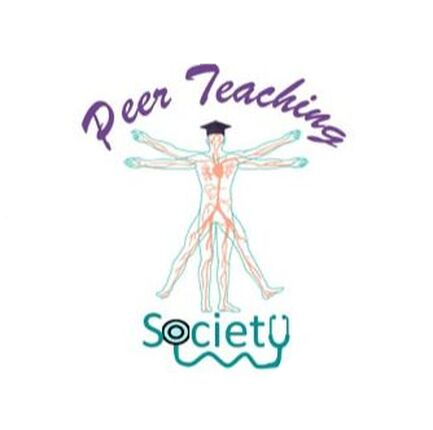 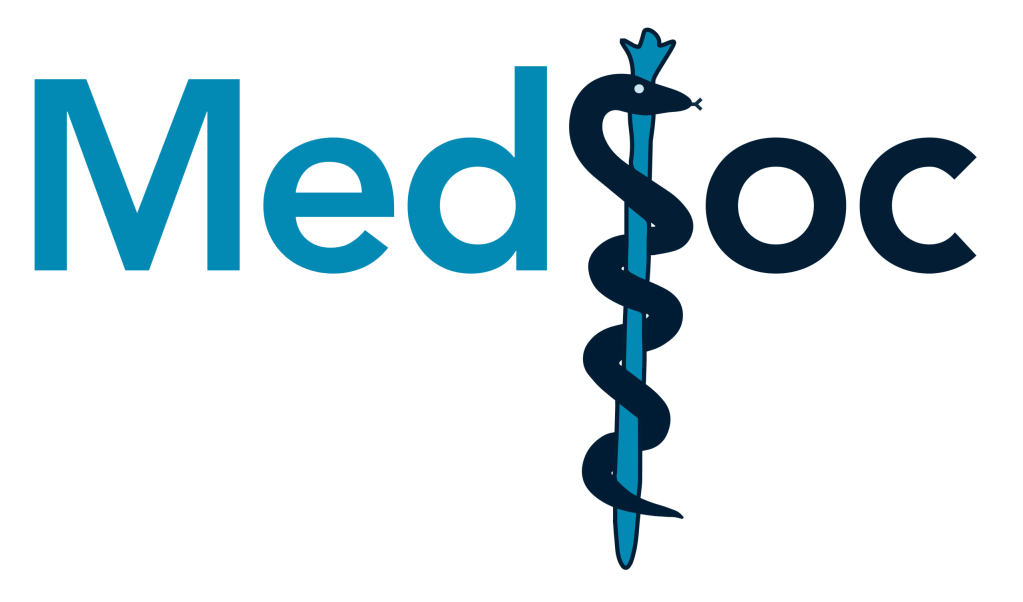 The Peer Teaching and MedSoc are not liable for false or misleading information. This session was created by students, for students, as a revision resource, therefore any resemblance to university questions is purely coincidental. Content has not been reviewed by and is therefore unaffiliated with Sheffield Medical School.
Can anyone think of things that might cause T2RF?
Remember T2RF is caused by alveolar hypoventilation

Common examples
COPD 
Neuromuscular disease 
Opiates
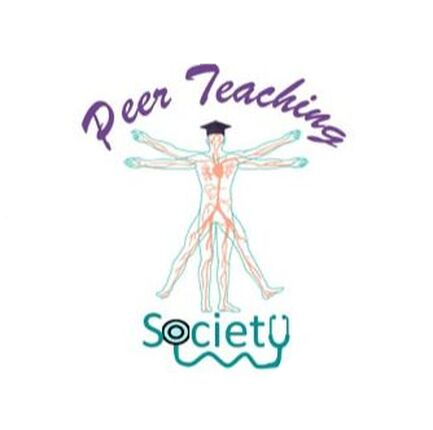 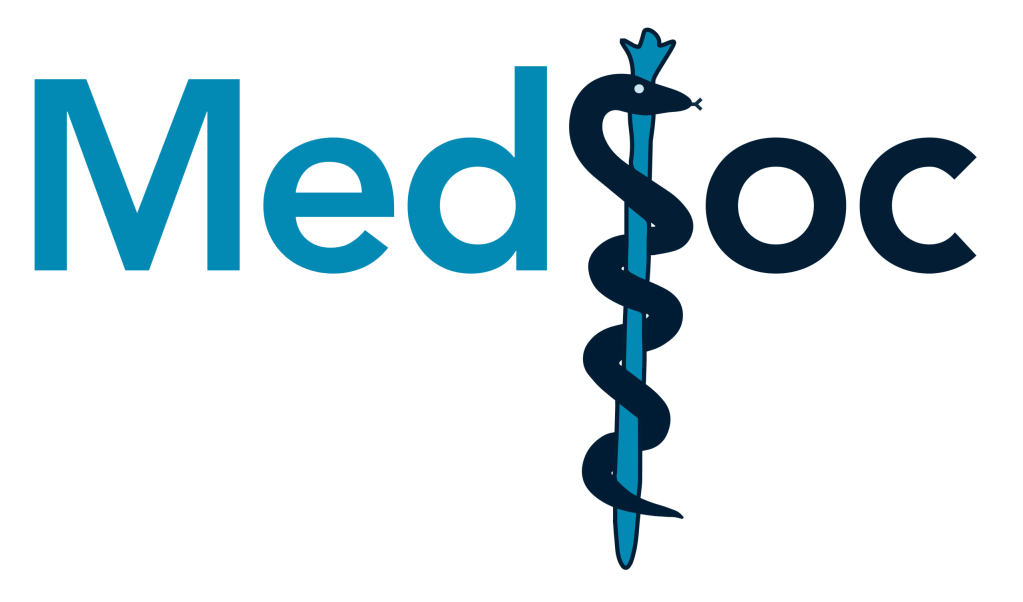 The Peer Teaching and MedSoc are not liable for false or misleading information. This session was created by students, for students, as a revision resource, therefore any resemblance to university questions is purely coincidental. Content has not been reviewed by and is therefore unaffiliated with Sheffield Medical School.
Q9. A 20-year-old is admitted with sudden onset right sided chest pain and SOB. An ABG shows the following;
PaCO2 - 7 (normal 4 – 6)PaO2 - 8 (normal 10 - 14)What type of respiratory failure is this?
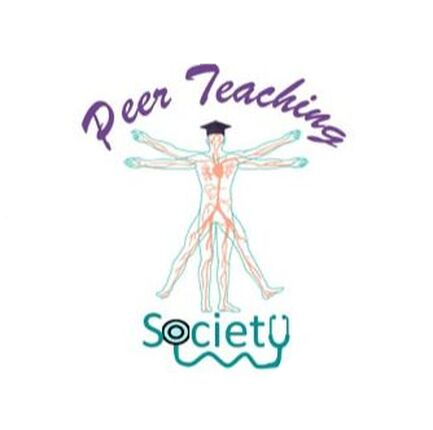 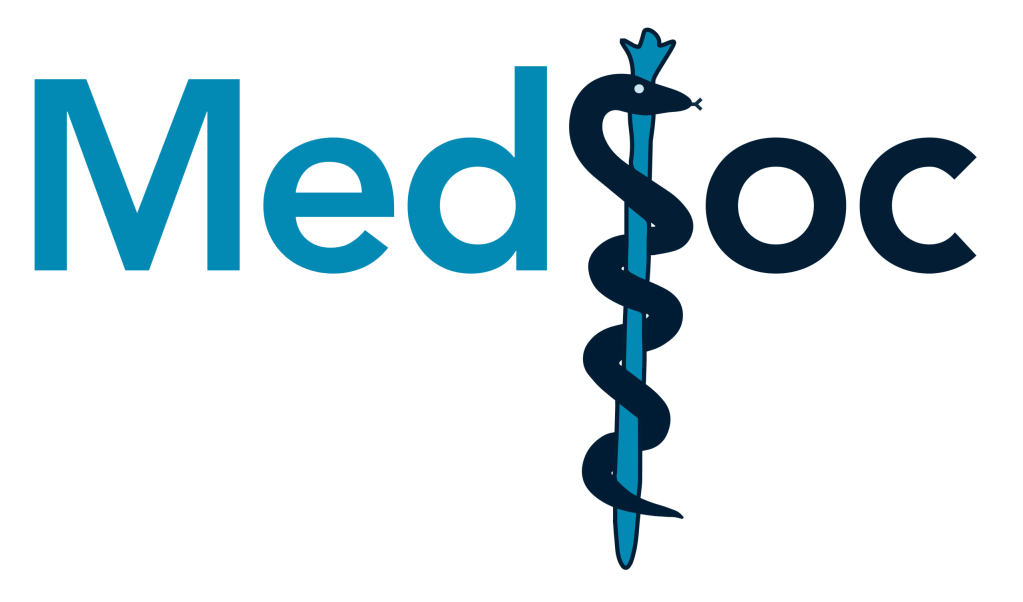 The Peer Teaching and MedSoc are not liable for false or misleading information. This session was created by students, for students, as a revision resource, therefore any resemblance to university questions is purely coincidental. Content has not been reviewed by and is therefore unaffiliated with Sheffield Medical School.
Q9. A 20-year-old is admitted with sudden onset right sided chest pain and SOB. An ABG shows the following;
PaCO2 - 7 (normal 4 – 6)PaO2 - 8 (normal 10 - 14)What type of respiratory failure is this?
T2RF

Low O2 and raised CO2
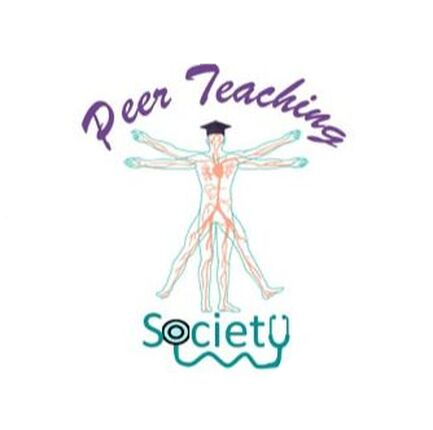 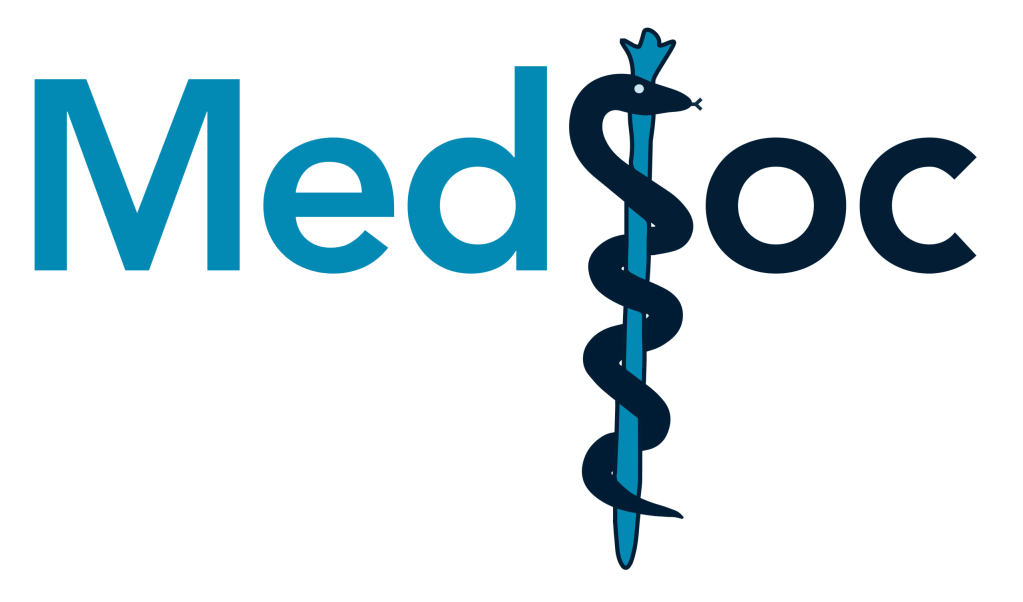 The Peer Teaching and MedSoc are not liable for false or misleading information. This session was created by students, for students, as a revision resource, therefore any resemblance to university questions is purely coincidental. Content has not been reviewed by and is therefore unaffiliated with Sheffield Medical School.
Q10. ~70 % of CO2 is transported in the blood in the form of….
Bicarbonate (HCO3-)
Within RBCs
Glycated haemoglobin
Tricarbonate (HCO4-)
Dissolved in the blood
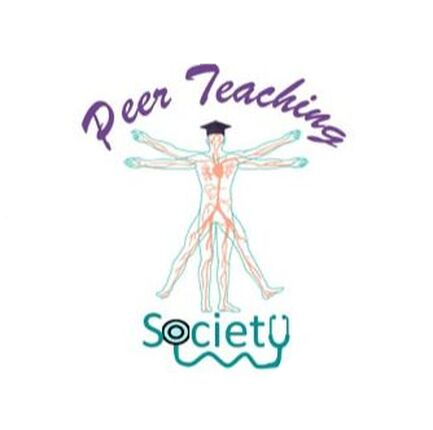 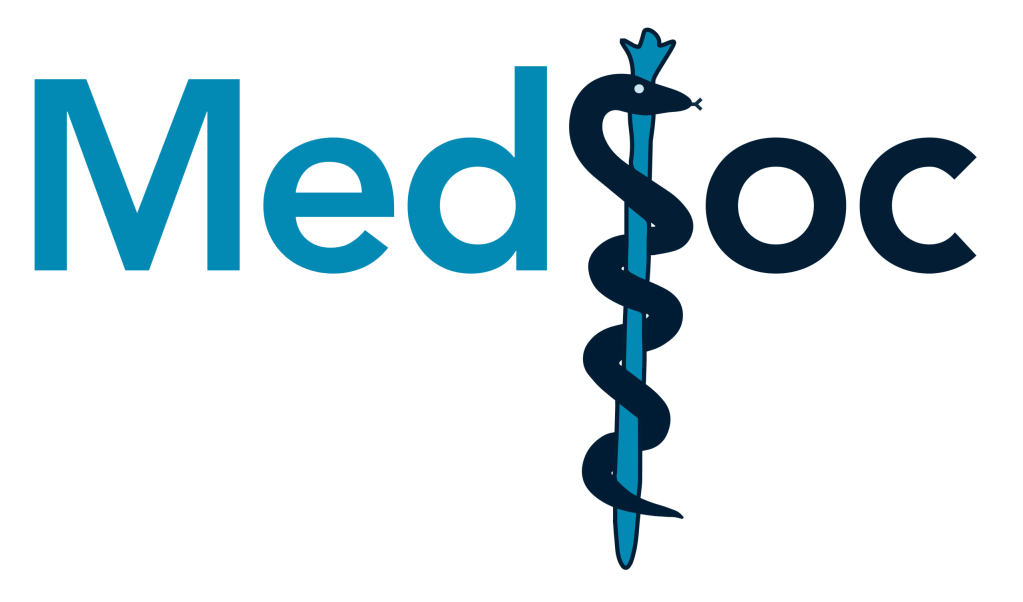 The Peer Teaching and MedSoc are not liable for false or misleading information. This session was created by students, for students, as a revision resource, therefore any resemblance to university questions is purely coincidental. Content has not been reviewed by and is therefore unaffiliated with Sheffield Medical School.
Q10. ~70 % of CO2 is transported in the blood in the form of….
Bicarbonate (HCO3-)
Within RBCs
Glycated haemoglobin
Tricarbonate (HCO4-)
Dissolved in the blood
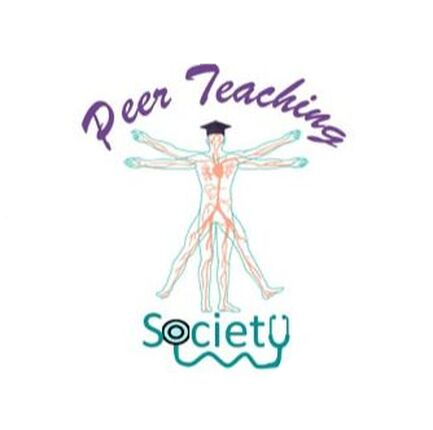 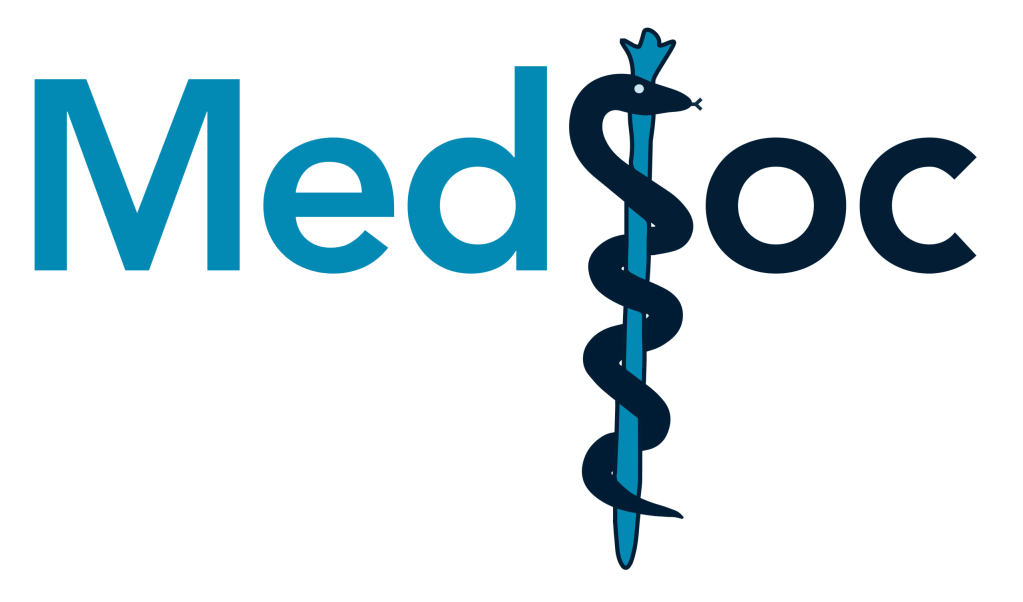 The Peer Teaching and MedSoc are not liable for false or misleading information. This session was created by students, for students, as a revision resource, therefore any resemblance to university questions is purely coincidental. Content has not been reviewed by and is therefore unaffiliated with Sheffield Medical School.
CO2 transport in the blood
Normal pH 7.35 – 7.45
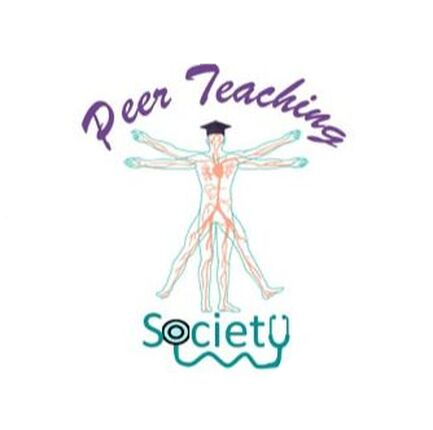 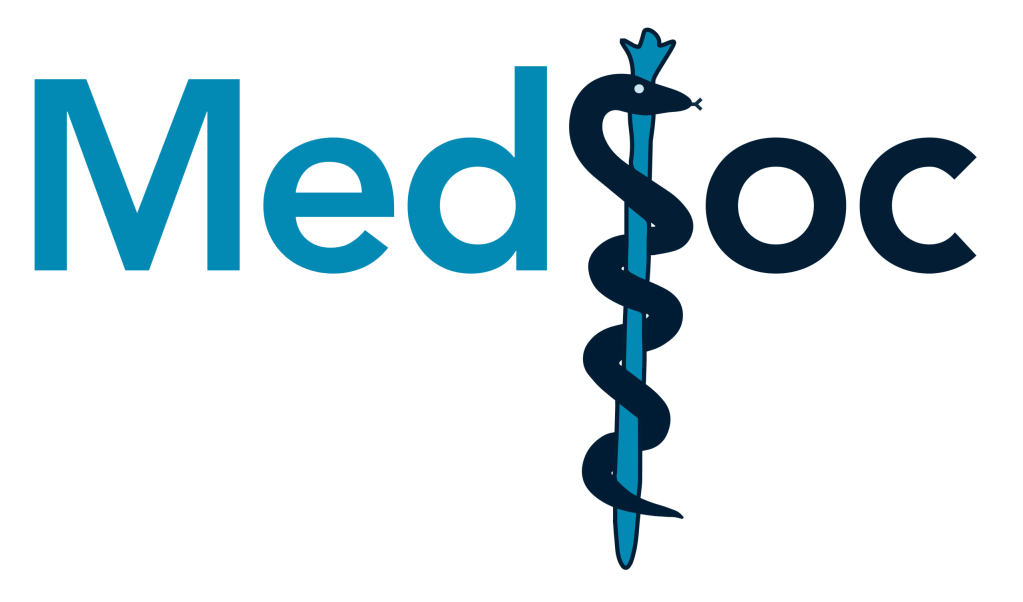 The Peer Teaching and MedSoc are not liable for false or misleading information. This session was created by students, for students, as a revision resource, therefore any resemblance to university questions is purely coincidental. Content has not been reviewed by and is therefore unaffiliated with Sheffield Medical School.
Q11. You observe a patient in a COPD clinic undergoing spirometry. COPD is described as having an obstructive disease pattern on spirometry. What does this mean?
a. FEV1:FVC ratio is maintained
b. FEV1:FVC ratio is reduced
c. FEV1:FVC ratio is reduced, overall lung capacity is normal/reduced
d. FEV1:FVC ratio is maintained, overall lung capacity is maintained
e. FEV1:FVC ratio is maintained, overall lung capacity is reduced
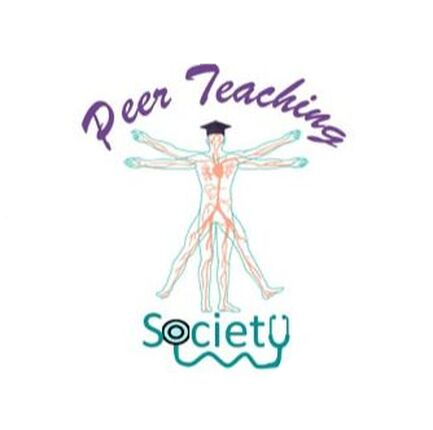 Spirometry
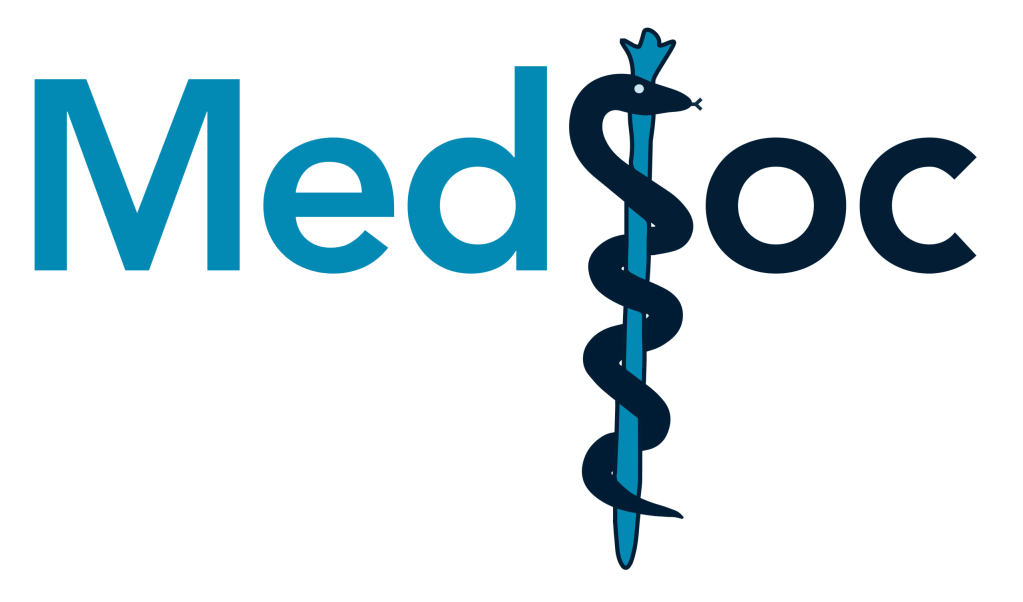 The Peer Teaching and MedSoc are not liable for false or misleading information. This session was created by students, for students, as a revision resource, therefore any resemblance to university questions is purely coincidental. Content has not been reviewed by and is therefore unaffiliated with Sheffield Medical School.
Q11. You observe a patient in a COPD clinic undergoing spirometry. COPD is described as having an obstructive disease pattern on spirometry. What does this mean?
a. FEV1:FVC ratio is maintained
b. FEV1:FVC ratio is reduced
c. FEV1:FVC ratio is reduced, overall lung capacity is normal/reduced
d. FEV1:FVC ratio is maintained, overall lung capacity is maintained
e. FEV1:FVC ratio is maintained, overall lung capacity is reduced
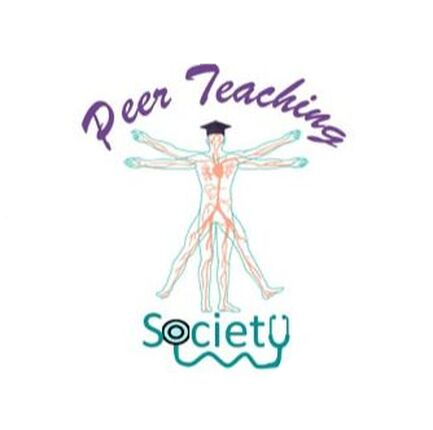 Spirometry
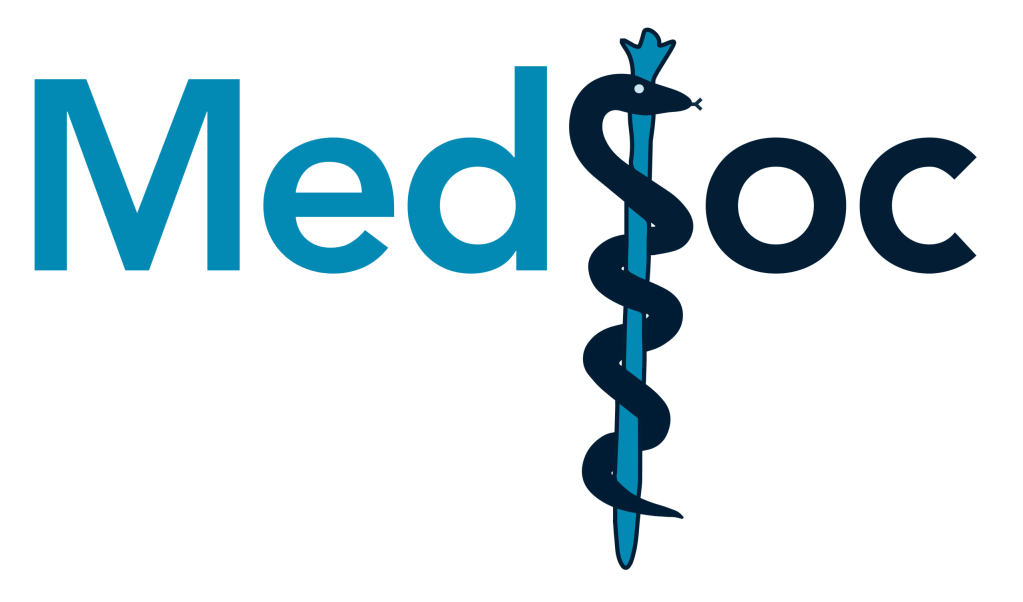 The Peer Teaching and MedSoc are not liable for false or misleading information. This session was created by students, for students, as a revision resource, therefore any resemblance to university questions is purely coincidental. Content has not been reviewed by and is therefore unaffiliated with Sheffield Medical School.
Spirometry
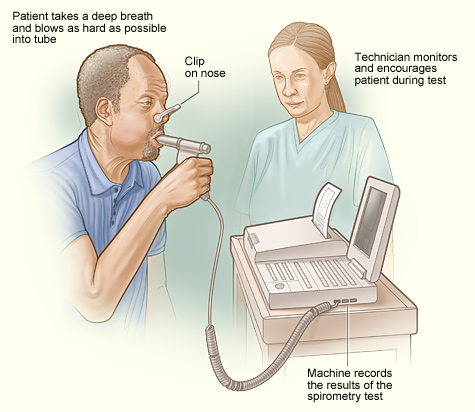 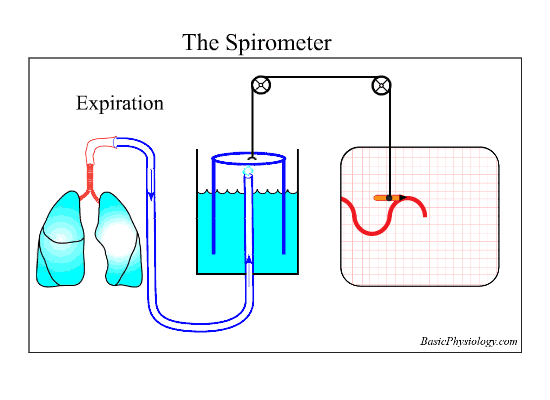 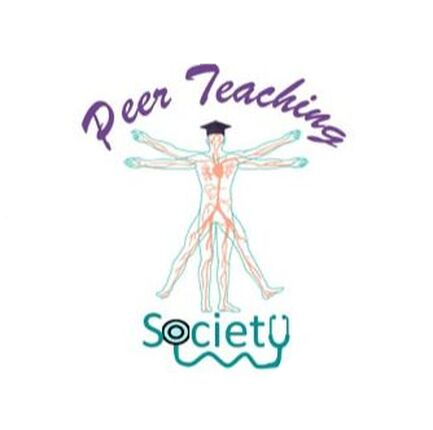 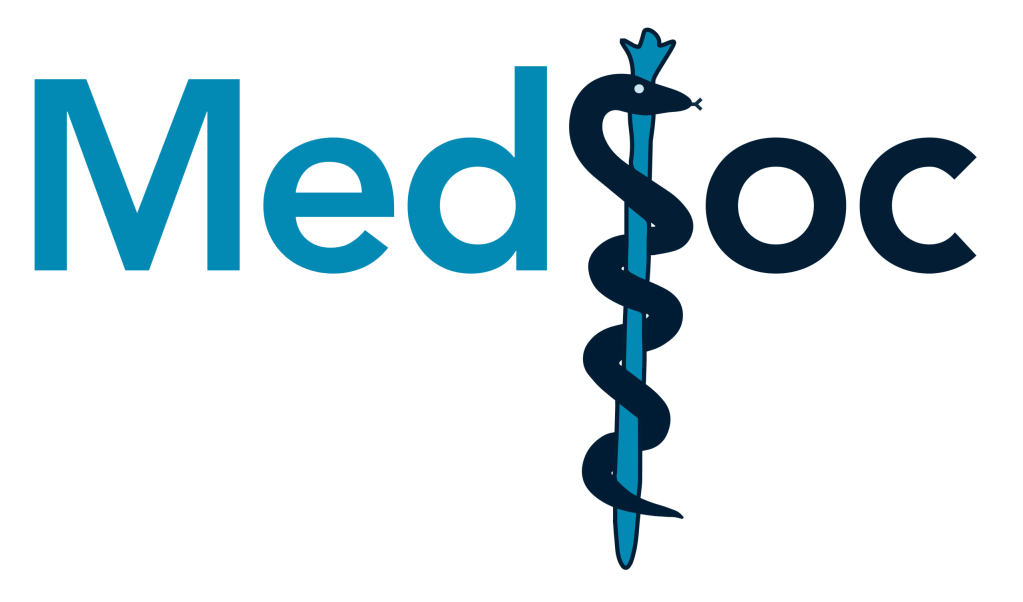 The Peer Teaching and MedSoc are not liable for false or misleading information. This session was created by students, for students, as a revision resource, therefore any resemblance to university questions is purely coincidental. Content has not been reviewed by and is therefore unaffiliated with Sheffield Medical School.
Spirometry - Definitions
Tidal volume (TV) – volume of air moved in and out of the lungs during quiet breathing
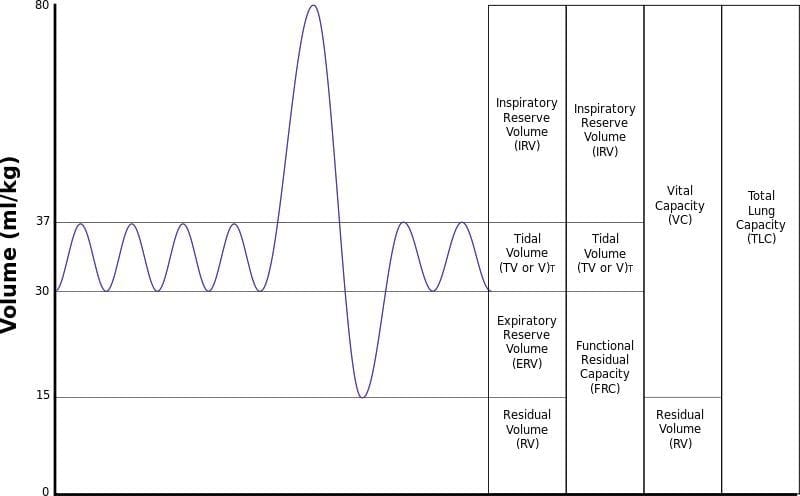 Inspiratory Reserve Volume (IRV) – the maximal volume that can be inhaled above tidal volume – back up capacity that is not typically used
Expiratory Reserve Volume (ERV) – volume of air that can be maximally exhaled below tidal volume
Residual Volume (RV) – volume of air remaining in lungs after maximal exhalation
Functional Residual Capacity (FRC) – Expiratory reserve volume + residual volume
Vital Capacity (VC) – Inspiratory capacity + Tidal volume + Expiratory reserve – max volume that can be exhaled after maximal inhalation
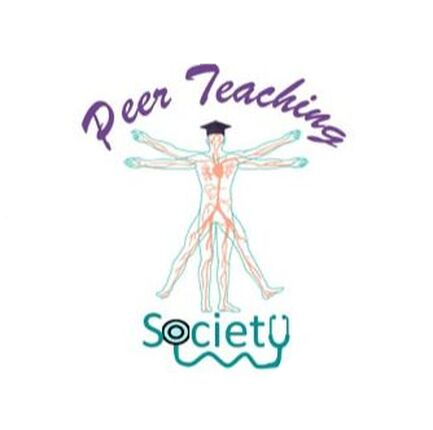 Total lung capacity (TLC) – total volume of air the lungs can hold
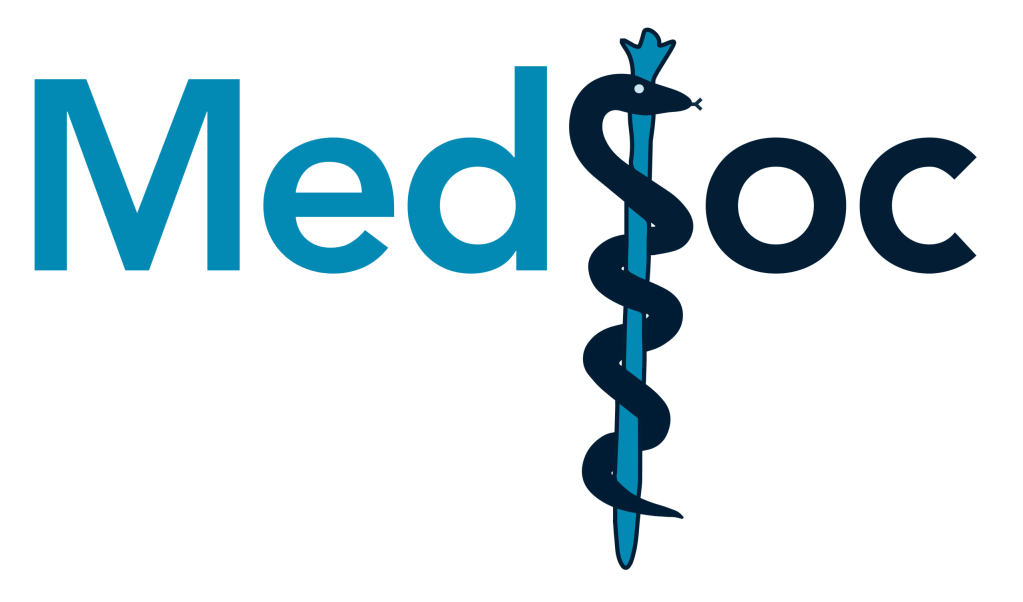 The Peer Teaching and MedSoc are not liable for false or misleading information. This session was created by students, for students, as a revision resource, therefore any resemblance to university questions is purely coincidental. Content has not been reviewed by and is therefore unaffiliated with Sheffield Medical School.
Forced Spirometry
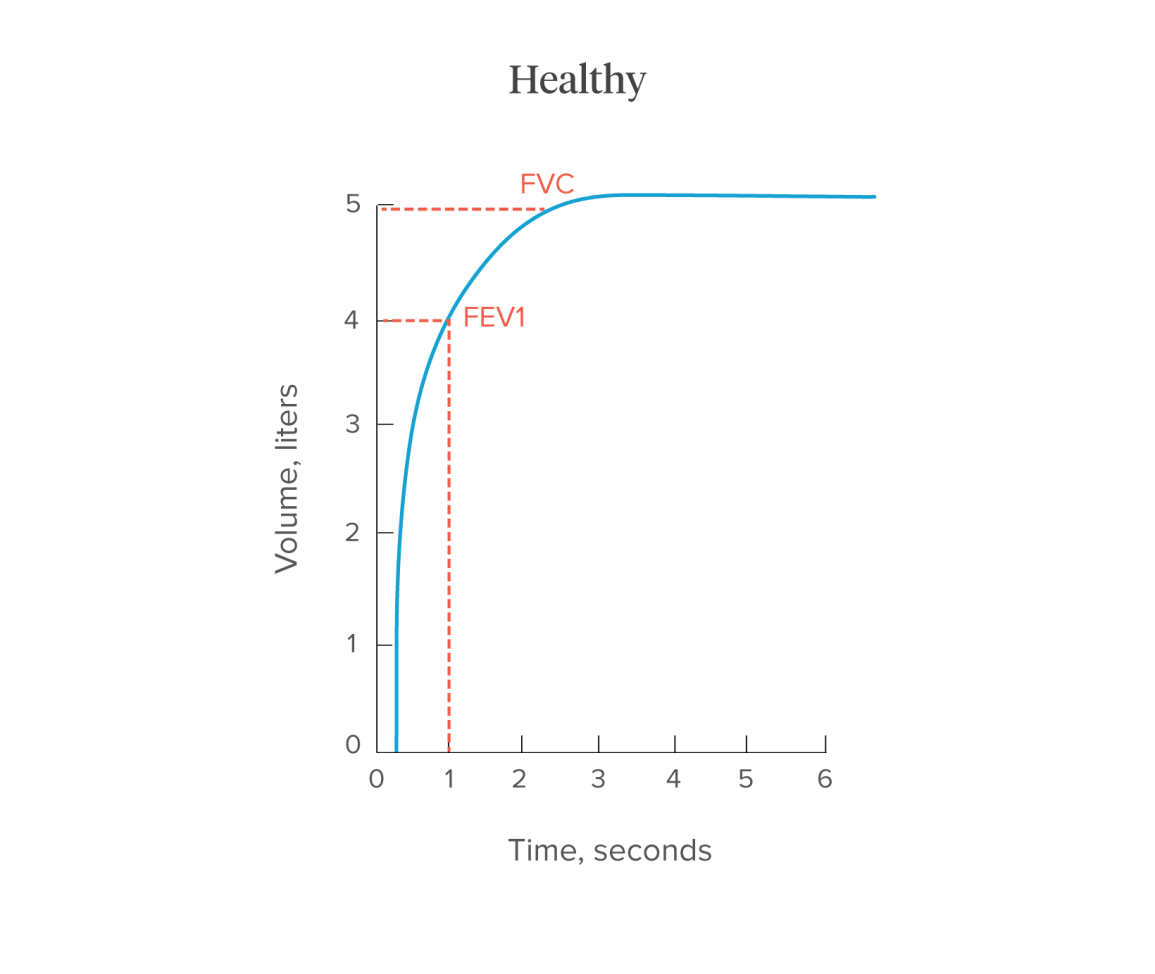 FEV1 – Forced Expiratory Volume in 1 Second

FVC – Forced Vital Capacity
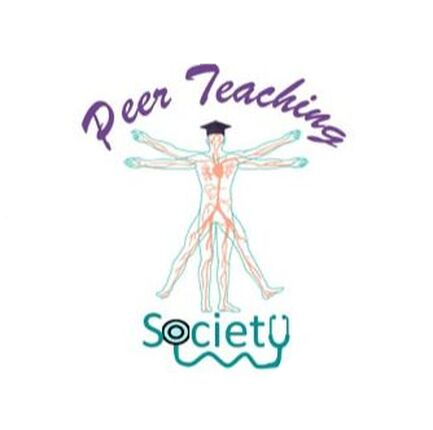 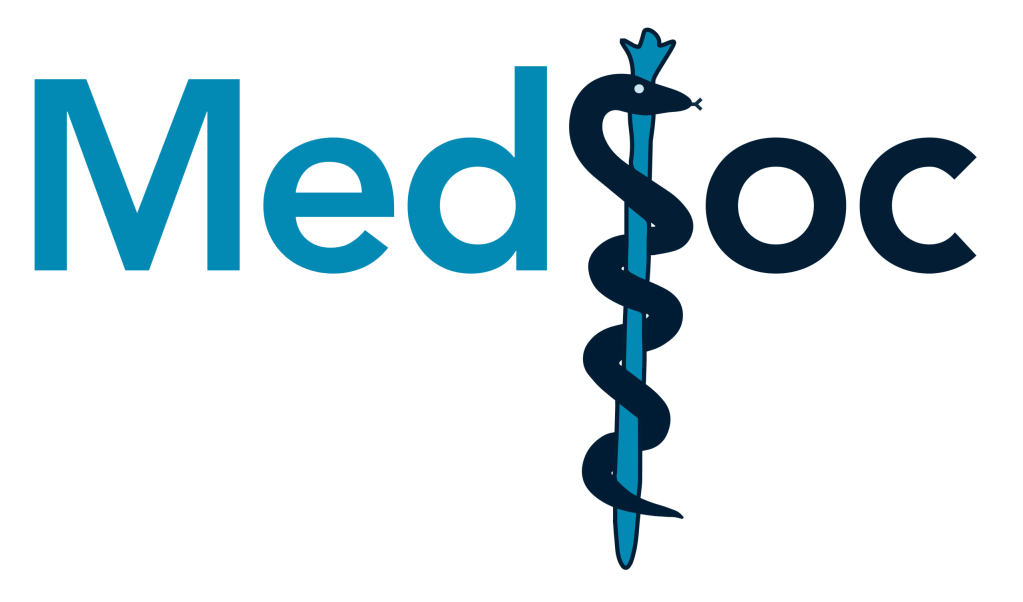 The Peer Teaching and MedSoc are not liable for false or misleading information. This session was created by students, for students, as a revision resource, therefore any resemblance to university questions is purely coincidental. Content has not been reviewed by and is therefore unaffiliated with Sheffield Medical School.
Spirometry – Obstructive vs. Restrictive Disease
In Restrictive lung diseases e.g. pulmonary fibrosis, asbestosis:
FEV1/FVC ratio maintained, overall lung capacity reduced
Why? 
Harder for air to get into the lungs due to increased fibrosis making the lungs less compliant

In Obstructive lung diseases e.g. asthma, COPD:
FEV1/FVC ratio is reduced and overall capacity is reduced
Why? 
Harder for air to escape the lungs due e.g. to reduced elasticity in COPD
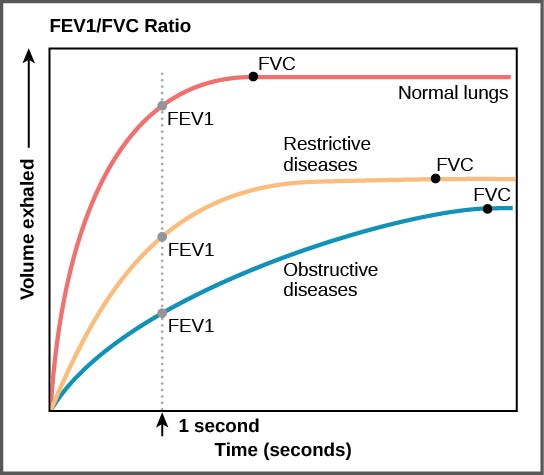 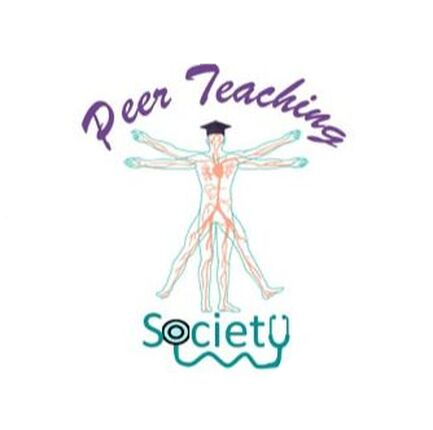 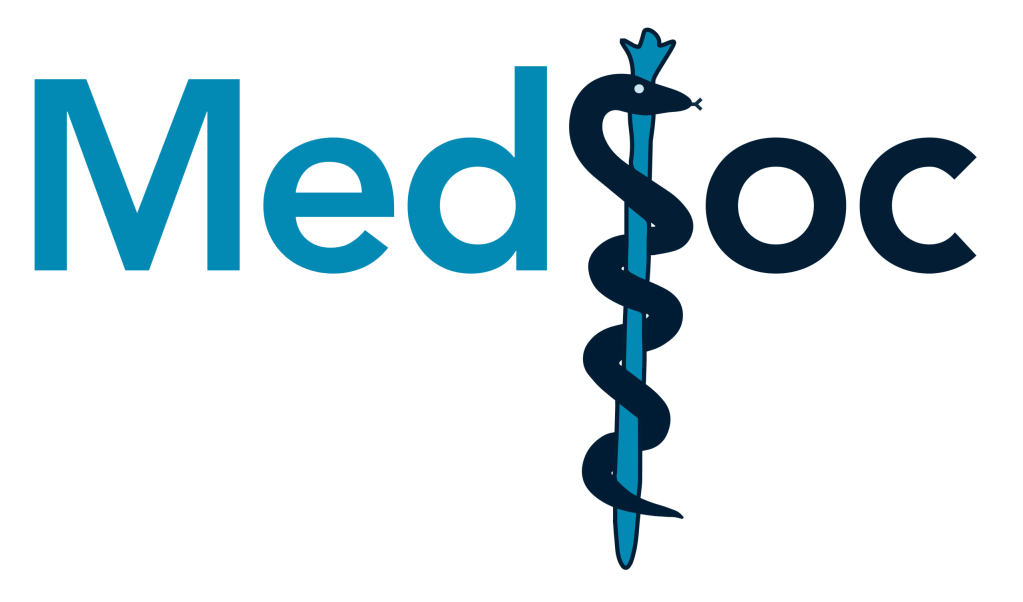 The Peer Teaching and MedSoc are not liable for false or misleading information. This session was created by students, for students, as a revision resource, therefore any resemblance to university questions is purely coincidental. Content has not been reviewed by and is therefore unaffiliated with Sheffield Medical School.
Peak Expiratory Flow
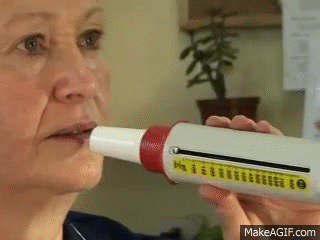 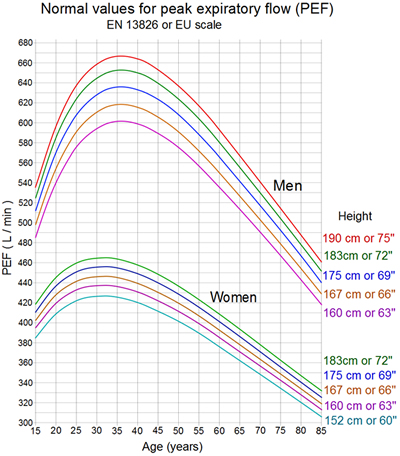 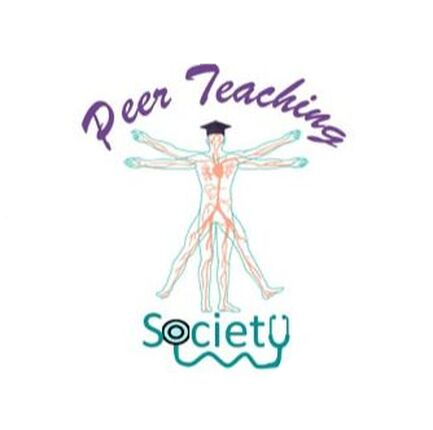 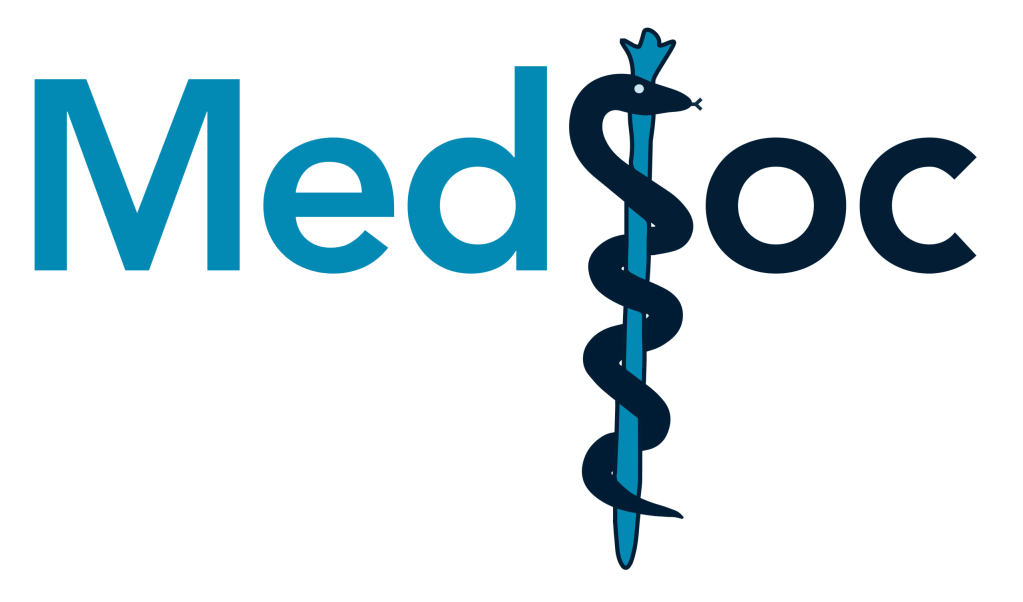 The Peer Teaching and MedSoc are not liable for false or misleading information. This session was created by students, for students, as a revision resource, therefore any resemblance to university questions is purely coincidental. Content has not been reviewed by and is therefore unaffiliated with Sheffield Medical School.
Q12. Which of the following is true about airway tone control?
Bronchoconstriction is stimulated by the SNS 
Bronchodilation is stimulated by the vagus nerve (PNS)
Bronchoconstriction is stimulated by the respiratory nerve
Bronchodilation is stimulated by the SNS via β2 adrenergic receptors
Bronchodilation is stimulated by the respiratory nerve
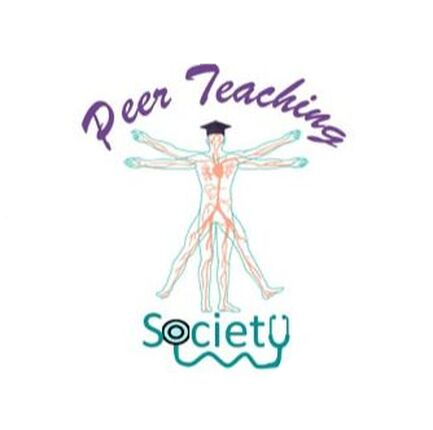 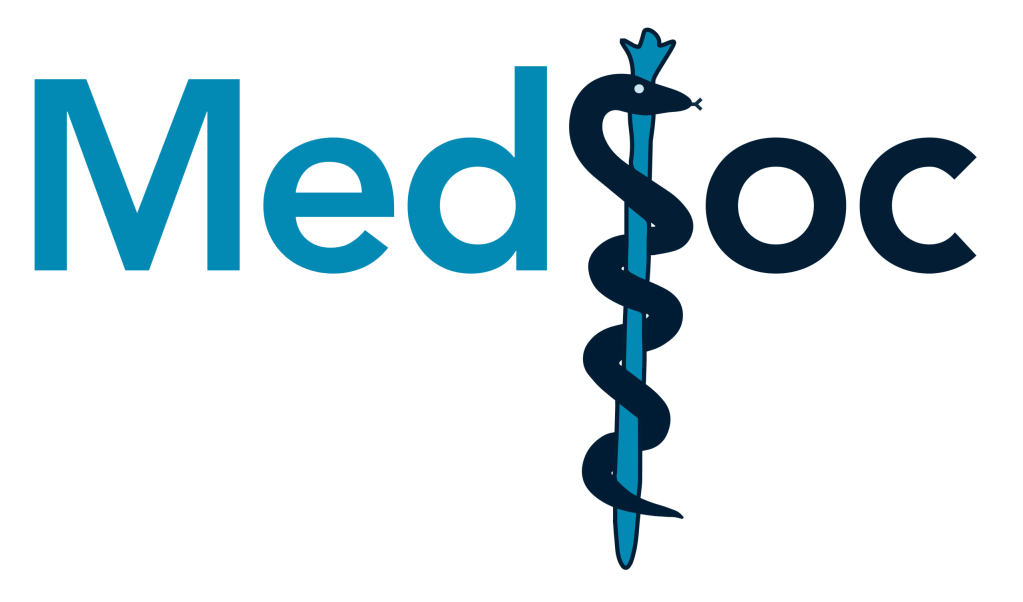 The Peer Teaching and MedSoc are not liable for false or misleading information. This session was created by students, for students, as a revision resource, therefore any resemblance to university questions is purely coincidental. Content has not been reviewed by and is therefore unaffiliated with Sheffield Medical School.
Q12. Which of the following is true about airway tone control?
Bronchoconstriction is stimulated by the SNS 
Bronchodilation is stimulated by the vagus nerve (PNS)
Bronchoconstriction is stimulated by the respiratory nerve
Bronchodilation is stimulated by the SNS via β2 adrenergic receptors
Bronchodilation is stimulated by the respiratory nerve
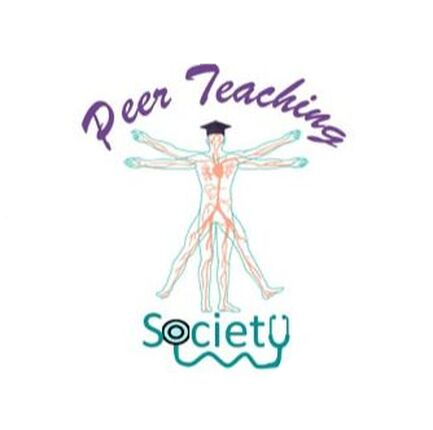 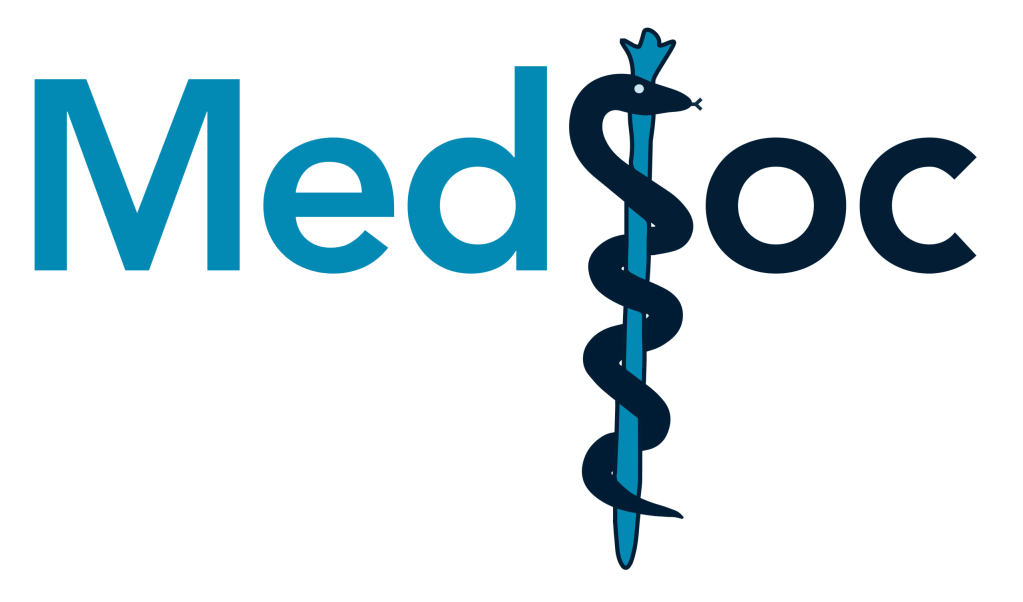 The Peer Teaching and MedSoc are not liable for false or misleading information. This session was created by students, for students, as a revision resource, therefore any resemblance to university questions is purely coincidental. Content has not been reviewed by and is therefore unaffiliated with Sheffield Medical School.
Airway Tone
Smooth muscle in the bronchioles can contract or relax and change the airflow to a certain part of the lung.
Parasympathetic (rest and digest)  control via Vagus nerve
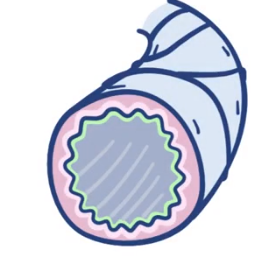 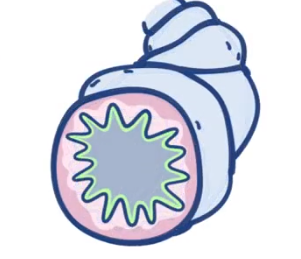 Acetylcholine
M3 muscarinic receptor on bronchial smooth muscle
Bronchoconstriction (as less oxygen is needed)
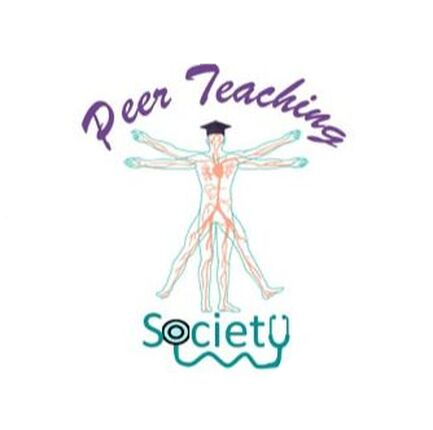 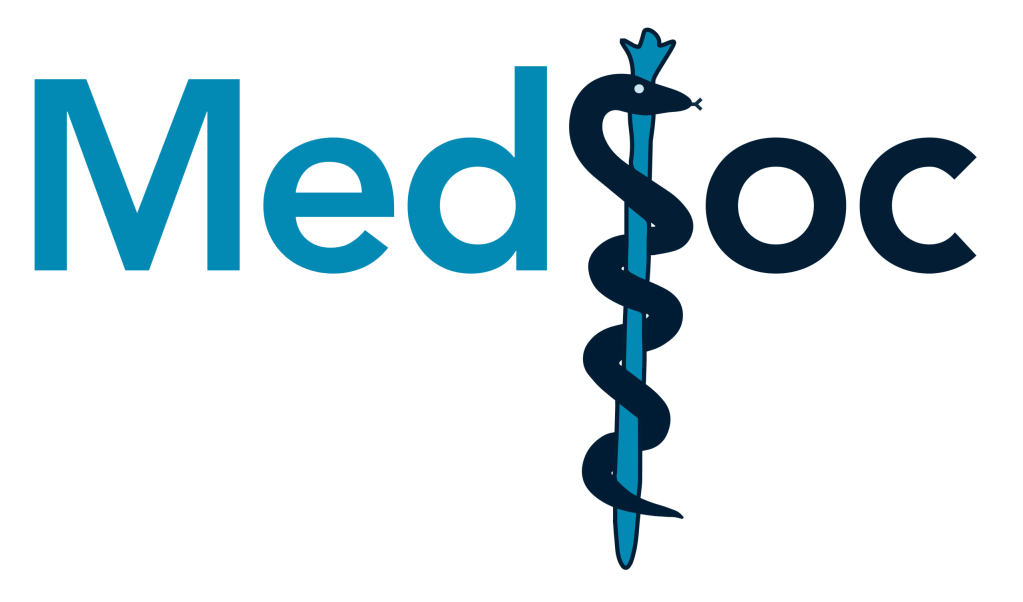 The Peer Teaching and MedSoc are not liable for false or misleading information. This session was created by students, for students, as a revision resource, therefore any resemblance to university questions is purely coincidental. Content has not been reviewed by and is therefore unaffiliated with Sheffield Medical School.
Airway Tone
Smooth muscle in the bronchioles can contract or relax and change the airflow to a certain part of the lung.
Sympathetic (fight or flight) nervous system
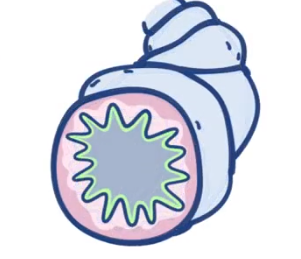 Release adrenaline/noradrenaline
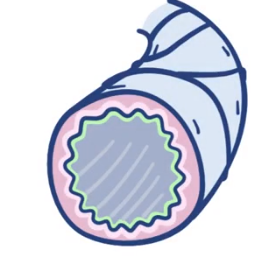 β2 adrenergic receptor on bronchial smooth muscle
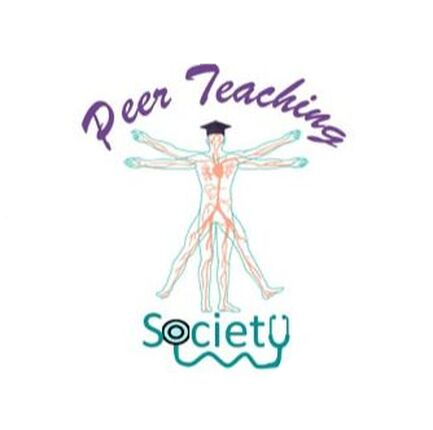 Bronchodilation (as more oxygen is needed)
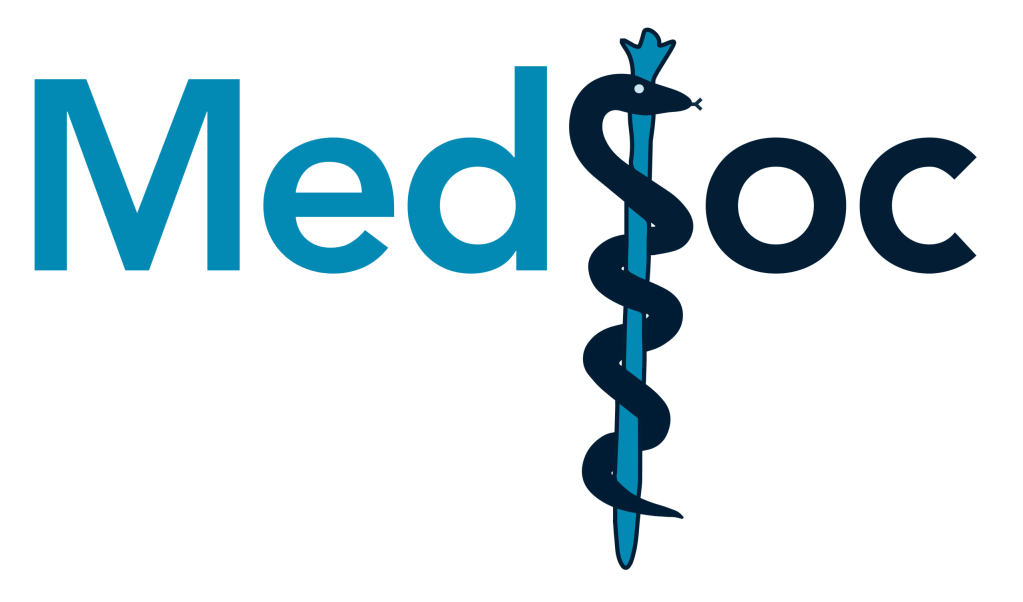 The Peer Teaching and MedSoc are not liable for false or misleading information. This session was created by students, for students, as a revision resource, therefore any resemblance to university questions is purely coincidental. Content has not been reviewed by and is therefore unaffiliated with Sheffield Medical School.
Asthma
In asthma, the bronchial smooth muscle goes into spasm and there is increased mucus secretion 
This is due to a hypersensitive immune response from an environmental trigger e.g. dust
This narrows the airways, and leads to shortness of breath, chest tightness and wheeze.
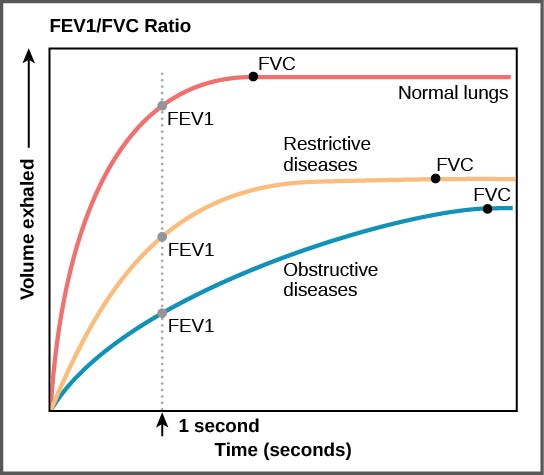 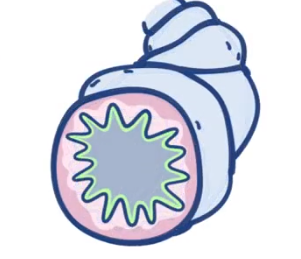 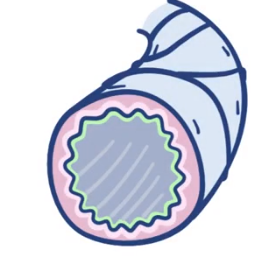 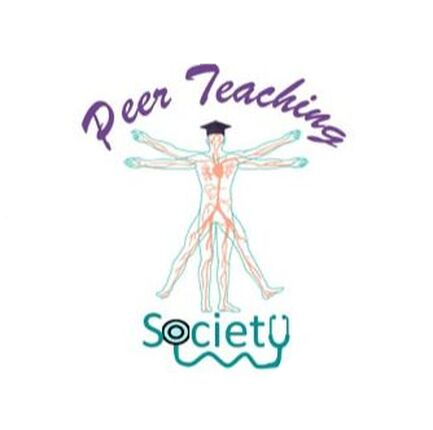 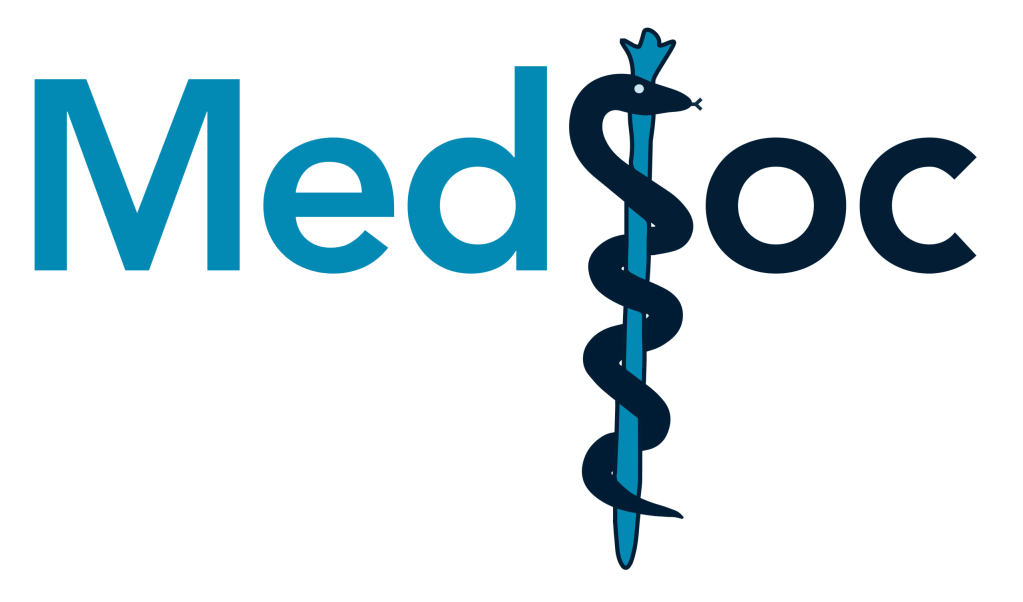 The Peer Teaching and MedSoc are not liable for false or misleading information. This session was created by students, for students, as a revision resource, therefore any resemblance to university questions is purely coincidental. Content has not been reviewed by and is therefore unaffiliated with Sheffield Medical School.
Q13. You are talking to a patient in an asthma clinic who shows you a list of her medications. She has been prescribed a salbutamol inhaler. What class of drug is salbutamol?
β2 adrenergic receptor antagonists
Muscarinic receptor agonists
β2 adrenergic receptor agonists
β1 adrenergic receptor antagonists
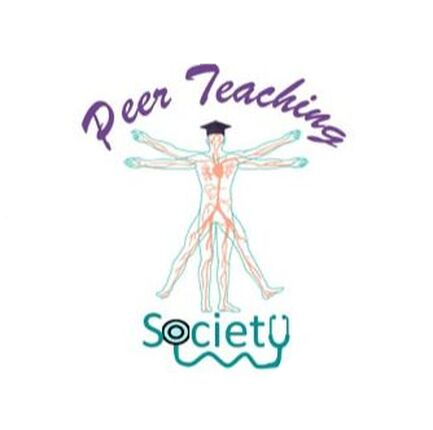 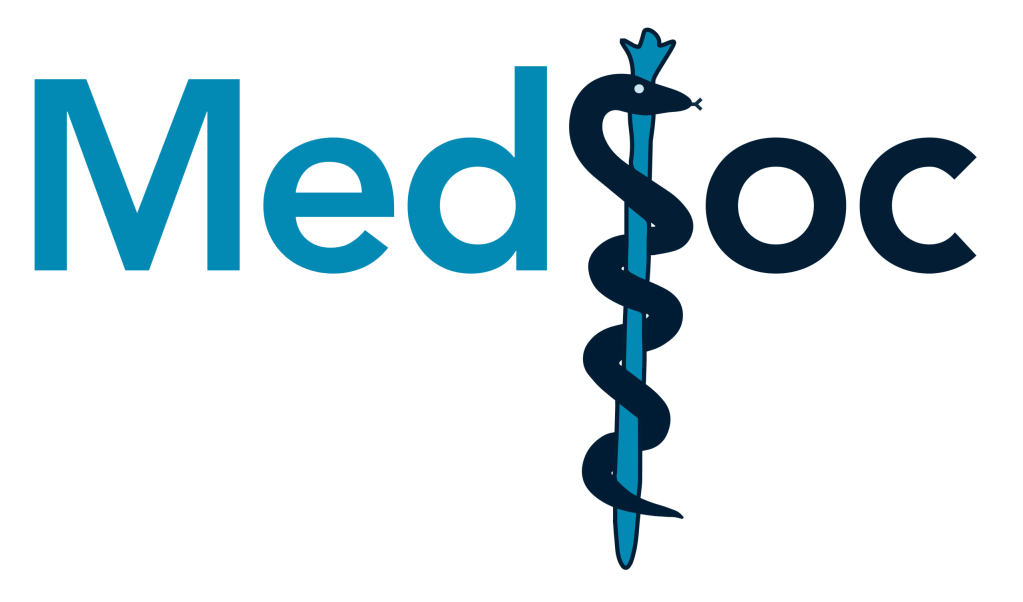 The Peer Teaching and MedSoc are not liable for false or misleading information. This session was created by students, for students, as a revision resource, therefore any resemblance to university questions is purely coincidental. Content has not been reviewed by and is therefore unaffiliated with Sheffield Medical School.
Q13. You are talking to a patient in an asthma clinic who shows you a list of her medications. She has been prescribed a salbutamol inhaler. What class of drug is salbutamol?
β2 adrenergic receptor antagonists
Muscarinic receptor agonists
β2 adrenergic receptor agonists
β1 adrenergic receptor antagonists
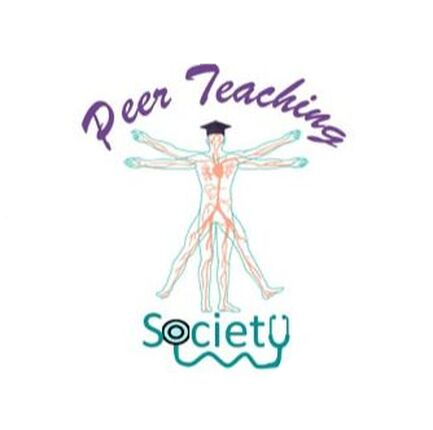 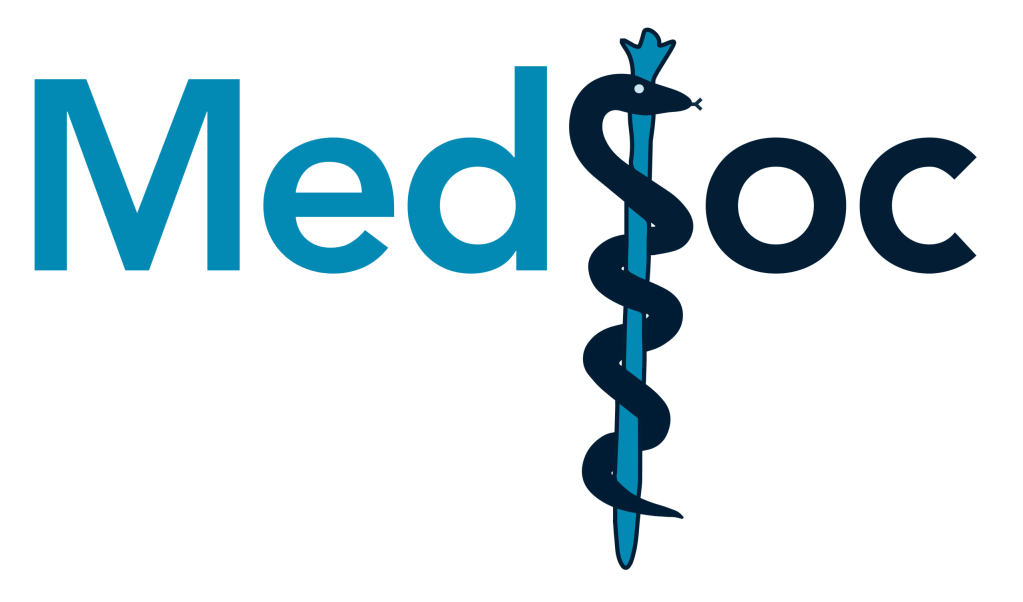 The Peer Teaching and MedSoc are not liable for false or misleading information. This session was created by students, for students, as a revision resource, therefore any resemblance to university questions is purely coincidental. Content has not been reviewed by and is therefore unaffiliated with Sheffield Medical School.
Ventilation (V) / perfusion (Q) coupling
V = ventilation (air into / out of alveoli)

Q = perfusion (blood to alveoli)
Alveoli
100 O2
https://www.youtube.com/watch?v=dDBX-z07n9I
100 O2 carriers
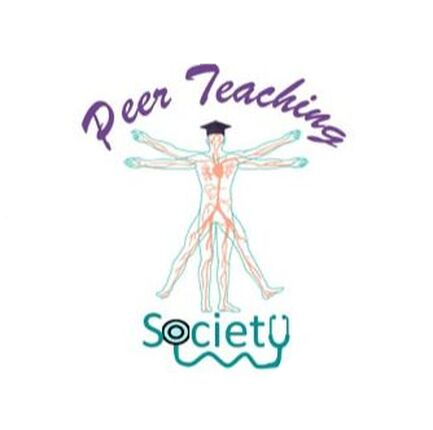 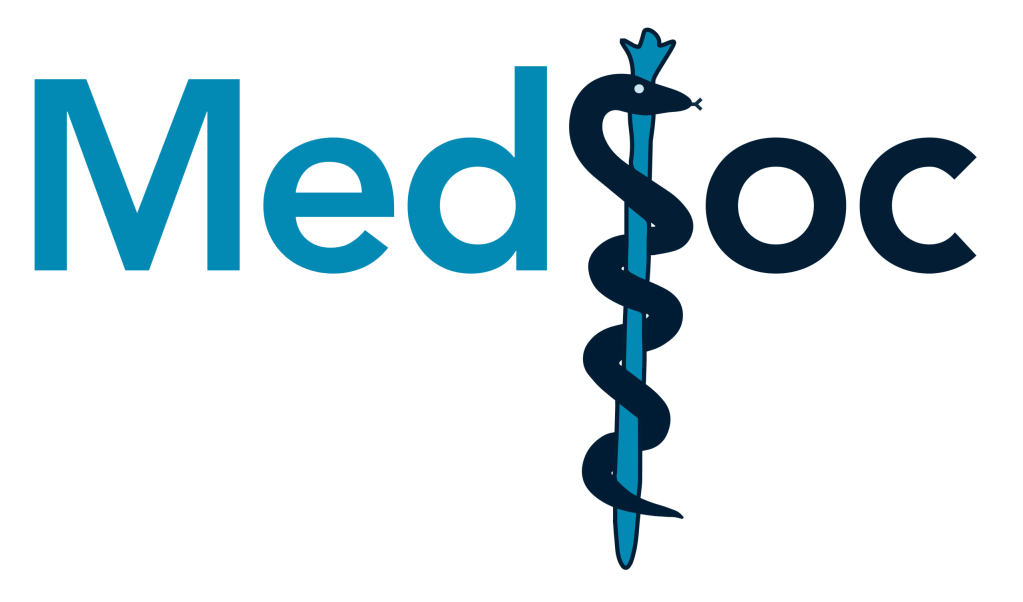 The Peer Teaching and MedSoc are not liable for false or misleading information. This session was created by students, for students, as a revision resource, therefore any resemblance to university questions is purely coincidental. Content has not been reviewed by and is therefore unaffiliated with Sheffield Medical School.
V : Q ratio simplified
Watch this video - https://www.youtube.com/watch?v=-mL_NQ3pKnA
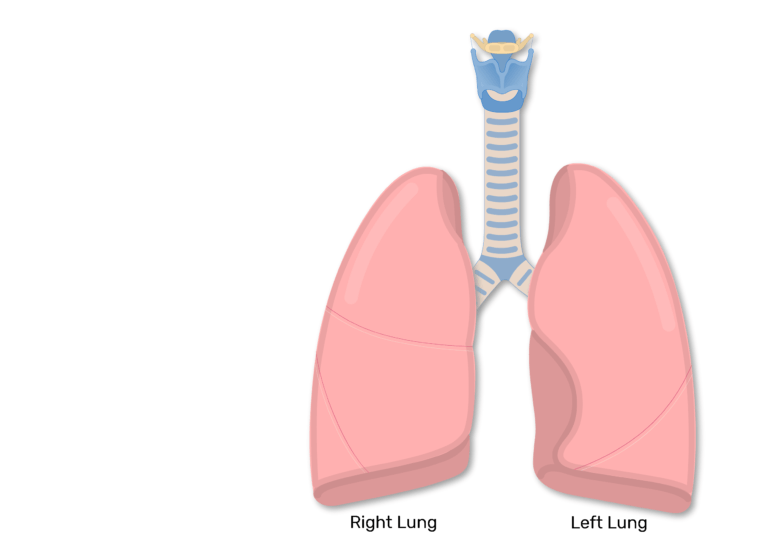 ↓ Q
1
V:Q = 3.3
V & Q fairly ballanced
2
V:Q = 1
↑ Q
3
V:Q = 0.63
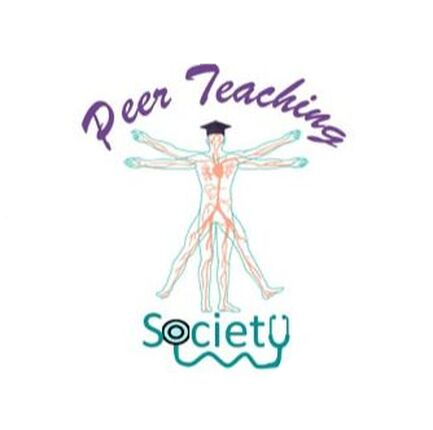 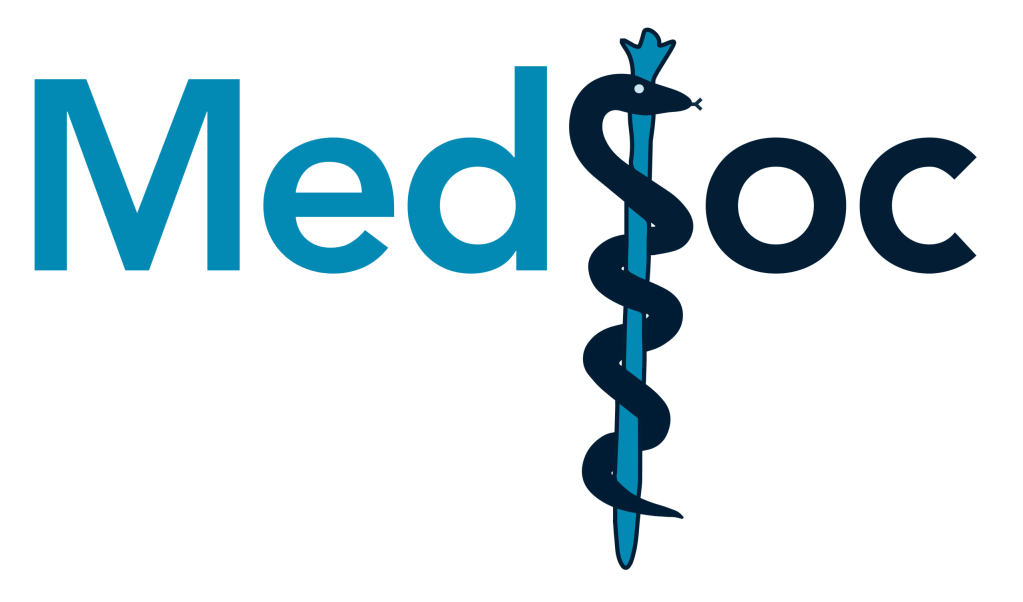 The Peer Teaching and MedSoc are not liable for false or misleading information. This session was created by students, for students, as a revision resource, therefore any resemblance to university questions is purely coincidental. Content has not been reviewed by and is therefore unaffiliated with Sheffield Medical School.
V:Q Mismatch
Blood directed to better ventilated areas of the lung
What happens to VQ ratio? Are V and Q matched?

V&Q no longer match - ↓ V but no change to Q
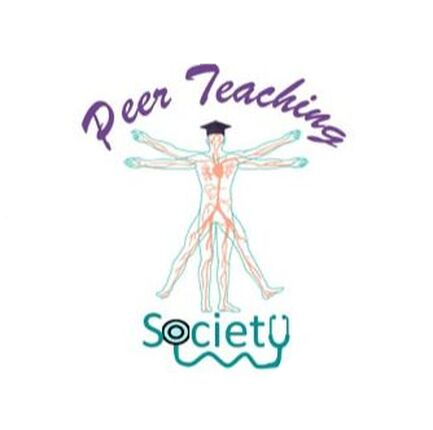 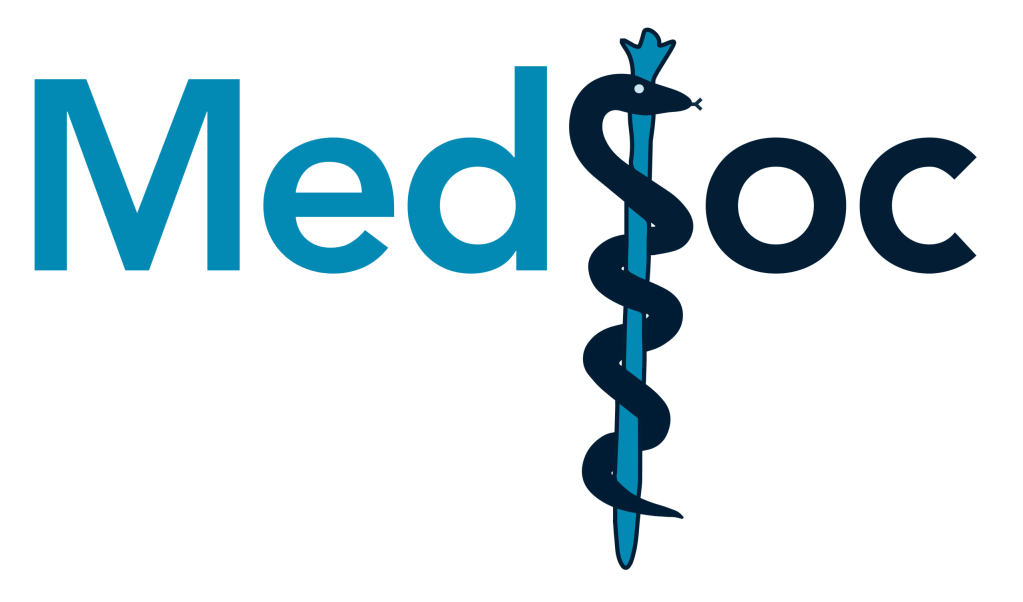 The Peer Teaching and MedSoc are not liable for false or misleading information. This session was created by students, for students, as a revision resource, therefore any resemblance to university questions is purely coincidental. Content has not been reviewed by and is therefore unaffiliated with Sheffield Medical School.
V : Q Mismatch
Bronchoconstriction
What happens to V Q ratios mismatch now?

V and Q are not matched = ↓ Q but no change in V
Air and blood directed to better ventilated areas of the lung
Vasoconstriction
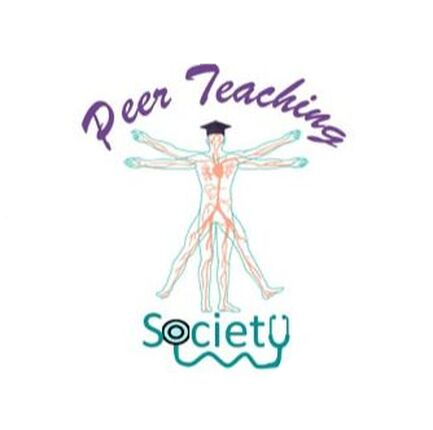 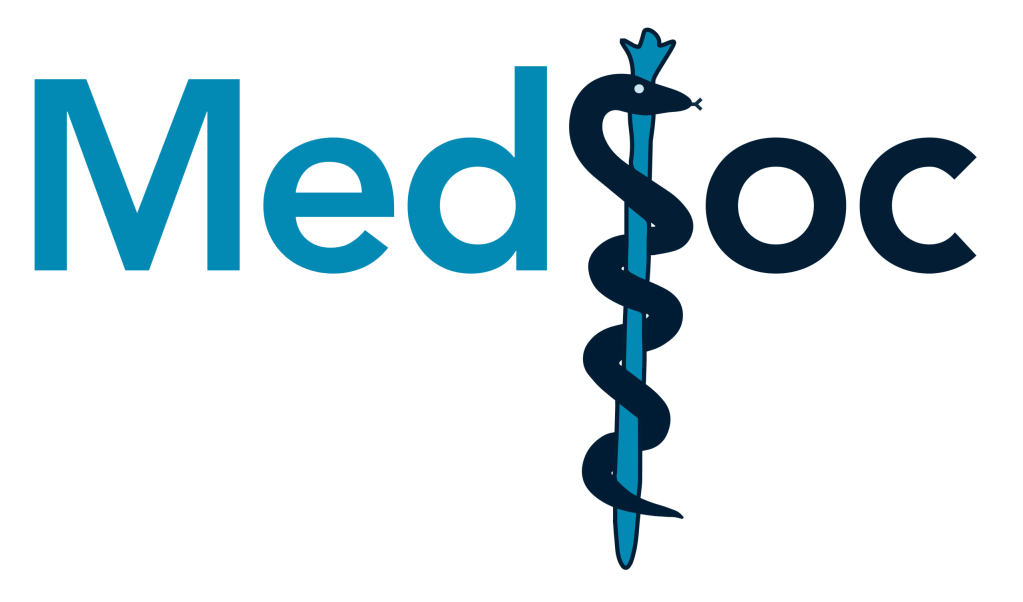 The Peer Teaching and MedSoc are not liable for false or misleading information. This session was created by students, for students, as a revision resource, therefore any resemblance to university questions is purely coincidental. Content has not been reviewed by and is therefore unaffiliated with Sheffield Medical School.
V : Q Mismatch = hypoxia
Bronchoconstriction
Blood directed to an already fully saturated with O2 area
Hypoxia
Vasoconstriction
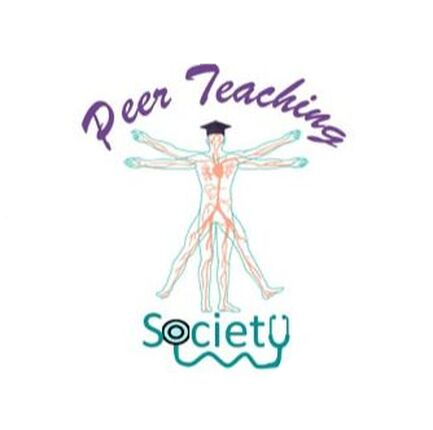 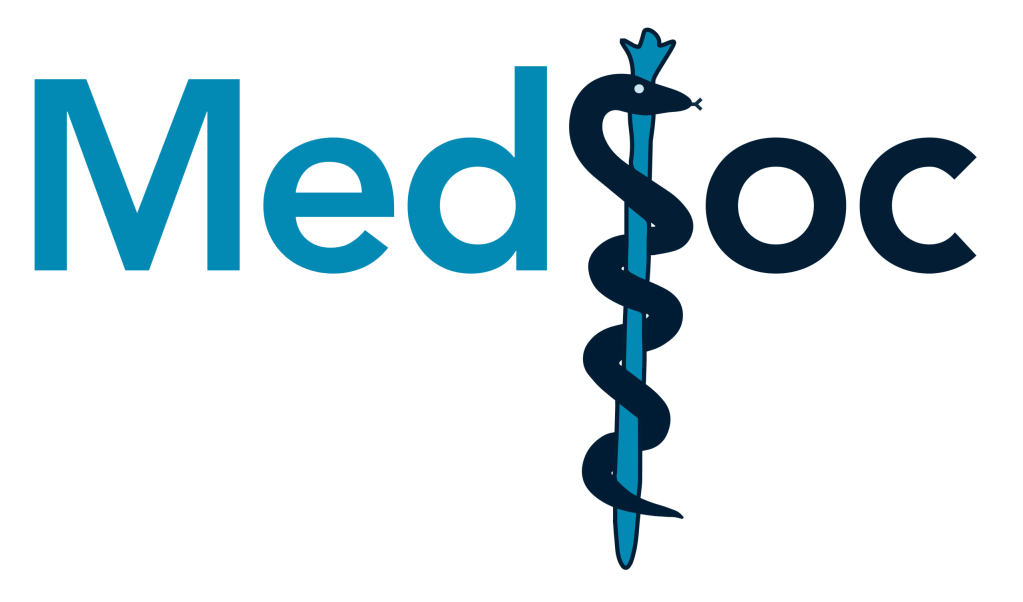 The Peer Teaching and MedSoc are not liable for false or misleading information. This session was created by students, for students, as a revision resource, therefore any resemblance to university questions is purely coincidental. Content has not been reviewed by and is therefore unaffiliated with Sheffield Medical School.
Chronically elevated CO2 levels and ventilatory drive
Normally, ventilatory drive is primarily driven by central chemoreceptors
Peripheral chemoreceptors respond when O2 is low  (~< 92 %). Normal sats ≥95 %.
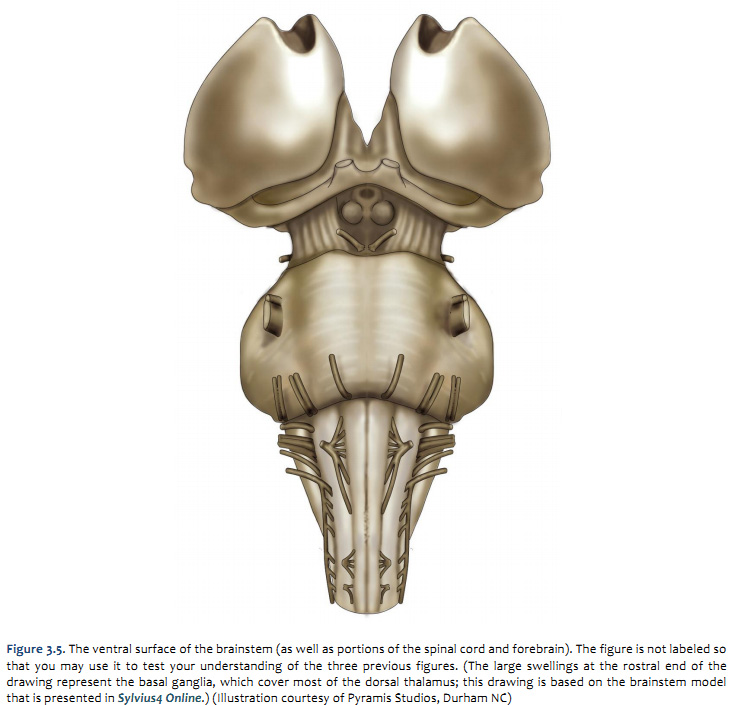 Central chemoreceptors get used to chronically elevated CO2
Peripheral chemoreceptors take over control of ventilatory drive
Peripheral chemoreceptors respond to ↓ paO2
Oxygen saturations chronically low
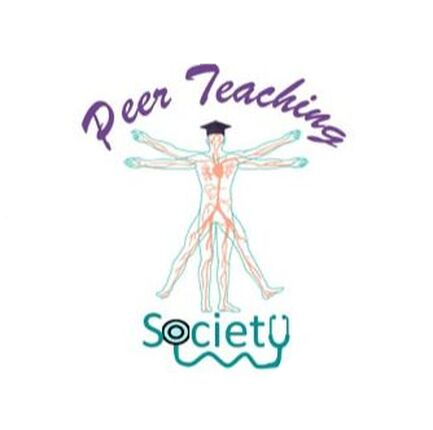 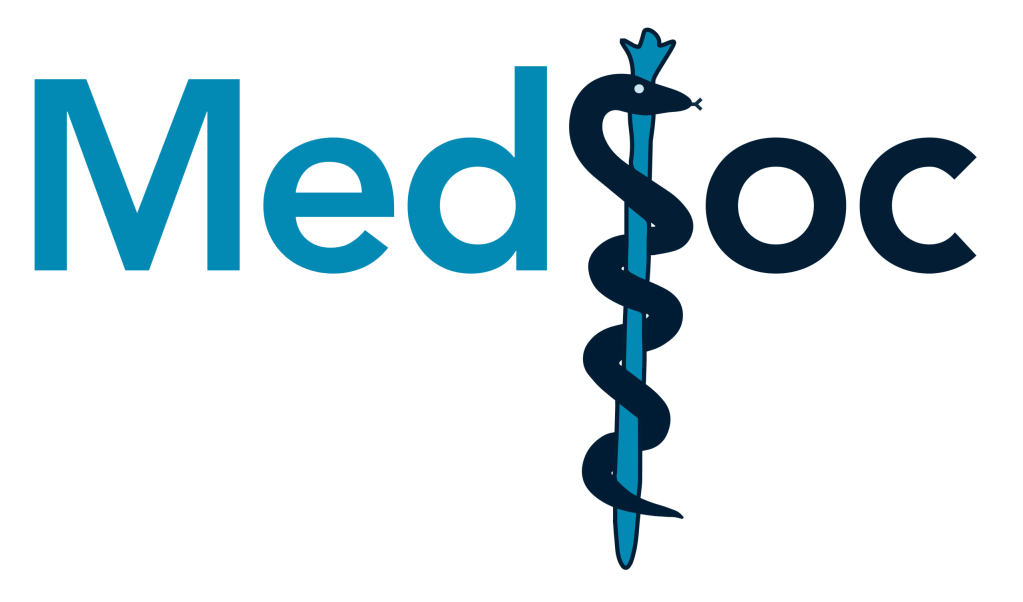 The Peer Teaching and MedSoc are not liable for false or misleading information. This session was created by students, for students, as a revision resource, therefore any resemblance to university questions is purely coincidental. Content has not been reviewed by and is therefore unaffiliated with Sheffield Medical School.
Chronically elevated CO2 levels and ventilatory drive
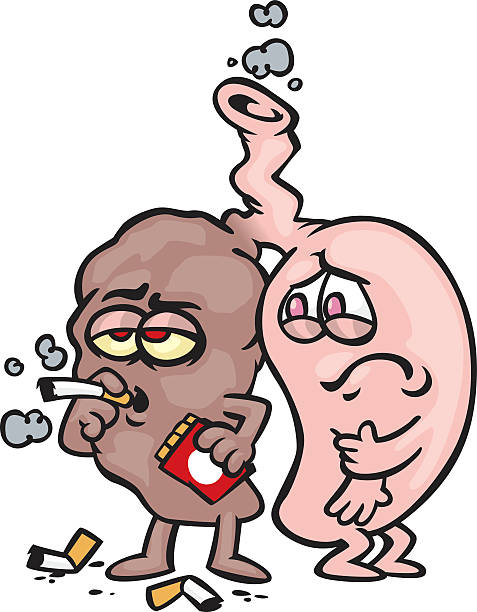 O2 levels exceed threshold for peripheral chemoreceptors
Peripheral receptors stop sending impulses
Pop them on O2. There sats now 98 %
COPD
Chronic CO2 retention
New O2 requirement
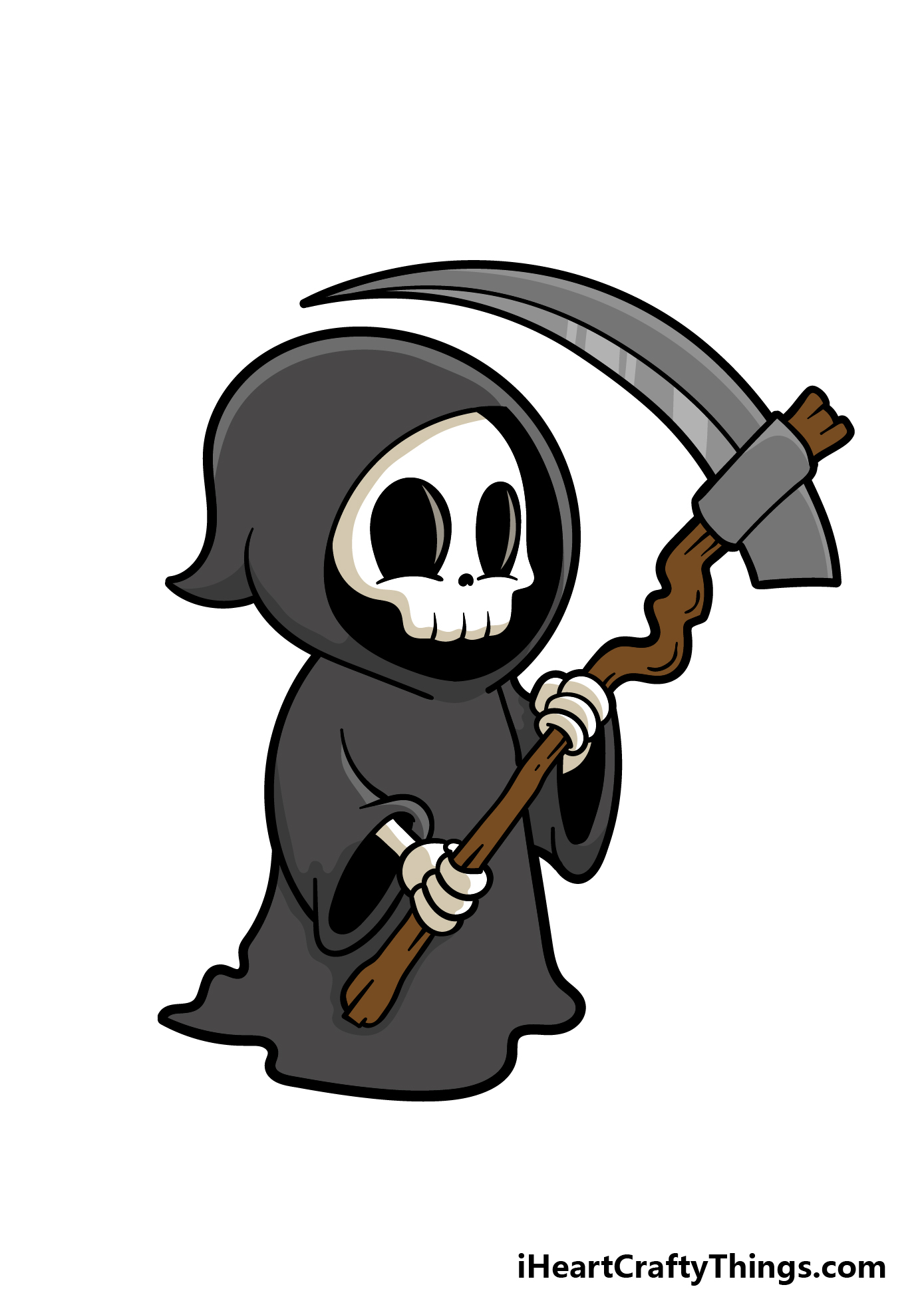 Ventilatory drive decreases exacerbating their hypercapnia
Leads to acidosis
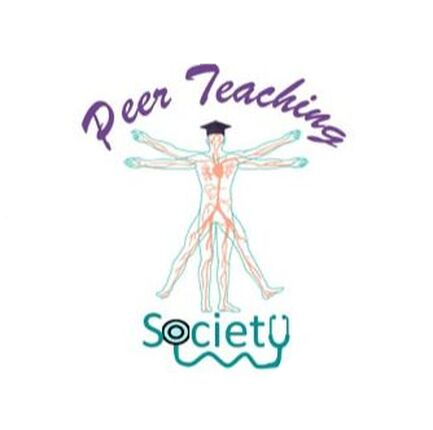 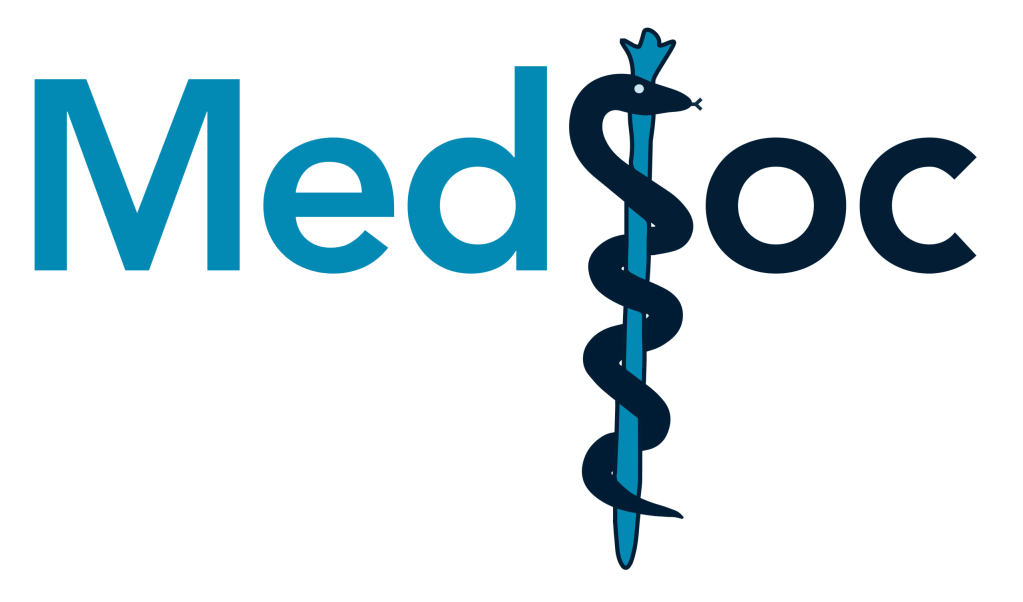 The Peer Teaching and MedSoc are not liable for false or misleading information. This session was created by students, for students, as a revision resource, therefore any resemblance to university questions is purely coincidental. Content has not been reviewed by and is therefore unaffiliated with Sheffield Medical School.
Conclusion
Do not worry about the Phase 1 exam! 
Use this 6 weeks as a time to:
Get to know what areas you are lacking in from these sessions
Find out what you would like to use to take notes/revise e.g. Anki, Notion etc. 
Find out which resources you would like to use to learn e.g. YouTube videos, Osmosis, Zero To Finals, Oxford Clinical Handbook, BMJ Best Practice etc.
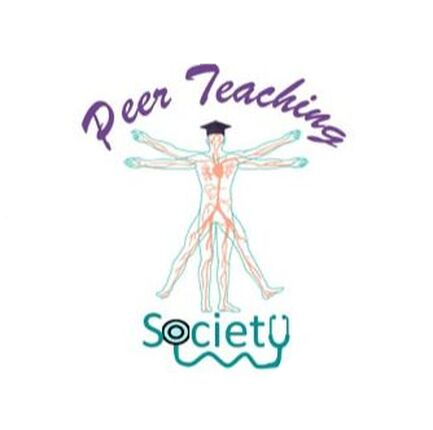 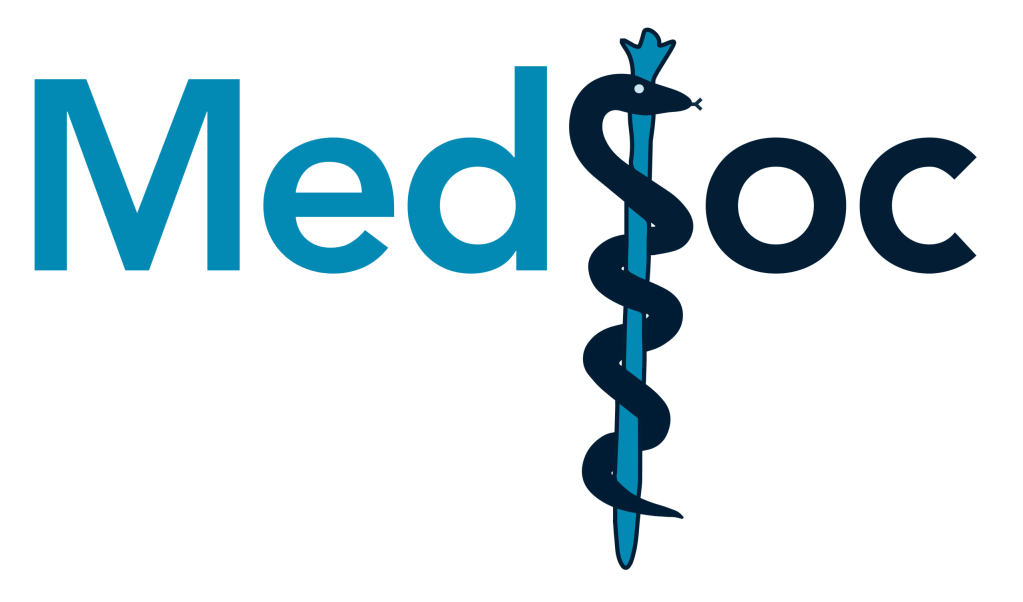 The Peer Teaching and MedSoc are not liable for false or misleading information. This session was created by students, for students, as a revision resource, therefore any resemblance to university questions is purely coincidental. Content has not been reviewed by and is therefore unaffiliated with Sheffield Medical School.
Good resources
Phase 1 drive is useful with previous years revision session presentations and mock SBA papers
Osmosis.com – good notes and easy to follow videos (great for Phase 2a also)
Ninja nerds on YouTube – long videos on physiology but really good if you’re struggling with a concept and want in depth explanations
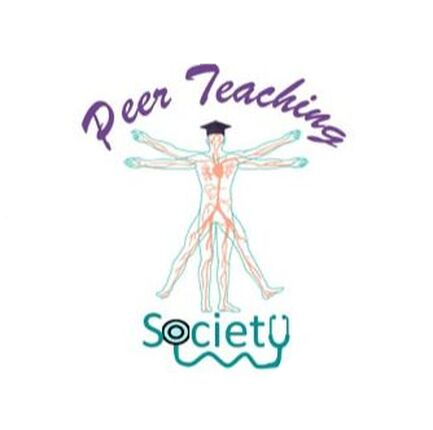 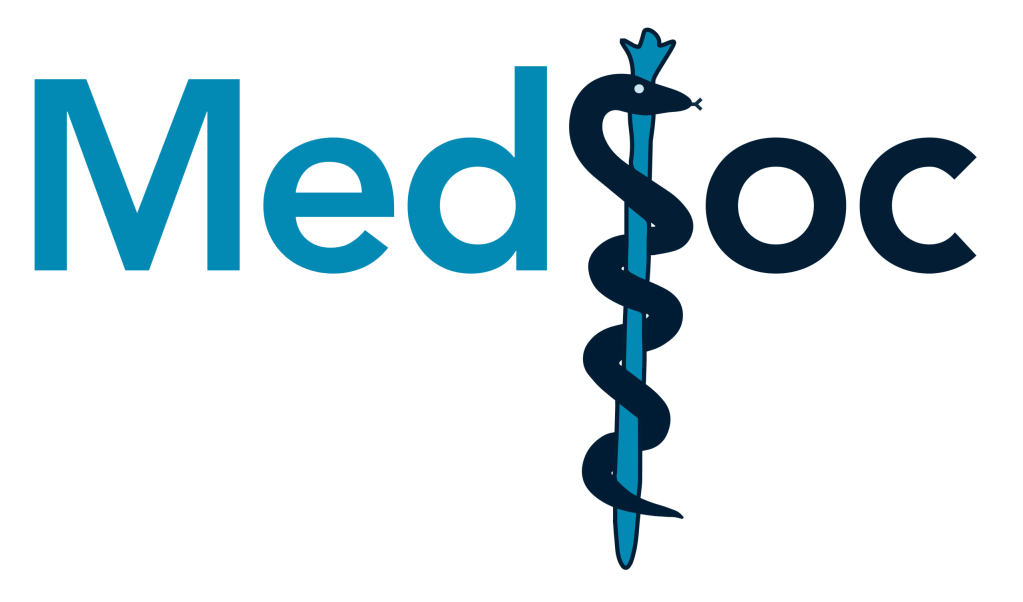 The Peer Teaching and MedSoc are not liable for false or misleading information. This session was created by students, for students, as a revision resource, therefore any resemblance to university questions is purely coincidental. Content has not been reviewed by and is therefore unaffiliated with Sheffield Medical School.
Feedback
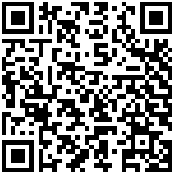 Please scan the QR code to fill out the feedback form!!
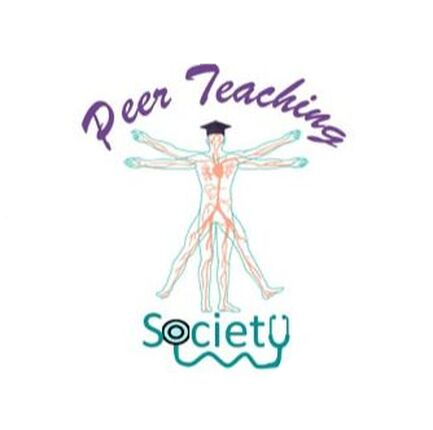 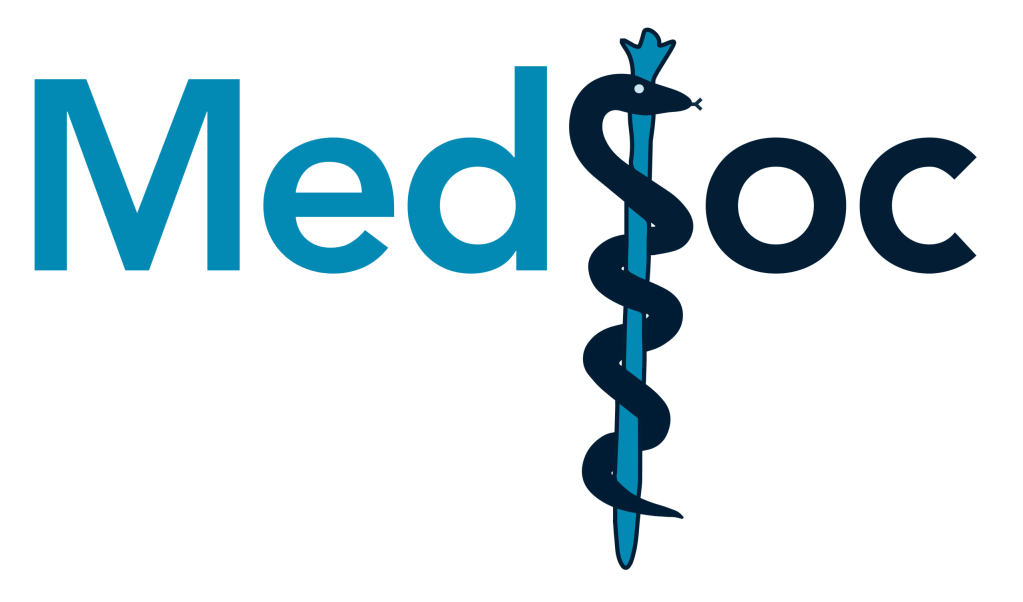 The Peer Teaching and MedSoc are not liable for false or misleading information. This session was created by students, for students, as a revision resource, therefore any resemblance to university questions is purely coincidental. Content has not been reviewed by and is therefore unaffiliated with Sheffield Medical School.
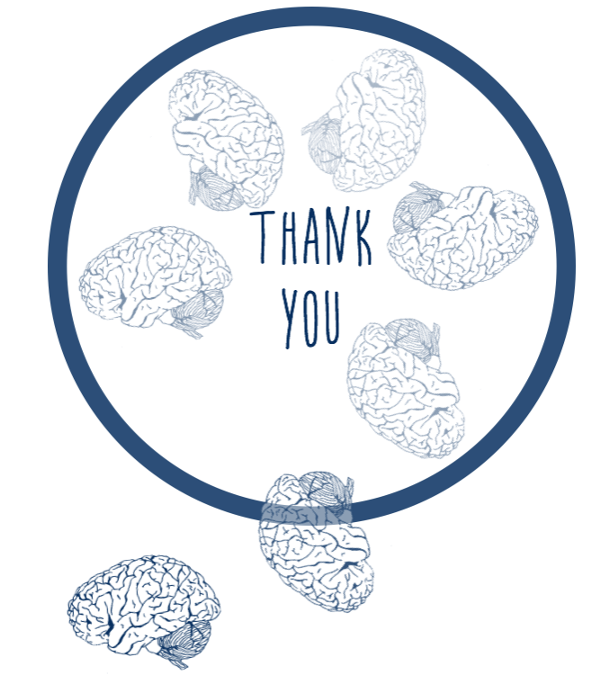 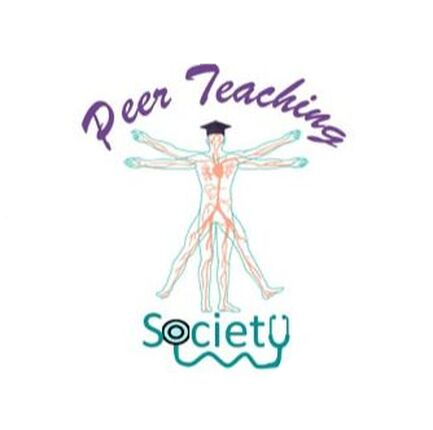 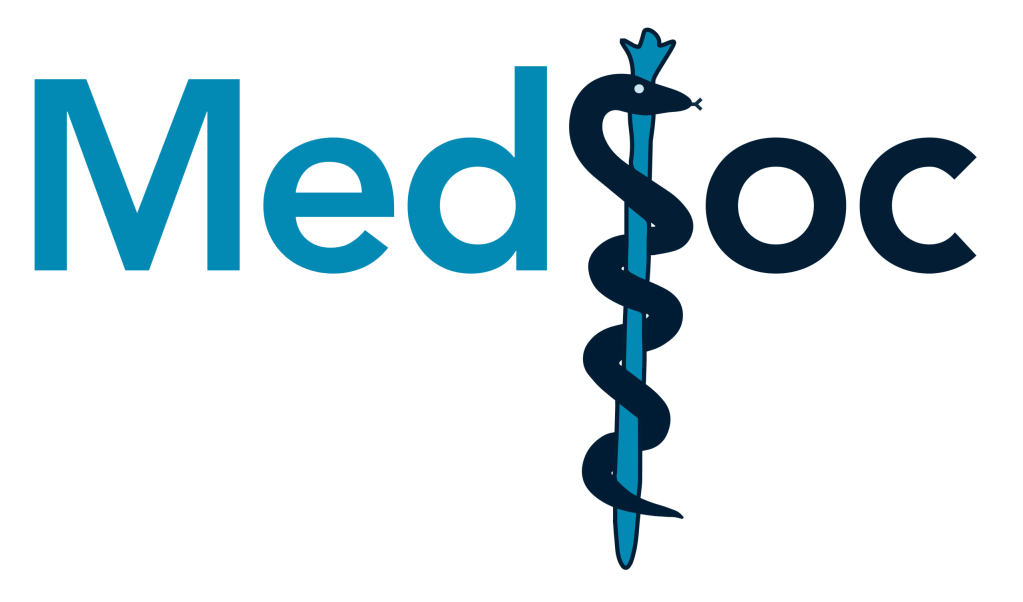 The Peer Teaching and MedSoc are not liable for false or misleading information. This session was created by students, for students, as a revision resource, therefore any resemblance to university questions is purely coincidental. Content has not been reviewed by and is therefore unaffiliated with Sheffield Medical School.